3. Szászbereki Kvízest
Információk
2 felvonás lesz 40 és 41 kérdéssel, közöttük szünet.
Szünet előtt közösen kijavítjuk az első felvonás válaszait.
szabályok
Telefont, internetet, chatbotot használni TILOS! 
Ha valakit rajta kapnak, akkor pont levonás jár, az adott kérdés függvényében.
Kérünk mindenkit a sportszerű játékra!
1. Felvonás
1. A faluban több híres emberről is neveztek el utcát. Rájuk ismersz?
B. 
Ki ő?
 A legnagyobb magyar
 Lánchíd építése
 MTA megalakítása
C. 
Ki ő?
 Székely származású
Parasztfelkelés vezére
Izzó vaskoronával végezték ki
D. 
Ki ő?
 Erdélyi fejdelem
 1703-as szabadságharc vezetője
 Anyja Zrínyi Ilona
Kassán temették el
A. 
Ki ő?
 Corvinák
Koronázás a Dunán
Fekete sereg
[Speaker Notes: Hercules kút, Visegrád]
2. Milyen állatokra vigyázott a kanász?
Marhákra
Disznókra
Birkákra
Tyúkokra
Lovakra
[Speaker Notes: Hercules kút, Visegrád]
3. Melyik festményt festette Szinyei Merse Pál Majális címmel?
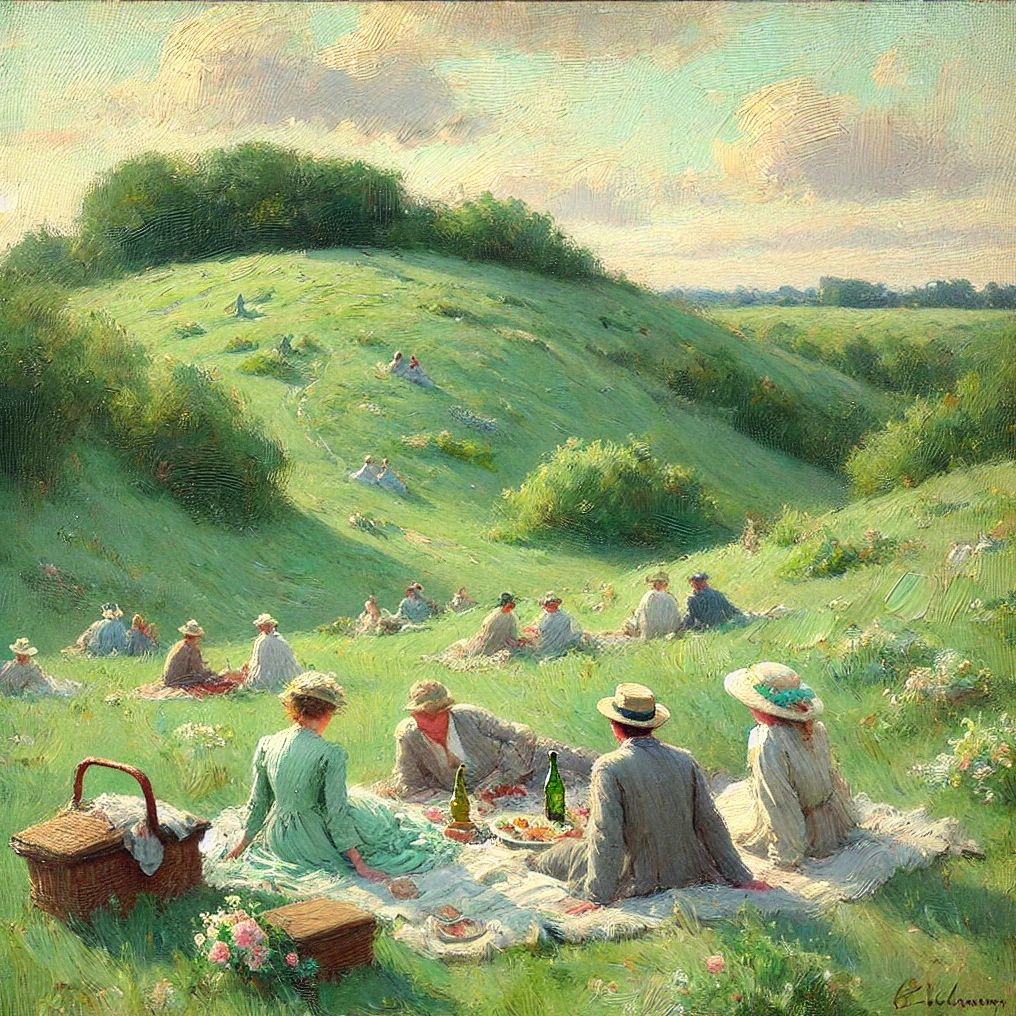 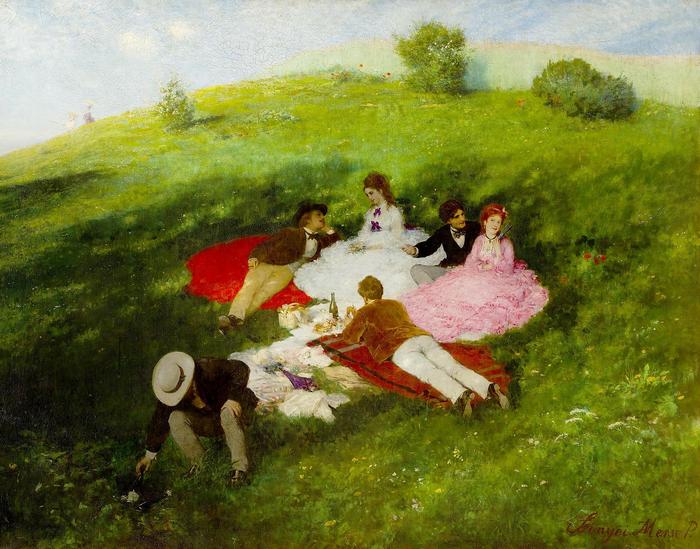 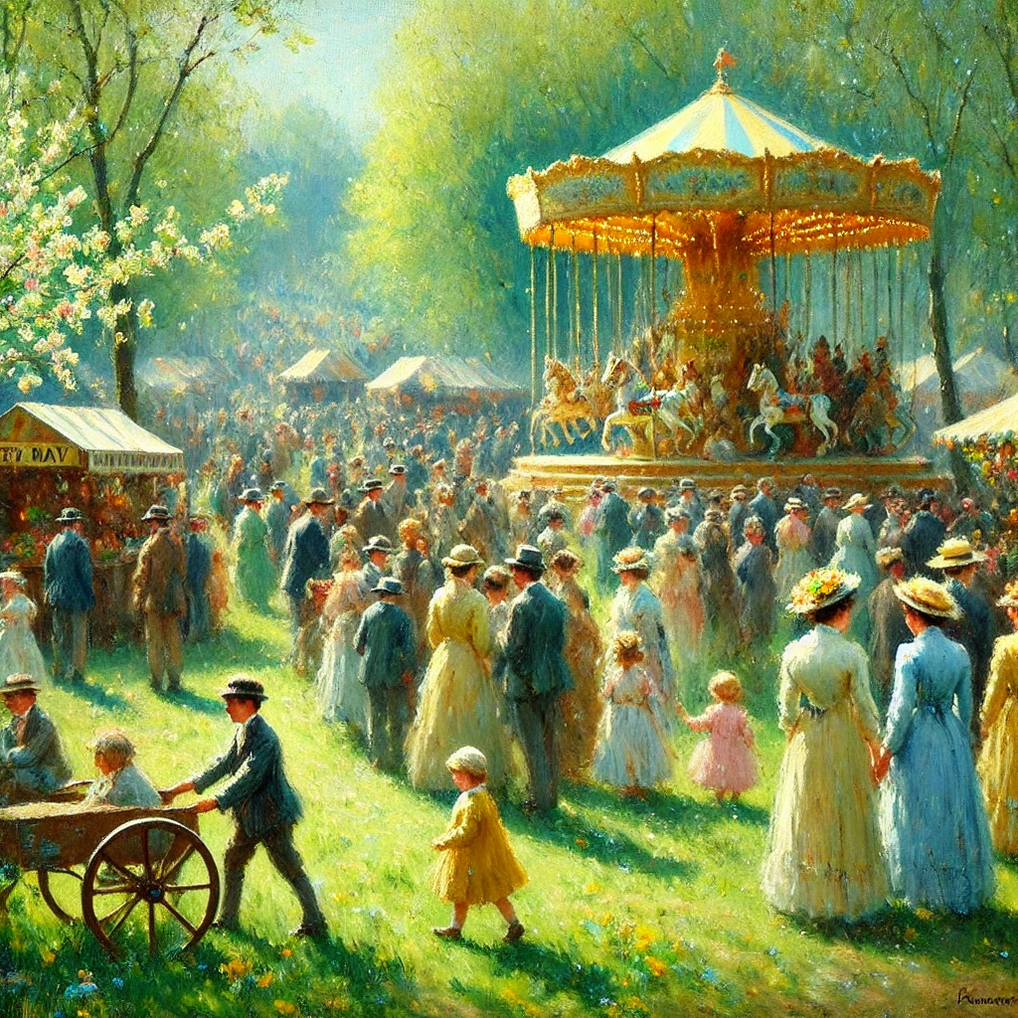 C.
B.
A.
[Speaker Notes: Hercules kút, Visegrád]
4. Párosítsd össze a zenekarokat az énekessel!
Kovács Ákos
Ördög Tibor „Csipa”
Lukács László
Lányi Lala
Mező Miháy
Kozmix
Magna Cum Laude
Hooligans
Tankcsapda
Bonanza Banzai
5. Tedd növekvő sorrendbe az alábbi labdákat átmérőjük szerint?
Golflabda
Pingpong labda 
Teniszlabda
Kézilabda
Baseball labda
[Speaker Notes: Sorrend: C, A ,D,B,E]
6. Mely országokat rejtik az alábbi anagrammák?
ITAL URAZÁS
FING SZONÁR
ÁSZT KAPNI
BULI KOMA
SZIA ÁLOM
[Speaker Notes: A - NAGYKANIZSA
B - ESZTERGOM
C - SZOMBATHELY
D - SALGÓTARJÁN
E - ZALAEGERSZEGG]
7. Felismered a tésztafajtákat?
C.
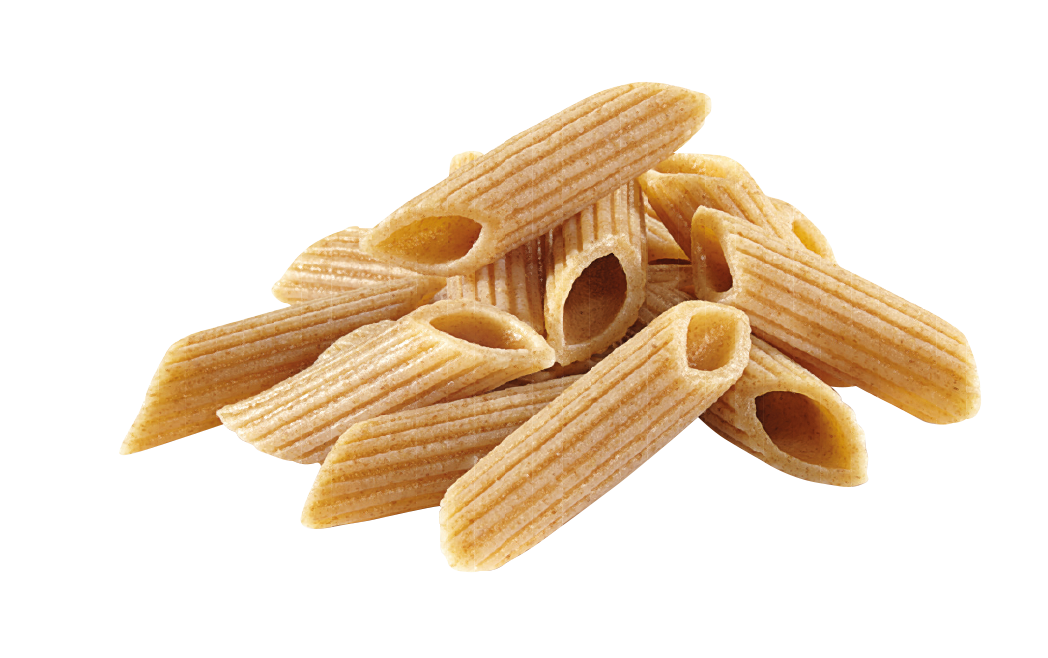 A.
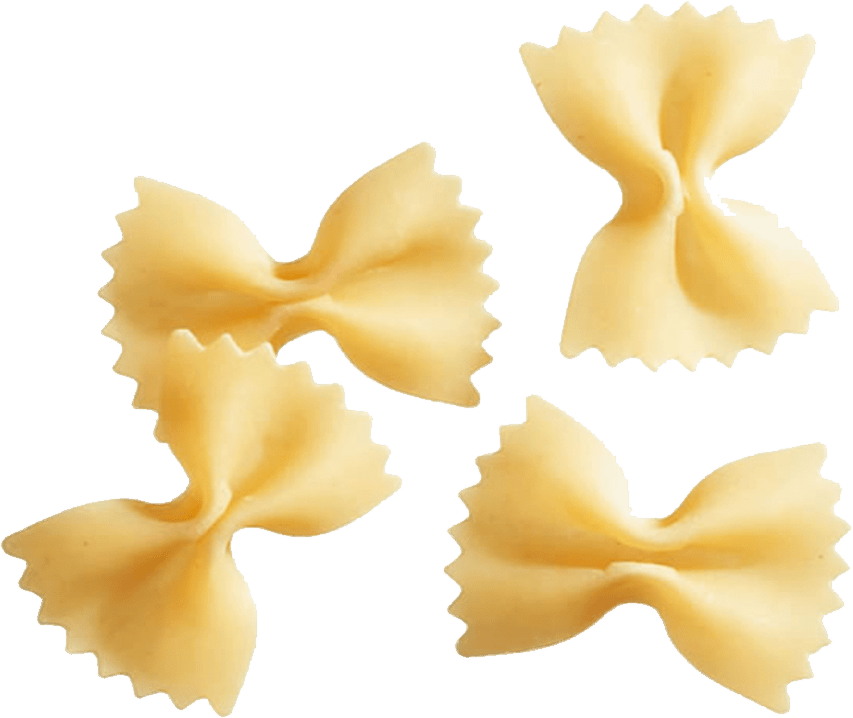 B.
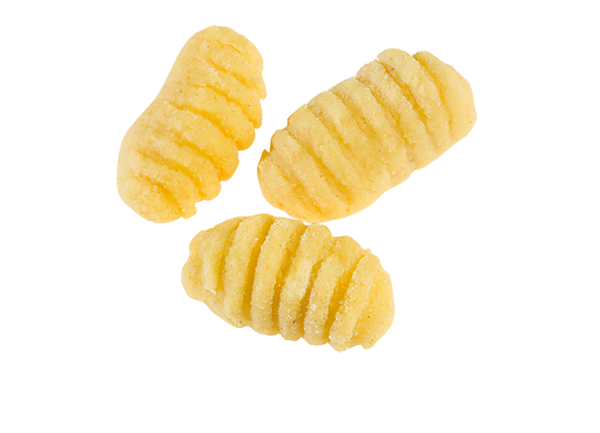 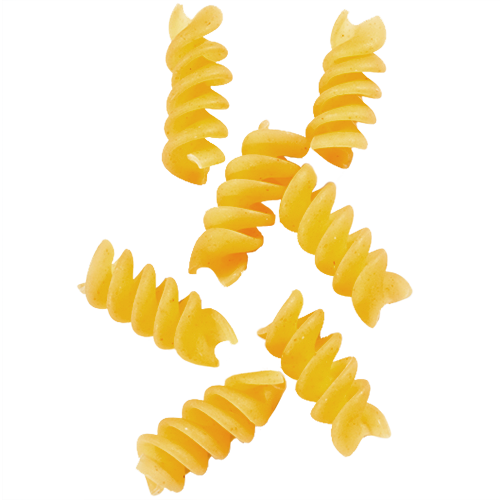 E.
D.
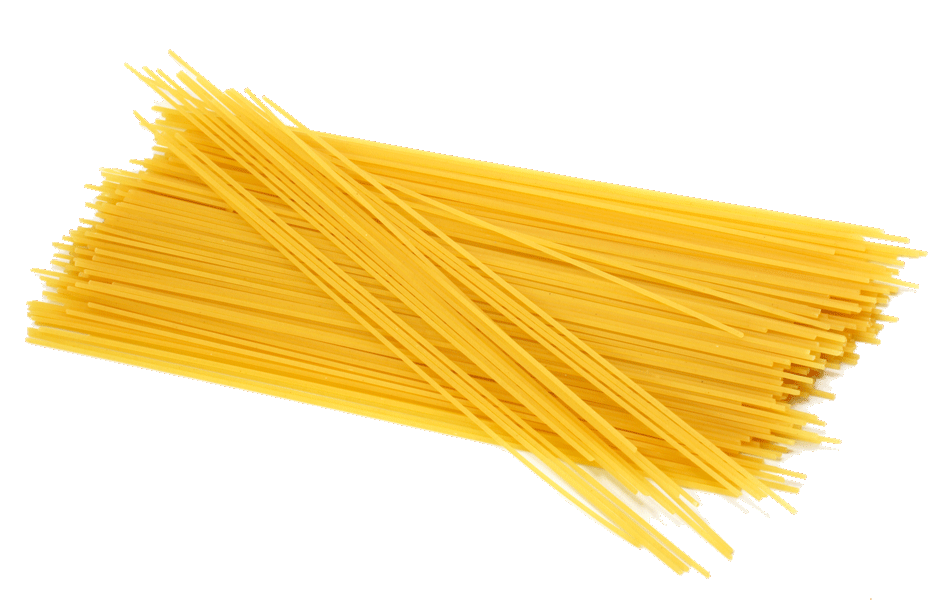 [Speaker Notes: Hercules kút, Visegrád]
8. Színházban, a ruhatárhoz érkezéskor mi a helyes sorrend az illemtan szerint?
A férfi lesegíti a nő kabátját, majd leveszi a sajátját.
A férfi leveszi a saját kabátját, majd lesegíti a nőét.
A férfi megfogja a nő táskáját, amíg az leveszi a kabátját, ezután a férfi leveszi a saját kabátját.
[Speaker Notes: Hercules kút, Visegrád]
9. Ki kölcsönözte a magyar hangját az alábbi karaktereknek?
Piedone
 Shrek
 Süsü
 A fiatal Vuk
 John McClane
10. Felismered a madarat a hangja alapján?
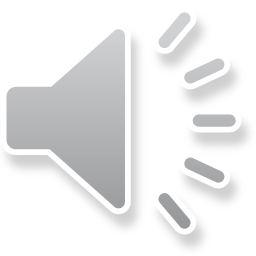 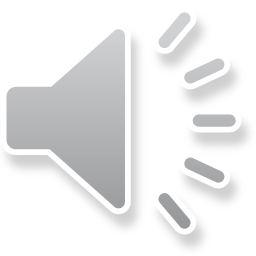 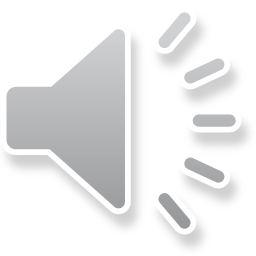 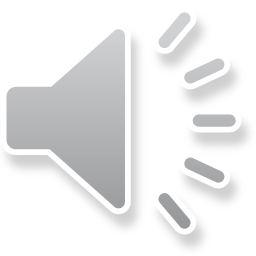 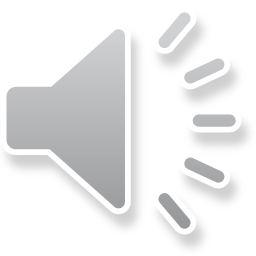 [Speaker Notes: Hercules kút, Visegrád]
11. Felismered az autómárkát a logója alapján?
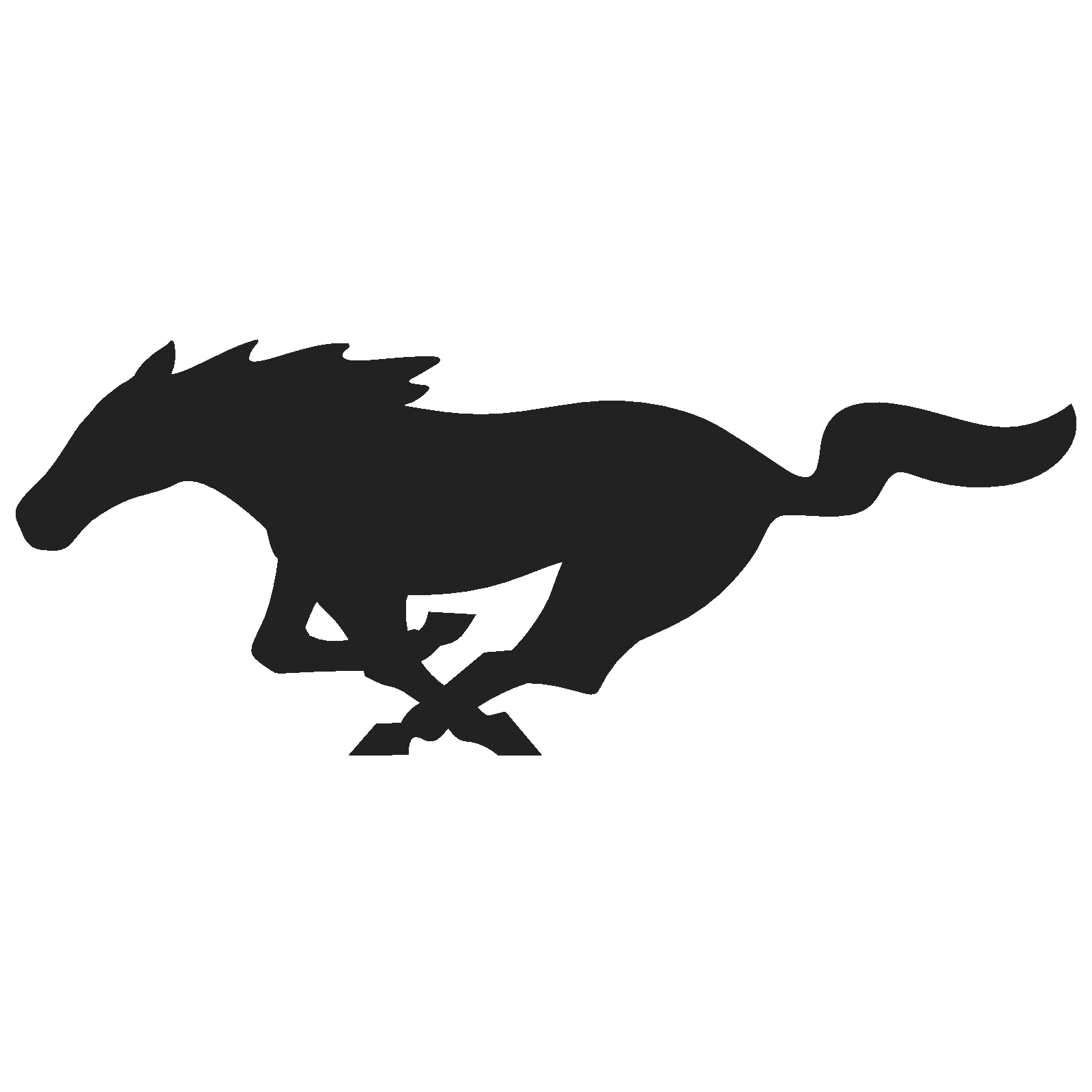 A.
C.
B.
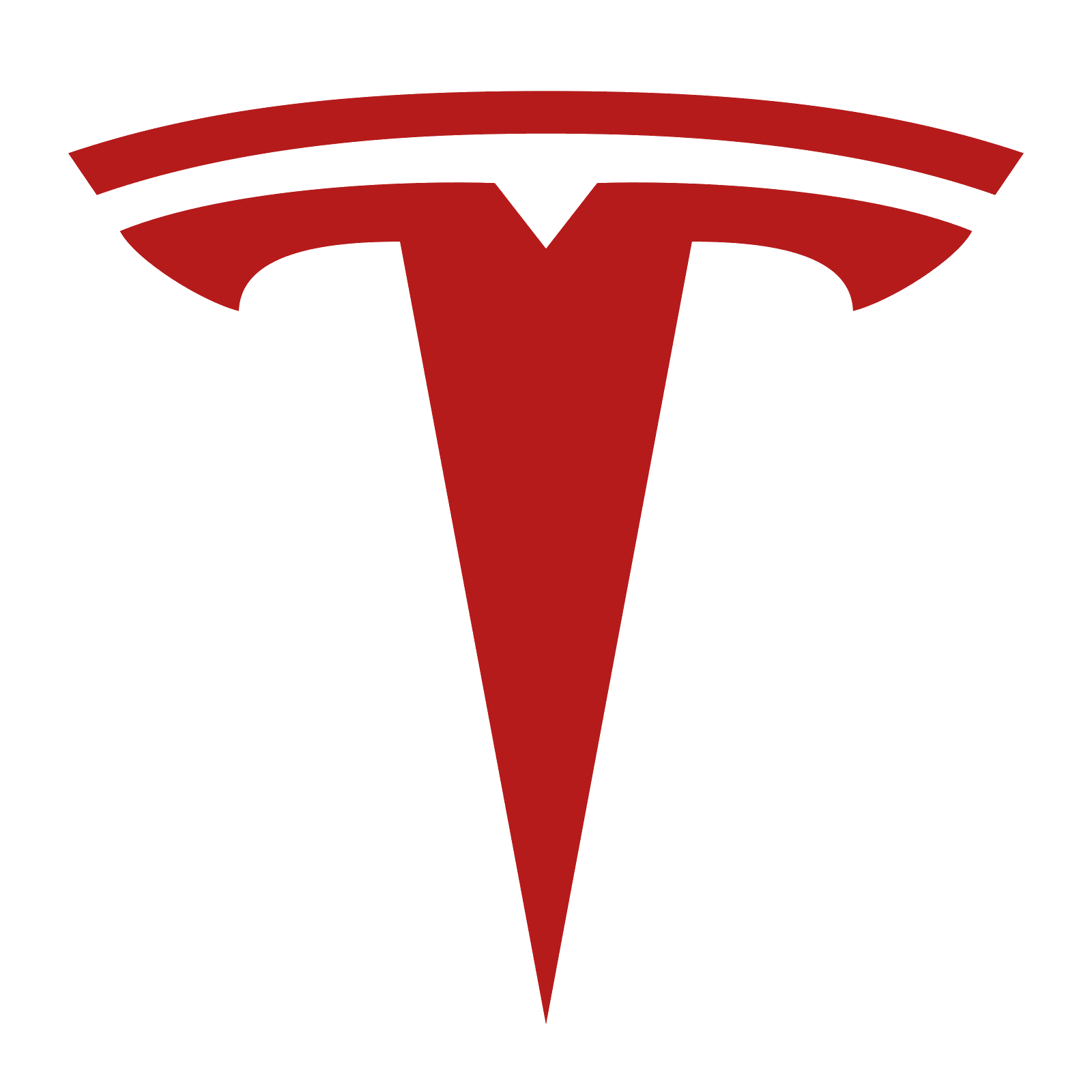 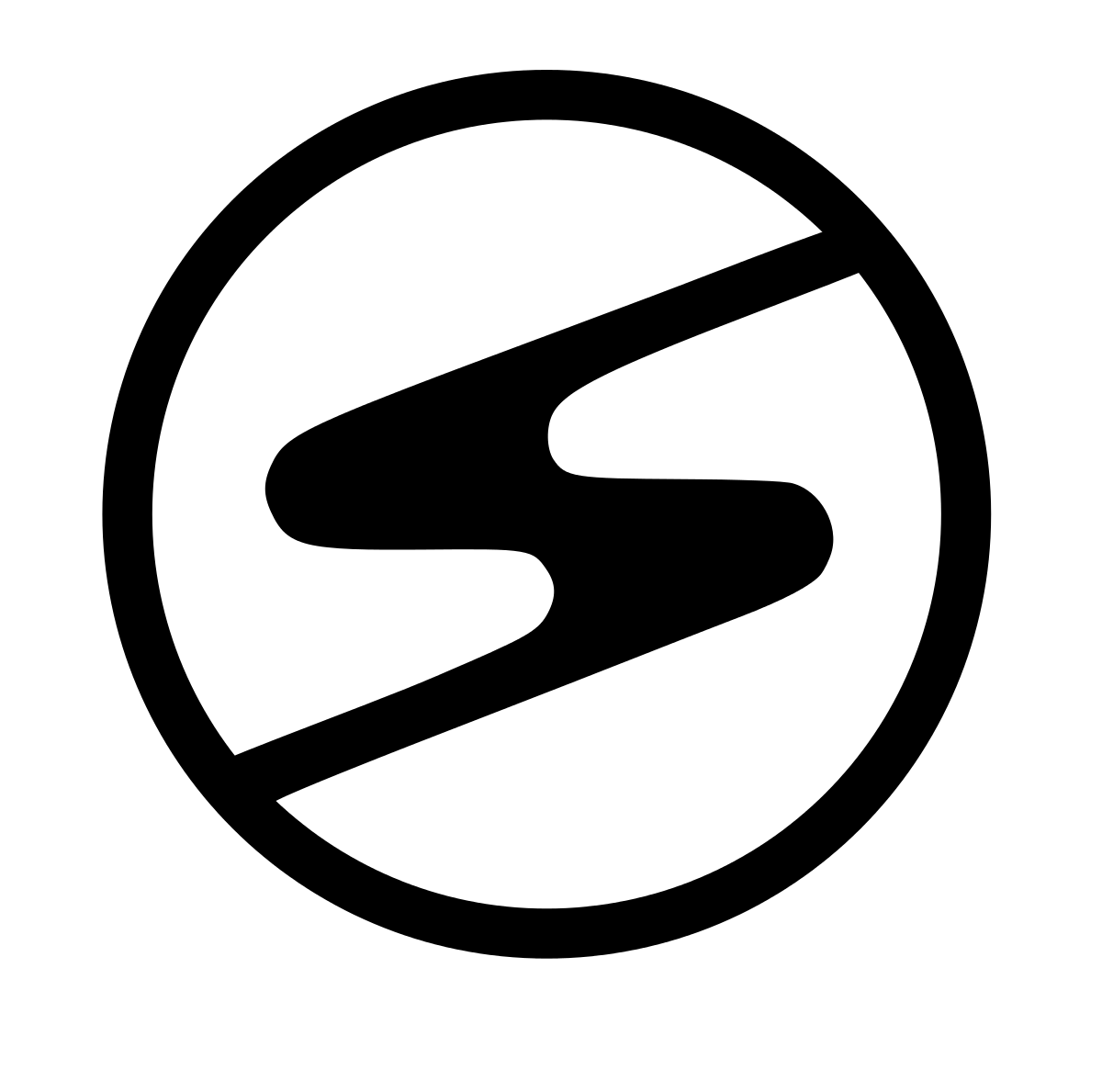 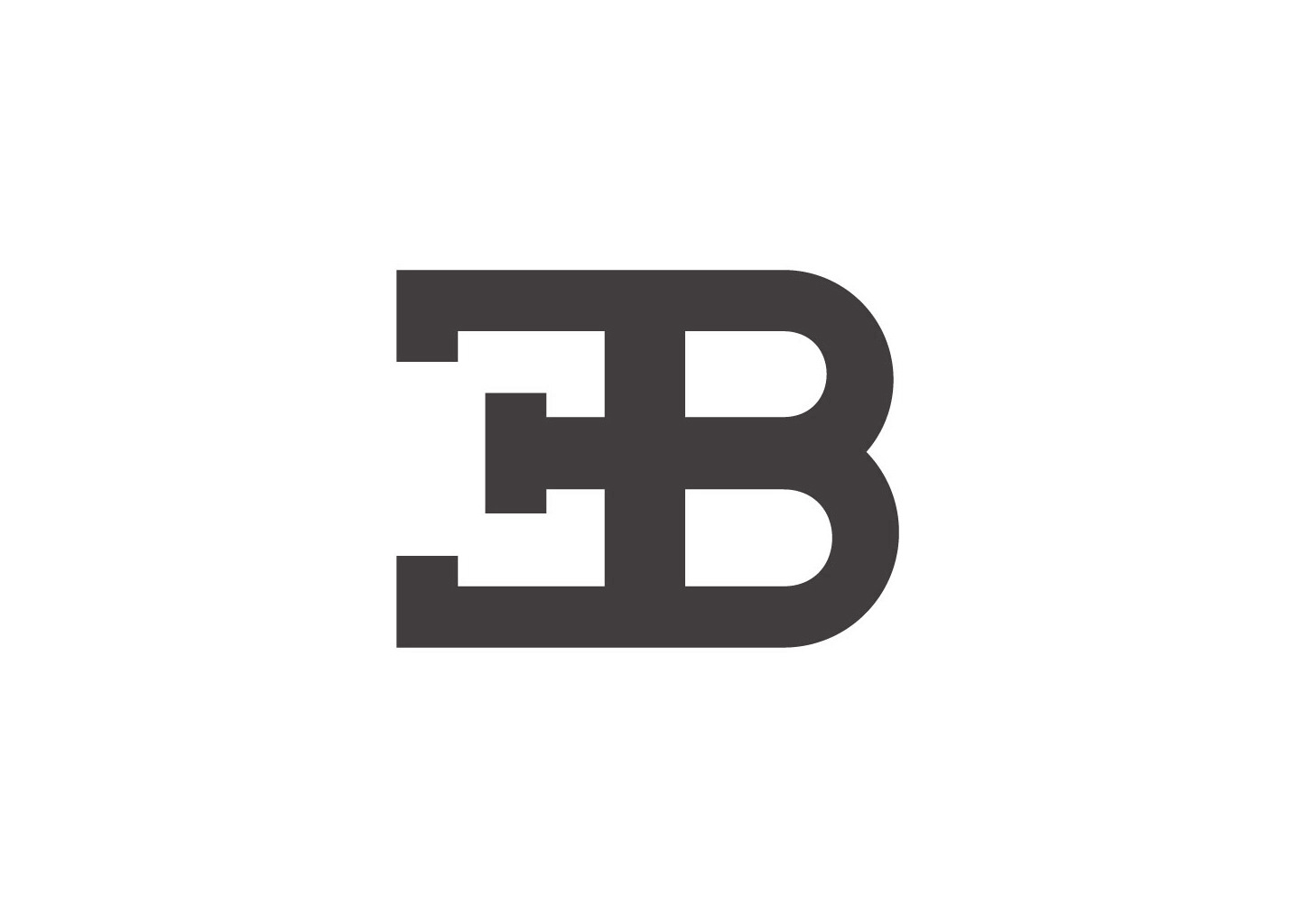 E.
D.
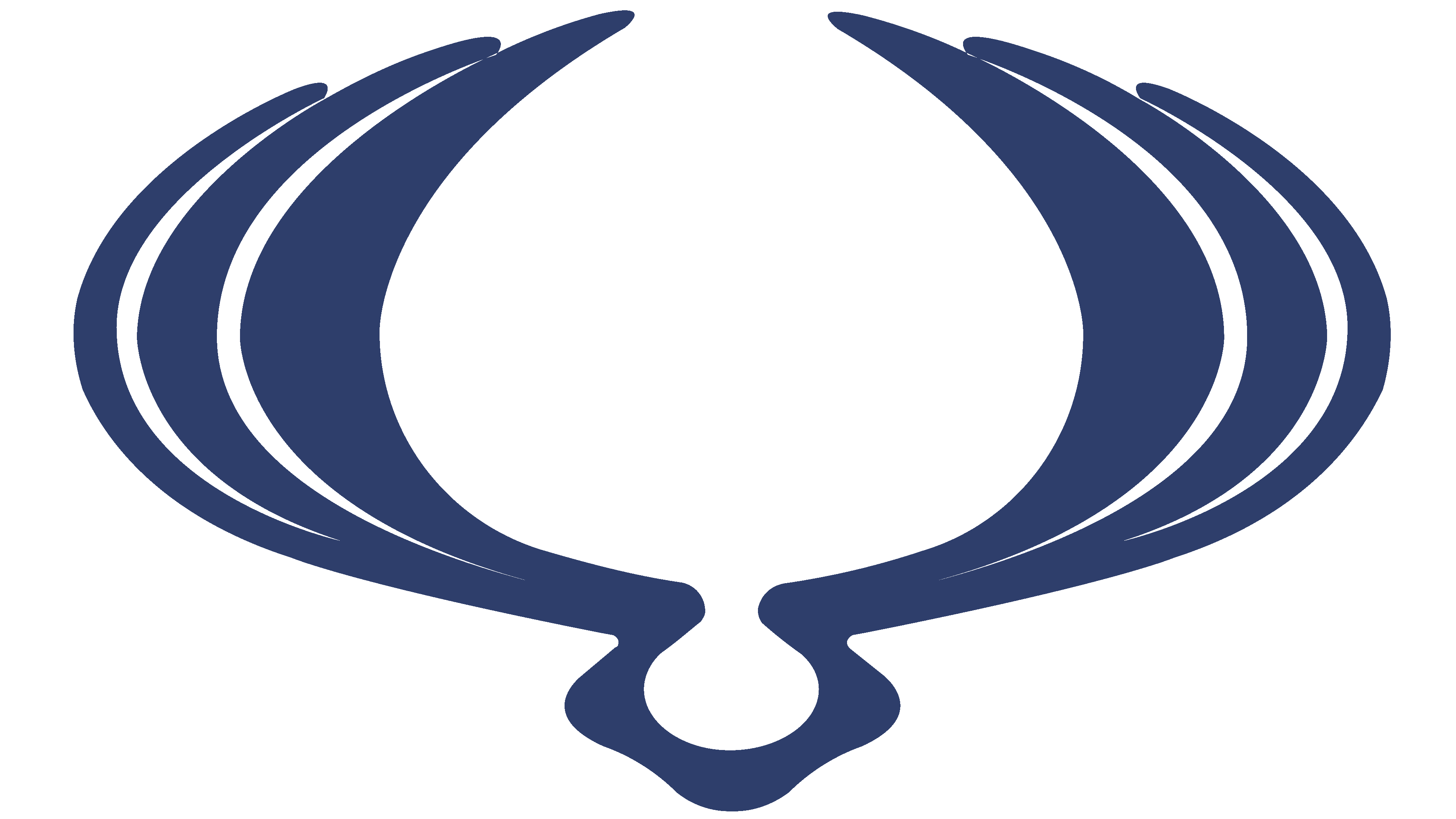 [Speaker Notes: Hercules kút, Visegrád]
12. Ha egy derékszögű háromszög egyik befogója 3 cm, a másik pedig 4, akkor hány cm az átfogója?
4
5
7
9
Ennyi adatból nem lehet megmondani
[Speaker Notes: Hercules kút, Visegrád]
13. Nyári melegben, ha nincs légkondi, jólesik bekapcsolni néha a…
Ventilátort
Ventillátort
Venntilátort
[Speaker Notes: Hercules kút, Visegrád]
14. Néhány találós kérdés.
Nem vagyok nehéz, de még a legerősebb ember sem tud sokáig tartani. Mi vagyok?
Aki készíti, annak nem kell. Aki megveszi nem használja. Aki használja nem tud róla. Mi ez?
Mi az, ami mindig jön, de soha nem érkezik meg?
[Speaker Notes: Hercules kút, Visegrád]
15. Mit csinál, aki bardíroz?
Sütés közben locsolgatja, kenegeti a gyorsan száradó húst
Sütés előtt vékony szalonna-szeletekbe tekeri a húst
Sütés előtt bevagdossa a húst
[Speaker Notes: Hercules kút, Visegrád]
16. Mitől fél, aki az alábbi fóbiákban szenved?
Araknofóbia
Klausztrófóbia
Aerofóbia
Musofóbia
Altofóbia
17. Felismered a magyar színészeket szemük alapján?
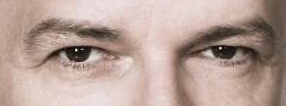 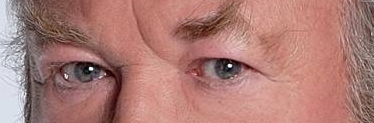 A.
B.
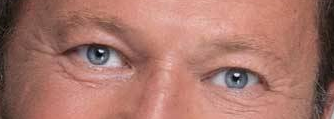 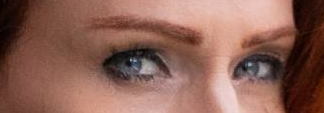 C.
D.
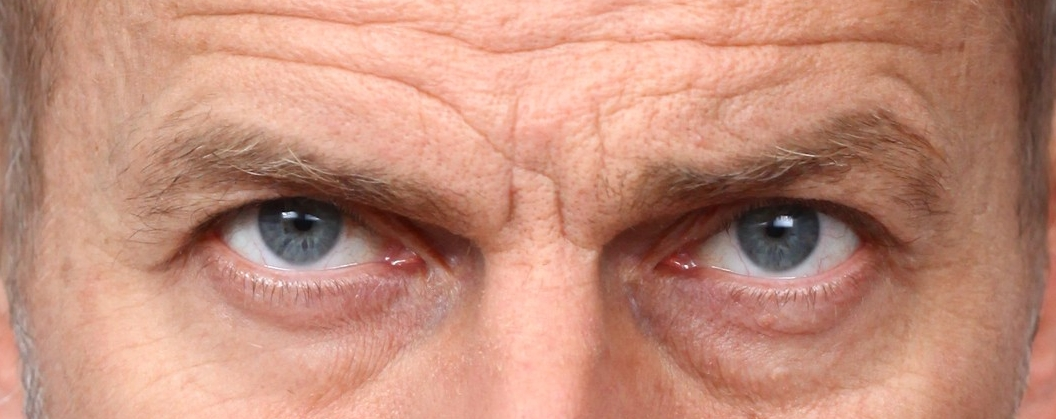 E.
[Speaker Notes: Hercules kút, Visegrád]
18. Minek a tudománya a kinematika?
Tapintás, érzékelés
Filmek
Mozgás
[Speaker Notes: Hercules kút, Visegrád]
19. Párosítsd össze, hogy melyik turistajelzés mit jelent!
Hegycsúcshoz, kilátóhoz vezető út
 Forráshoz, kúthoz vezető út
 Romhoz, műemlékhez vezető út
 Barlanghoz vezető út
 Szálláshelyhez, menedékhez, településre vezető út
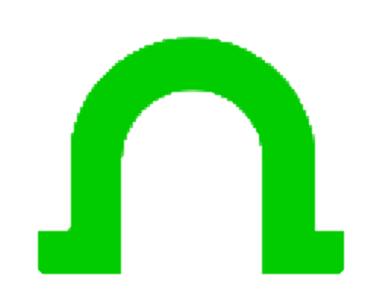 [Speaker Notes: Hercules kút, Visegrád]
20. Melyik az ember legnagyobb szerve?
Tüdő
Agy
Gyomor
Bőr
Szív
[Speaker Notes: Hercules kút, Visegrád]
21. Milyen hosszú a Zagyva folyó?
83 km
128 km
179 km
[Speaker Notes: Hercules kút, Visegrád]
22. Az alábbiak közül melyik a legrégebbi, magyar, összefüggő írásos emlék?
A Tihanyi Apátság alapítólevele
Ómagyar Mária-siralom
Halotti beszéd és könyörgés
[Speaker Notes: Hercules kút, Visegrád]
23. Melyik nem része a Grand Slam-tornáknak?
Austral Open
Stanley Kupa
Roland Garros
Wimbledon
Us Open
[Speaker Notes: Hercules kút, Visegrád]
24. Felismered a videójátékot a szereplőik alapján?
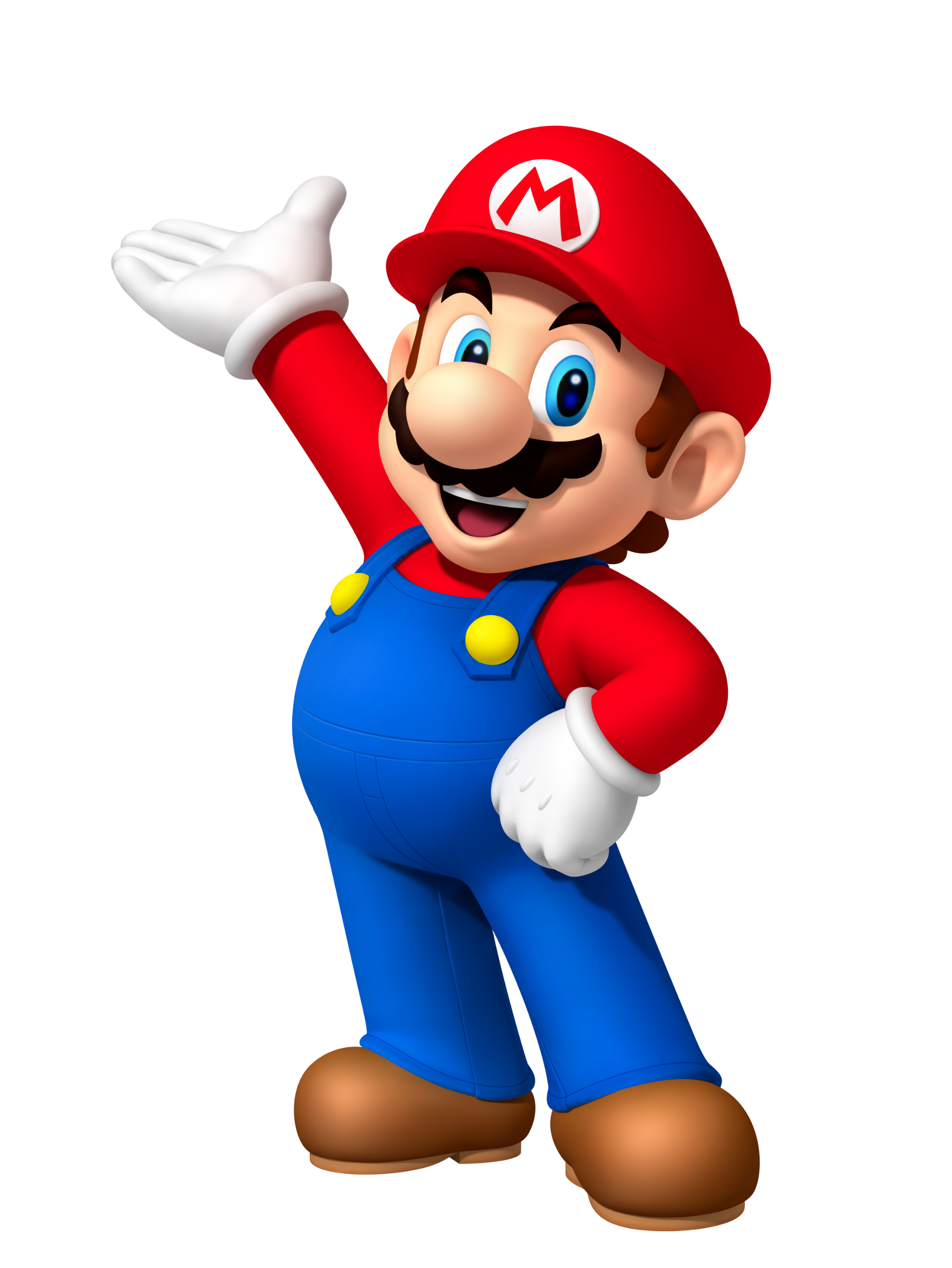 C.
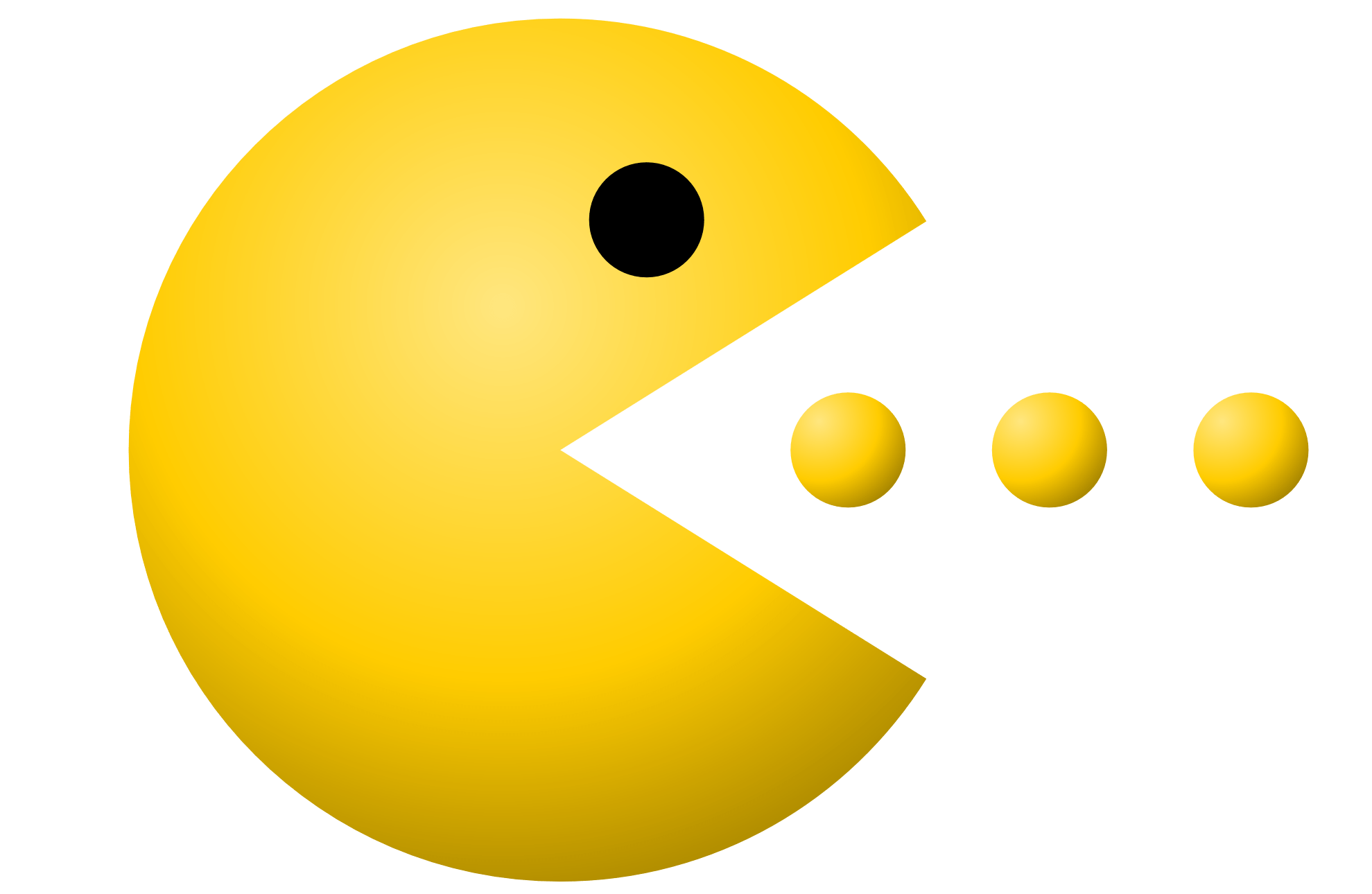 A.
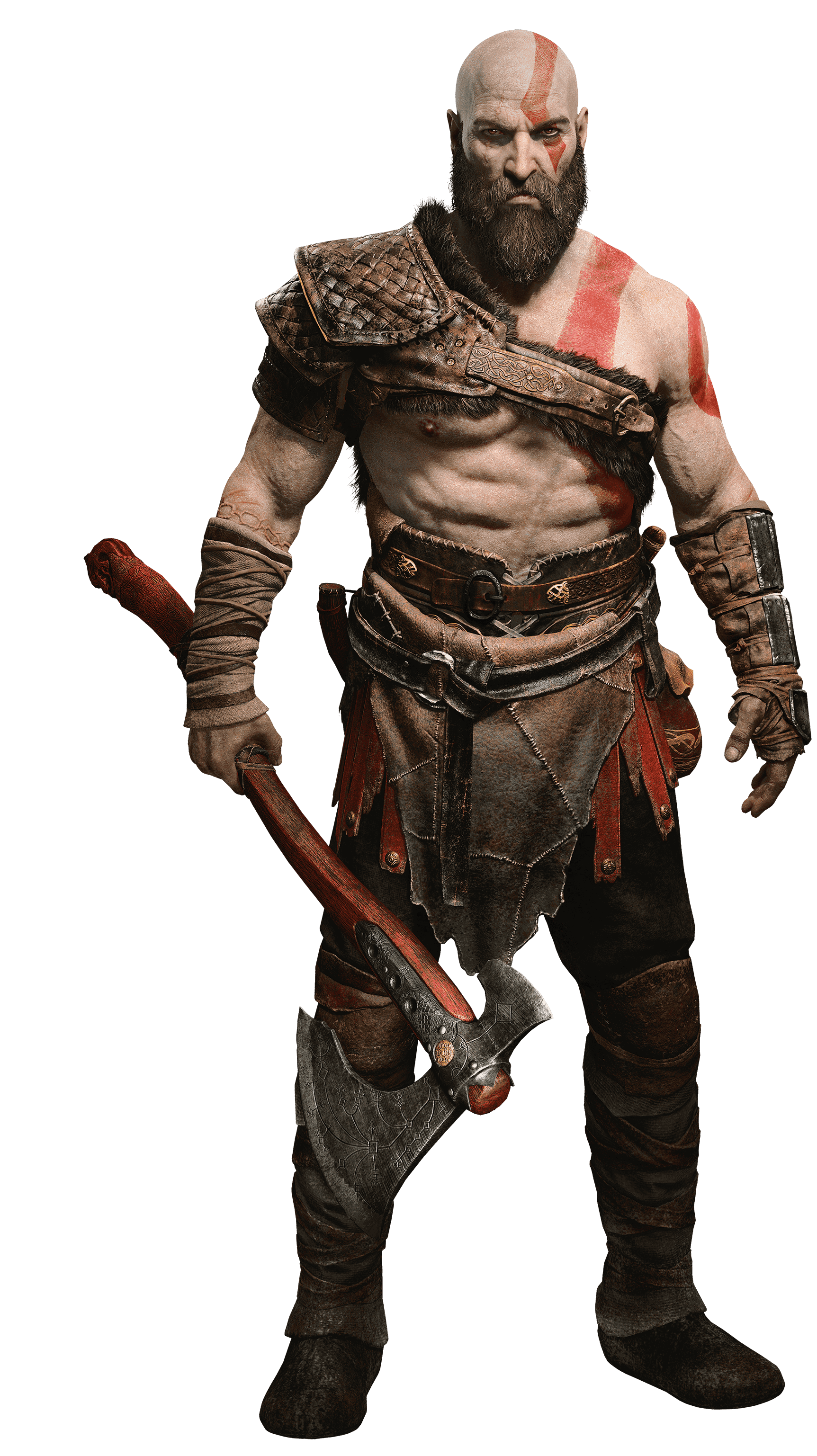 B.
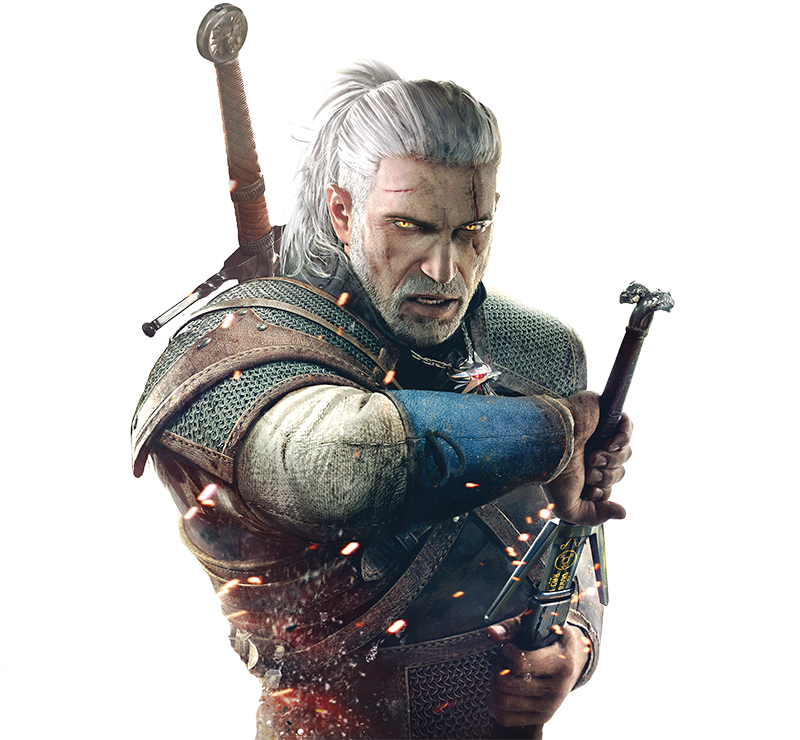 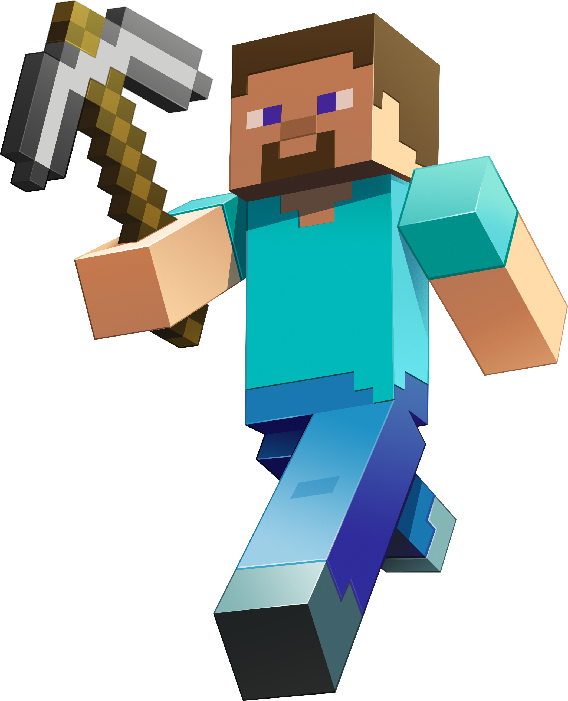 D.
E.
25. Hogy hívják Azahriah-t?
Varga Ádám
Huszár Áron
Baukó Attila
[Speaker Notes: Hercules kút, Visegrád]
26. Mit jelent az alábbi tábla?
Az útszakaszon kialakított versenypálya határa
Csúszós útszakasz
Forró aszfalt
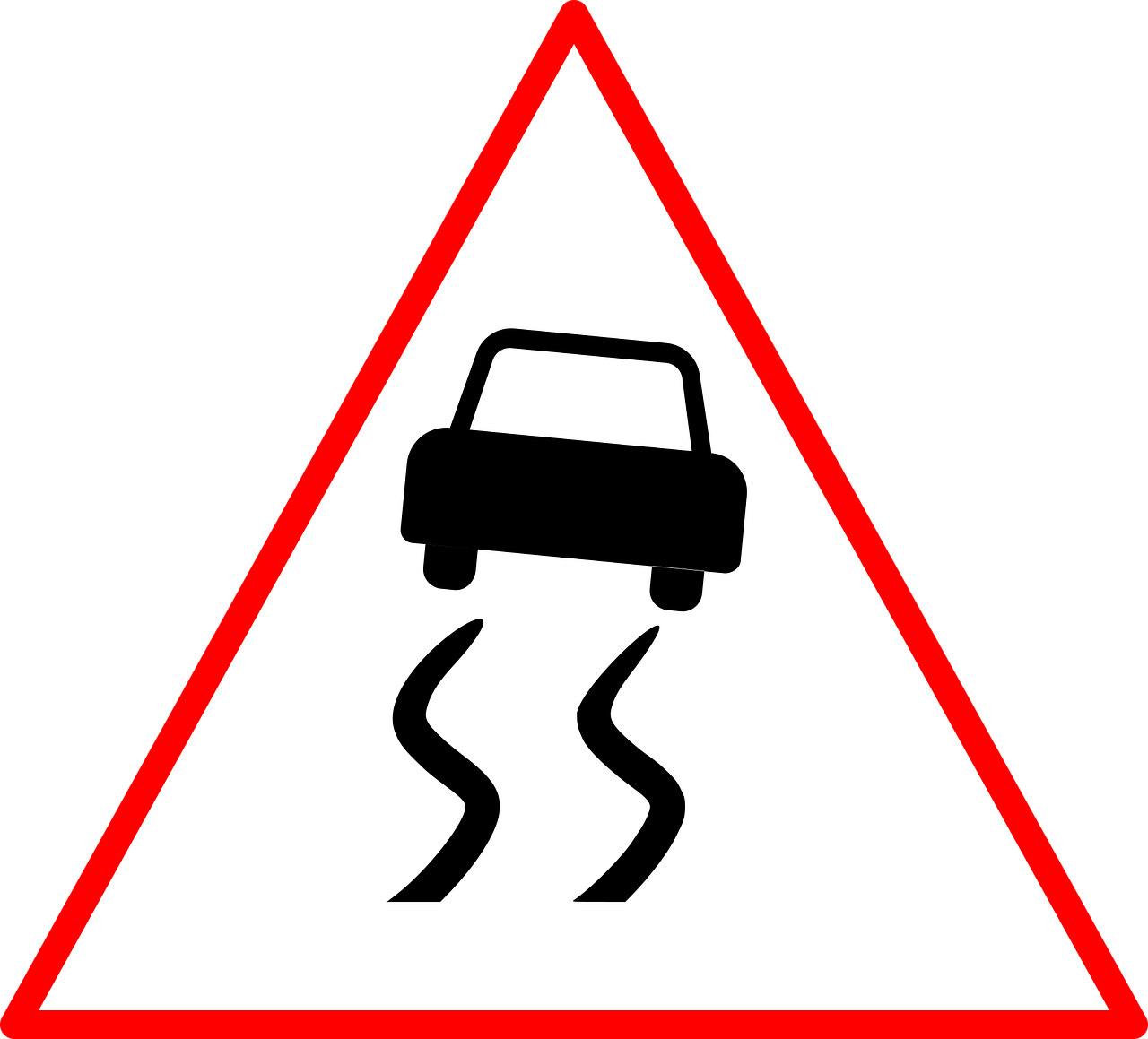 [Speaker Notes: Hercules kút, Visegrád]
27. Ki a szerzője a következő operáknak?
Carmen
A sevillai borbély
Aida
Pillangó kisasszony
Varázsfuvola
[Speaker Notes: Hercules kút, Visegrád]
28. Mi a rőf?
Régi űrmérték
Régi hosszmérték
1 hordó bor
[Speaker Notes: Hercules kút, Visegrád]
29. Ha befektetek 10.000 forintot 5%-os kamattal 5 évre, akkor mennyi pénzem van az 5. év végén?
12.500 Ft
 12.763 Ft
 13.801 Ft
[Speaker Notes: Hercules kút, Visegrád]
30. Milyen étel a selyemsutty?
Fánk
Habcsók
Tejszínes mártás
[Speaker Notes: Hercules kút, Visegrád]
31. Felismered a halakat?
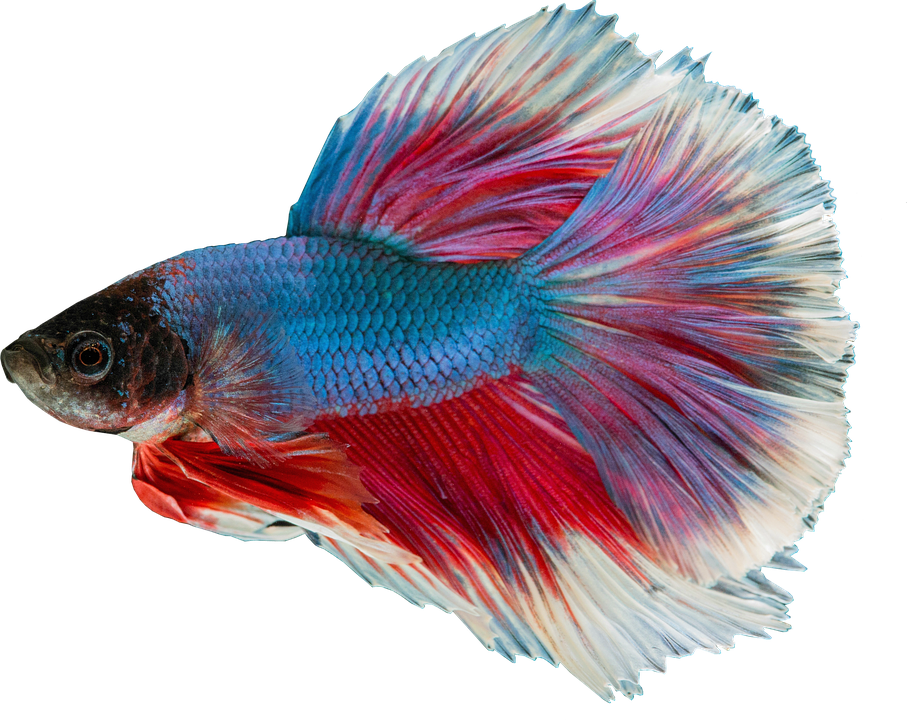 A.
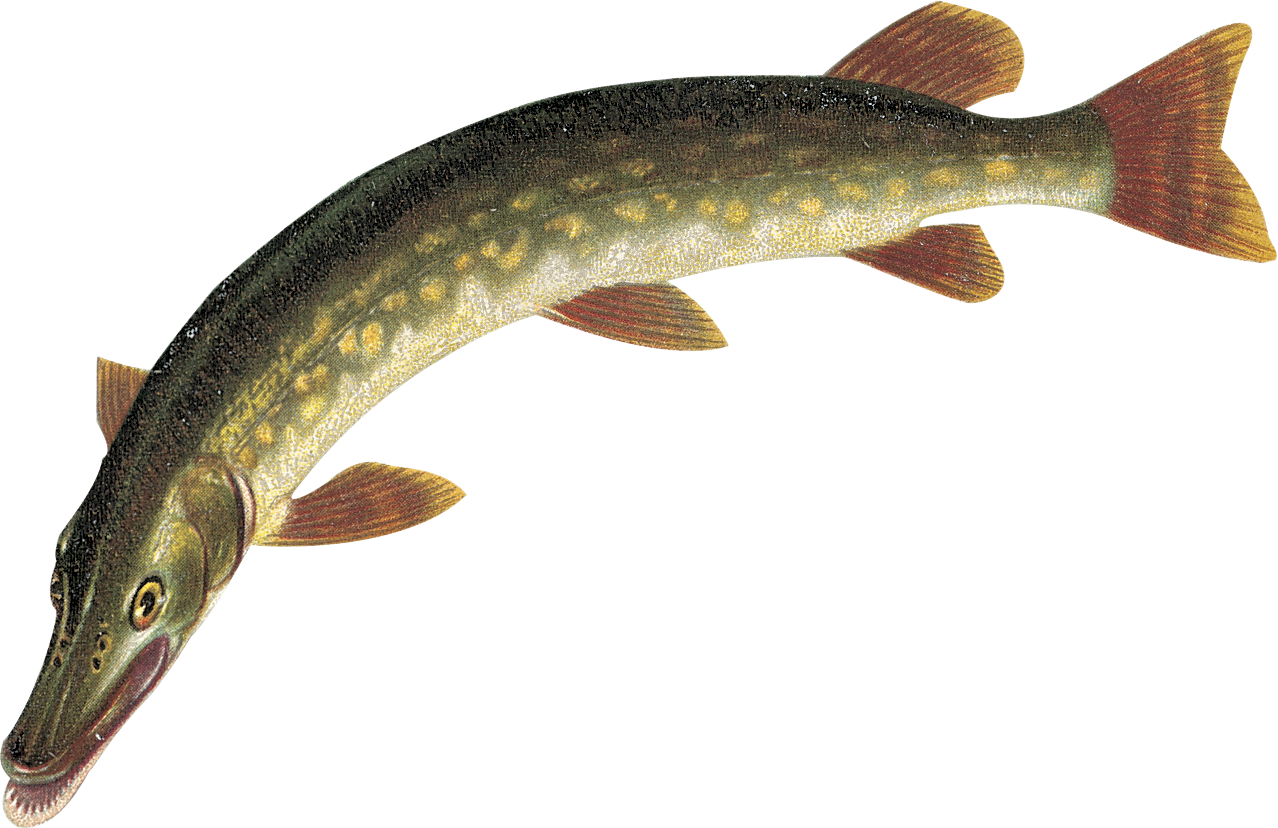 B.
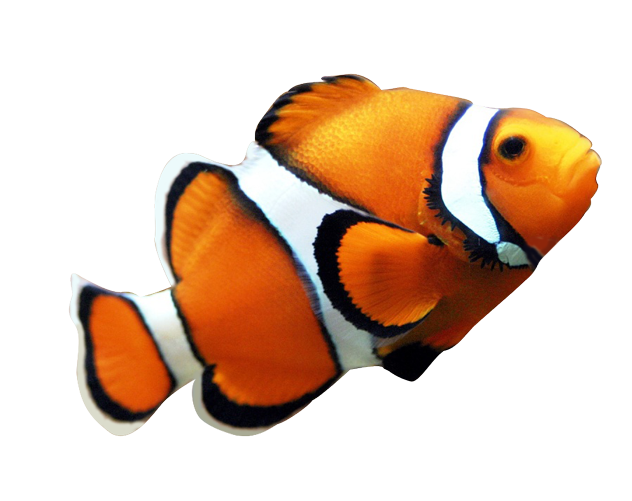 C.
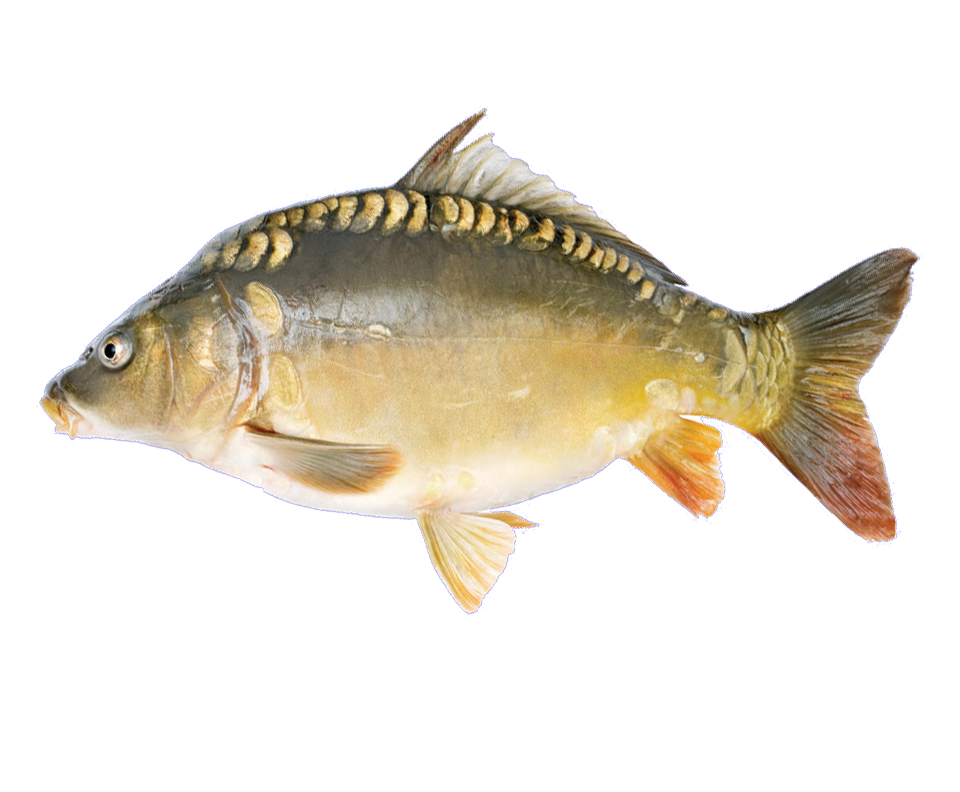 E.
D.
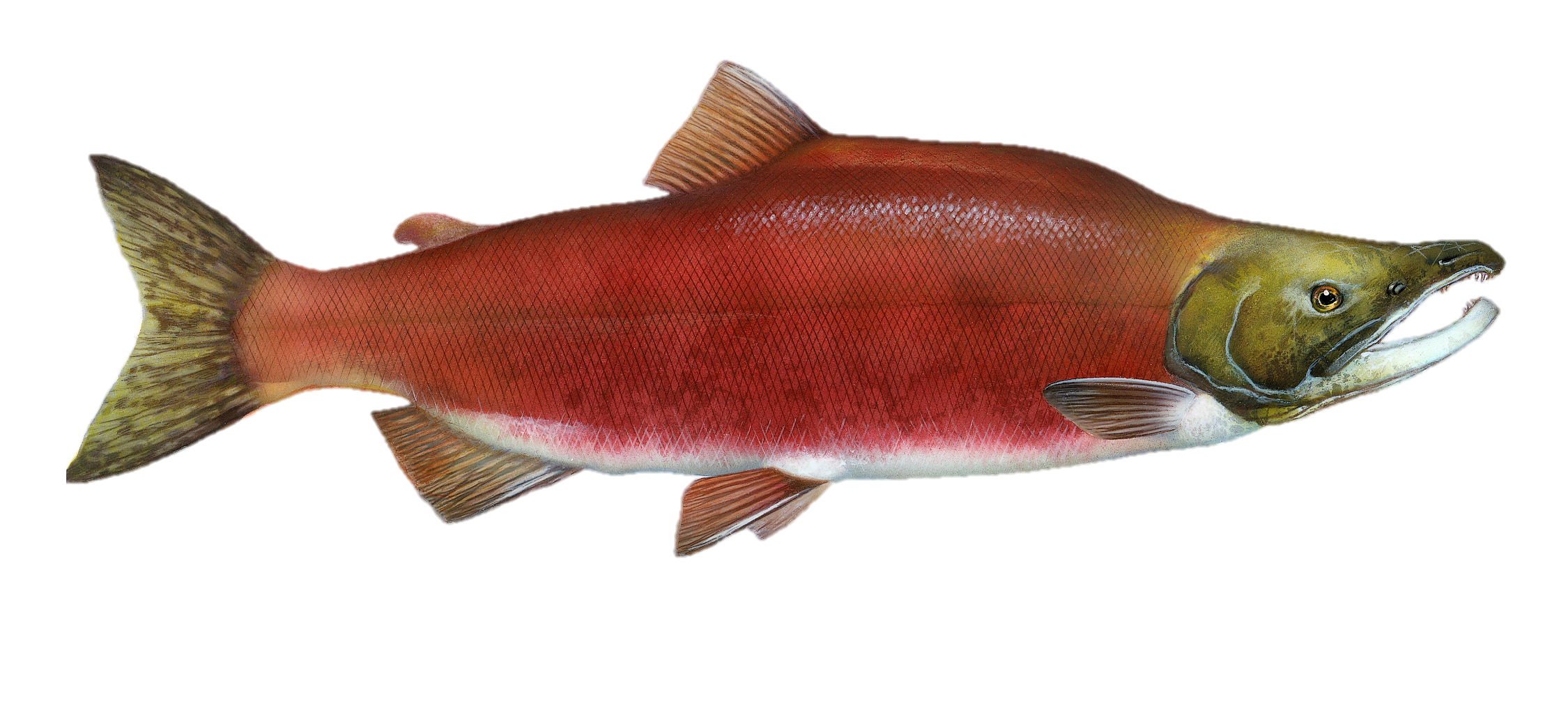 [Speaker Notes: Hercules kút, Visegrád]
32. Párosítsd össze a feltalálókat a találmányaikkal!
Színes TV
Helikopter
Hologram
Golyóstoll
Telefonközpont
Asbóth Oszkár
Puskás Tivadar
Bíró László
Gábor Dénes
Goldman Péter Károly
33. Találd ki a filmet emojik alapján!
🐑🐑🐑🤫
✂️✋ 👦
🧙🧝👦🏻👦🏻🧌💍🌋
🐁👨‍🍳🥘
😱
[Speaker Notes: Hercules kút, Visegrád]
34. Melyik sportot nem labdával játszák?
Hurling
Curling
Lacrosse
Krikett
Squash
[Speaker Notes: Hercules kút, Visegrád]
35. Kitalálod az első néhány sorból melyik dalra gondoltunk?
Dús hajába tép a szél, kék szemében ott a szenvedély.
Egyszer a Nap úgy elfáradt, elaludt mély zöld tó ölén.
Nagy esők jönnek és elindulok, elmegyek innen messze. 
Van egy kék tó a fák alatt, Ha beleteszem, lehűti a lábamat. 
Ha tudnám, hány szerelmet bír még el a rakpart most a kavicsok közé vinnélek magammal
36. Hány nemzeti park van Magyarországon?
9
10
12
[Speaker Notes: Hercules kút, Visegrád]
37. Ki nem tagja az X-faktor aktuális zsűrijének?
Majka
Tóth Andi
Valkusz Milán
Marics Peti
Gáspár Laci
[Speaker Notes: Hercules kút, Visegrád]
38. Melyik a helyes?
Ne higgyen minden újságcikknek. 
 Ne higyjen minden újságcikknek. 
 Ne hidjen minden újságcikknek.
[Speaker Notes: Hercules kút, Visegrád]
39. Melyik film vagy sorozat zenéje hallható?
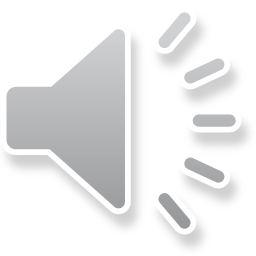 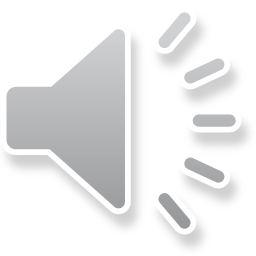 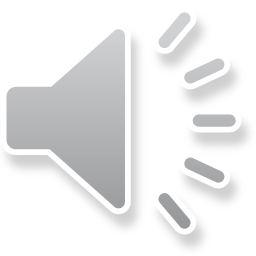 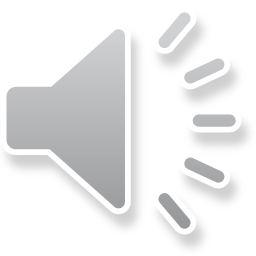 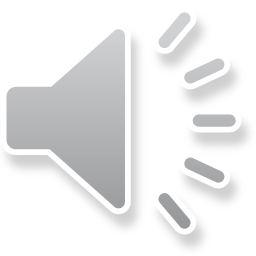 [Speaker Notes: Hercules kút, Visegrád]
40. Mi az: 4 lába van, asztal, de nem szék?
Asztal
Szék
Attila
[Speaker Notes: Hercules kút, Visegrád]
1. Felvonás megoldásai
1. A faluban több híres emberről is neveztek el utcát. Rájuk ismersz?
B. 
Ki ő?
 A legnagyobb magyar
 Lánchíd építése
 MTA megalakítása
C. 
Ki ő?
 Székely származású
Parasztfelkelés vezére
Izzó vaskoronával végezték ki
D. 
Ki ő?
 Erdélyi fejdelem
 1703-as szabadságharc vezetője
 Anyja Zrínyi Ilona
Kassán temették el
A. 
Ki ő?
 Corvinák
Koronázás a Dunán
Fekete sereg
Mátyás
király
Széchenyi
István
II. Rákóczi
Ferenc
Dózsa
György
[Speaker Notes: Hercules kút, Visegrád]
2. Milyen állatokra vigyázott a kanász?
Marhákra
Disznókra
Birkákra
Tyúkokra
Lovakra
Marhákra
Disznókra
Birkákra
Tyúkokra
Lovakra
[Speaker Notes: Hercules kút, Visegrád]
3. Melyik festményt festette Szinyei Merse Pál Majális címmel?
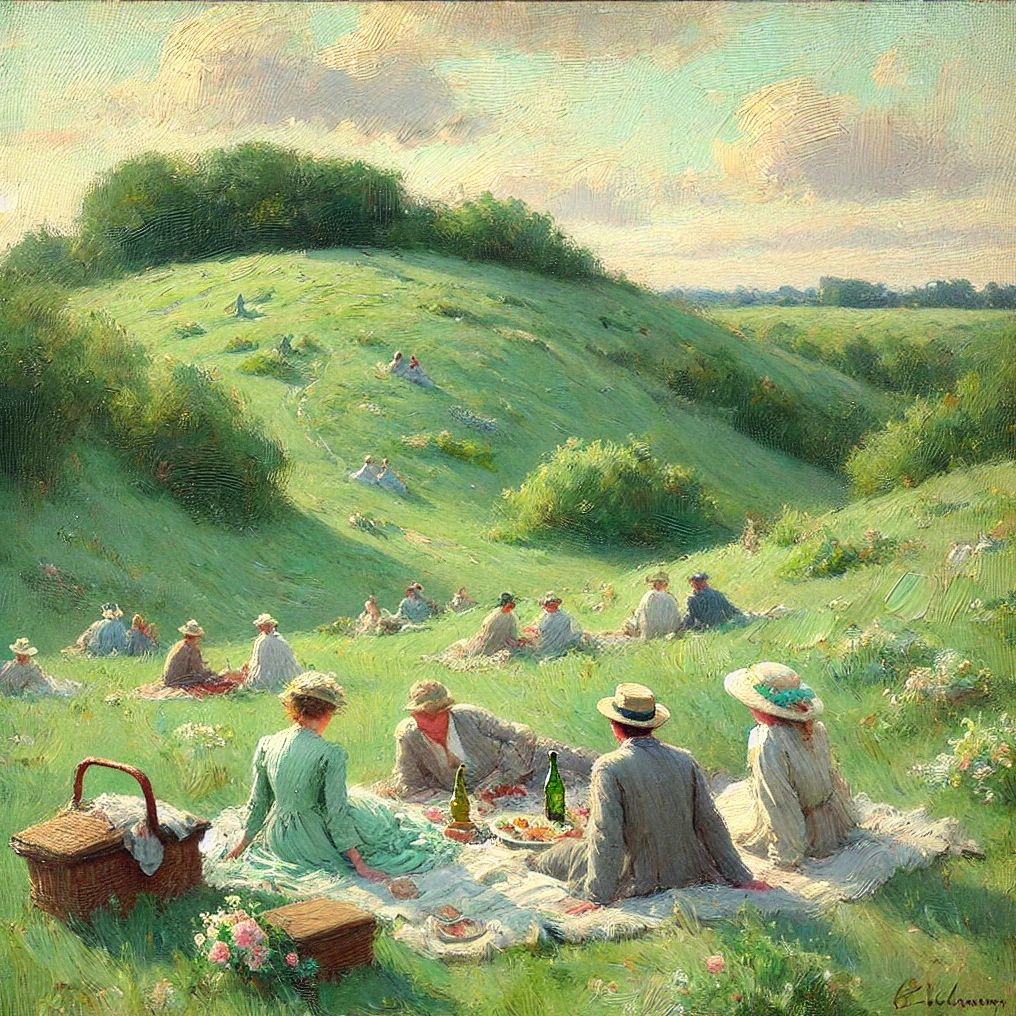 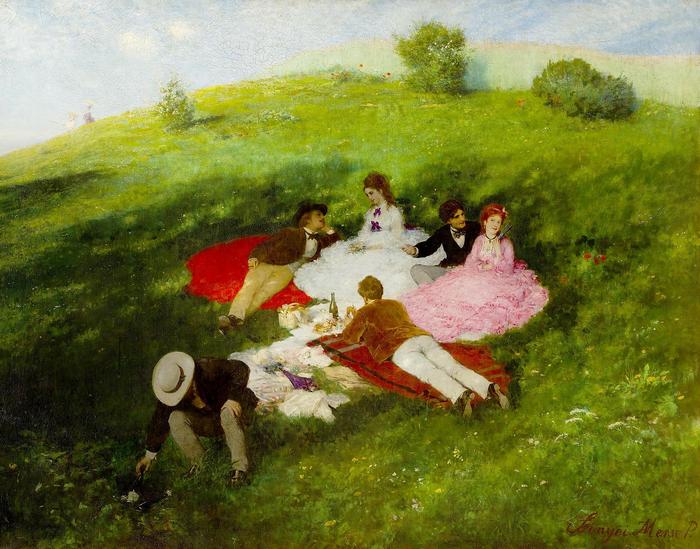 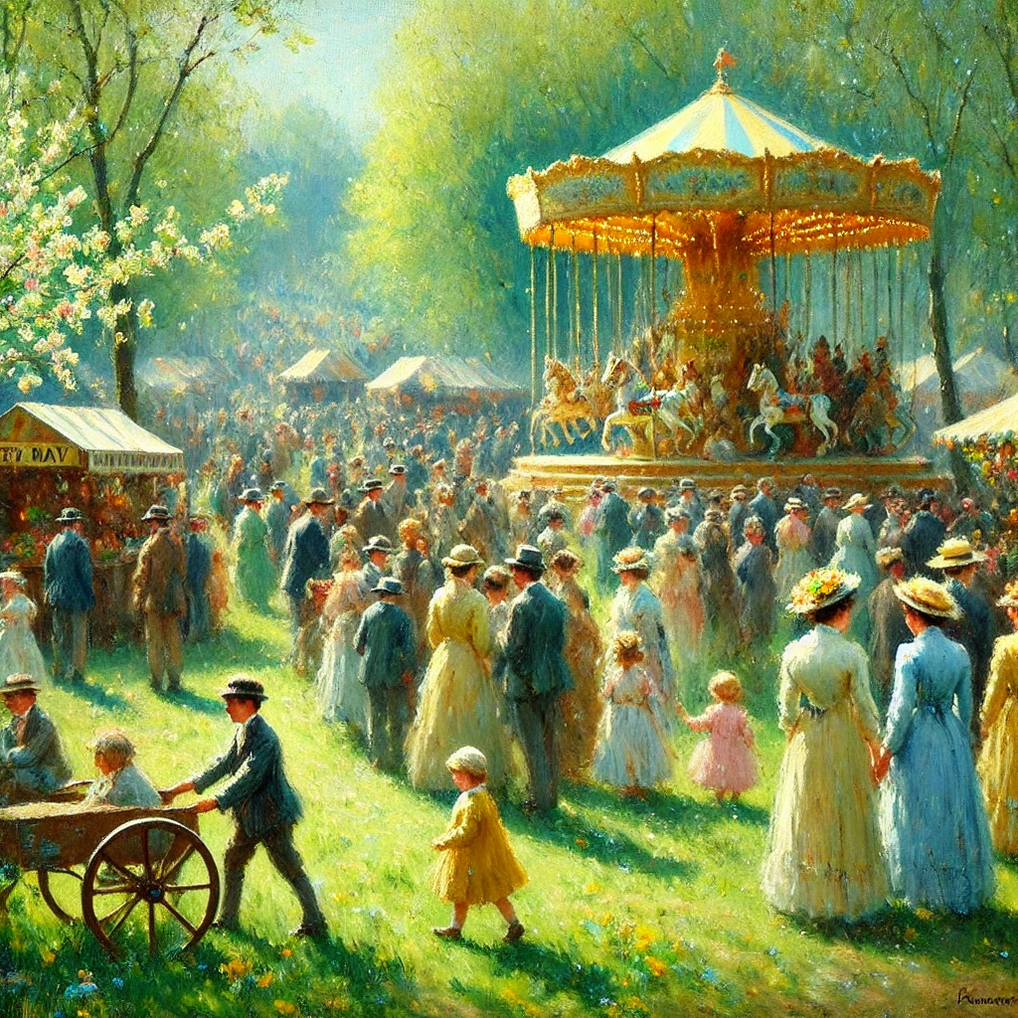 C.
C.
B.
Ezt a két képet mesterséges intelligencia generálta
A.
[Speaker Notes: Hercules kút, Visegrád]
4. Párosítsd össze a zenekarokat az énekessel!
5. Bonanza Banzai
Kovács Ákos
Ördög Tibor „Csipa”
Lukács László
Lányi Lala
Mező Miháy
3. Hooligans
4. Tankcsapda
1. Kozmix
2. Magna Cum Laude
5. Tedd növekvő sorrendbe az alábbi labdákat átmérőjük szerint?
2. 42,67 mm
Golflabda
Pingpong labda
Teniszlabda
Kézilabda
Baseball labda
1. 40,6 mm
3. 63-67 mm
5. 185-191 mm
4. 73-75 mm
[Speaker Notes: Sorrend: C, A ,D,B,E]
6. Mely országokat rejtik az alábbi anagrammák?
Ausztrália
ITAL URAZÁS
FING SZONÁR
ÁSZT KAPNI
BULI KOMA
SZIA ÁLOM
Finnország
Pakisztán
Kolumbia
Szomália
[Speaker Notes: A - NAGYKANIZSA
B - ESZTERGOM
C - SZOMBATHELY
D - SALGÓTARJÁN
E - ZALAEGERSZEGG]
7. Felismered a tésztafajtákat?
C.
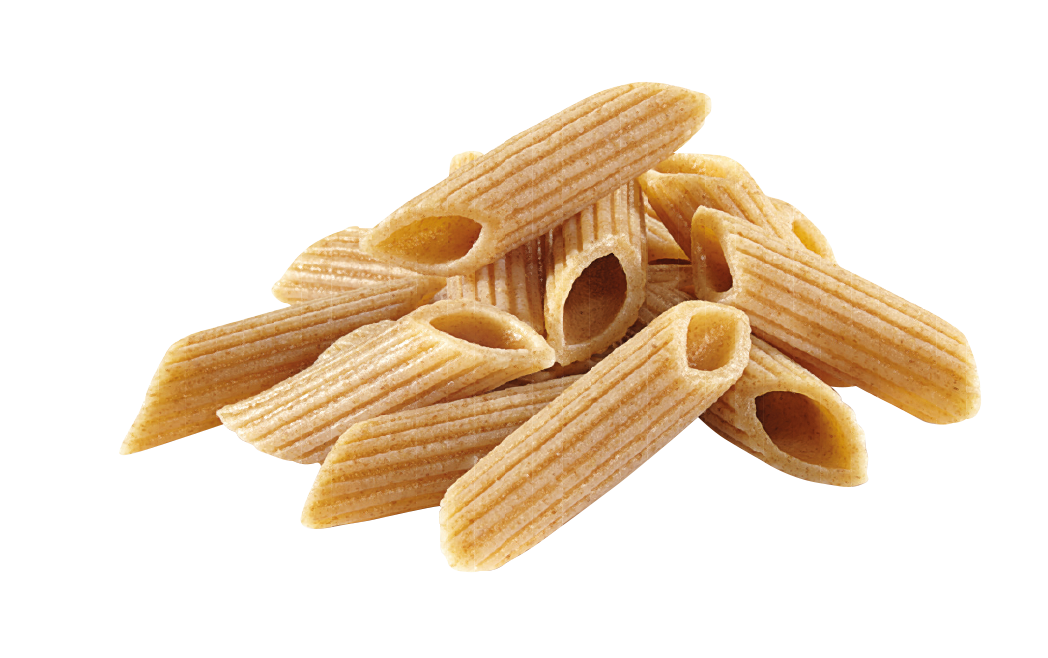 A.
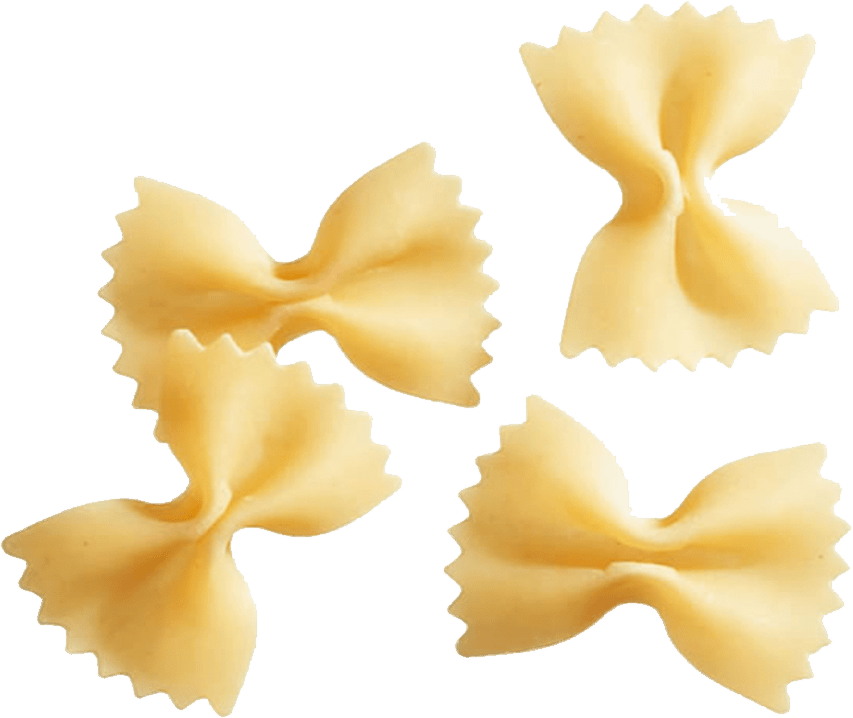 B.
Penne
Farfelle
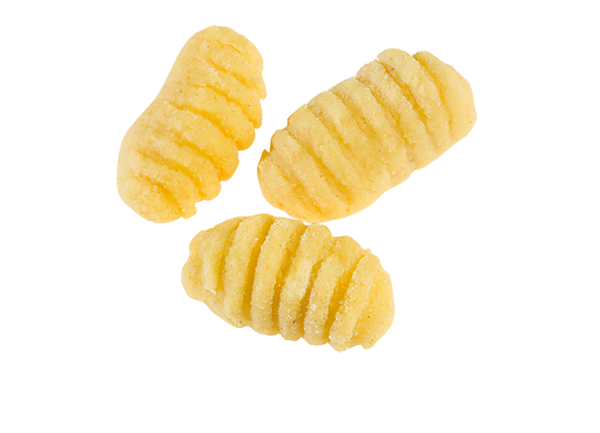 Gnocchi
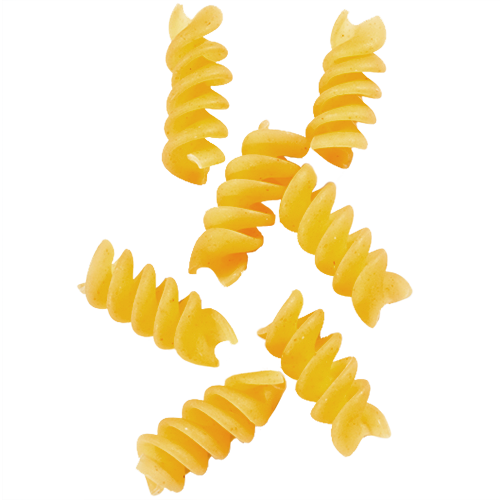 E.
D.
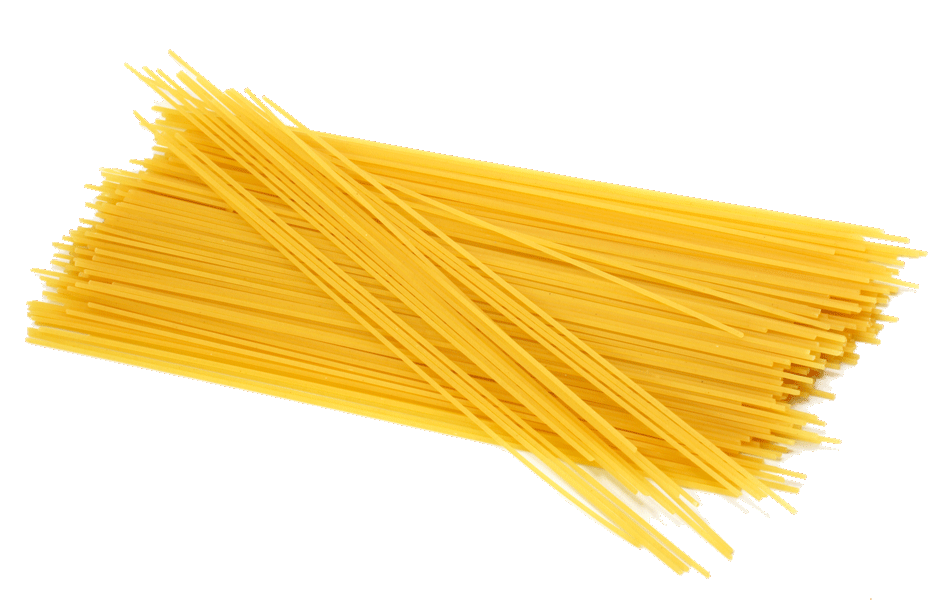 Fusilli
Spagetti
[Speaker Notes: Hercules kút, Visegrád]
8. Színházban, a ruhatárhoz érkezéskor mi a helyes sorrend az illemtan szerint?
.
A férfi leveszi a saját kabátját, majd lesegíti a nőét.
A férfi lesegíti a nő kabátját, majd leveszi a sajátját.
A férfi leveszi a saját kabátját, majd lesegíti a nőét.
A férfi megfogja a nő táskáját, amíg az leveszi a kabátját, ezután a férfi leveszi a saját kabátját.
[Speaker Notes: Hercules kút, Visegrád]
9. Ki kölcsönözte a magyar hangját az alábbi karaktereknek?
Bujtor István
Piedone
 Shrek
 Süsü
 A fiatal Vuk
 John McClane
Gesztesi Károly
Bodrogi Gyula
Pogány Judit
Dörner György
10. Felismered a madarat a hangja alapján?
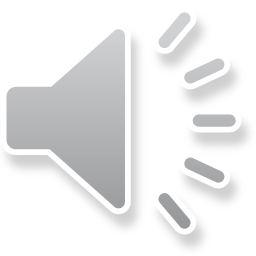 Páva
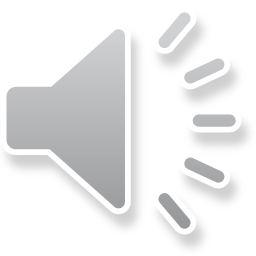 Varjú
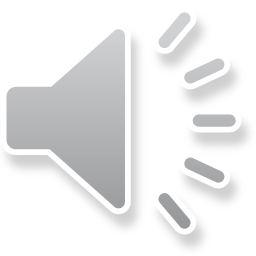 Fácán
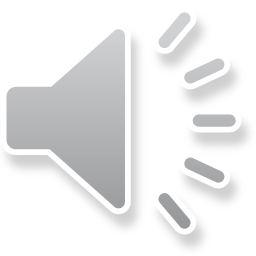 Sirály
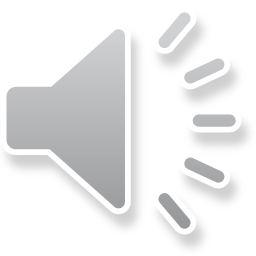 Gyöngytyúk
[Speaker Notes: Hercules kút, Visegrád]
11. Felismered az autómárkát a logója alapján?
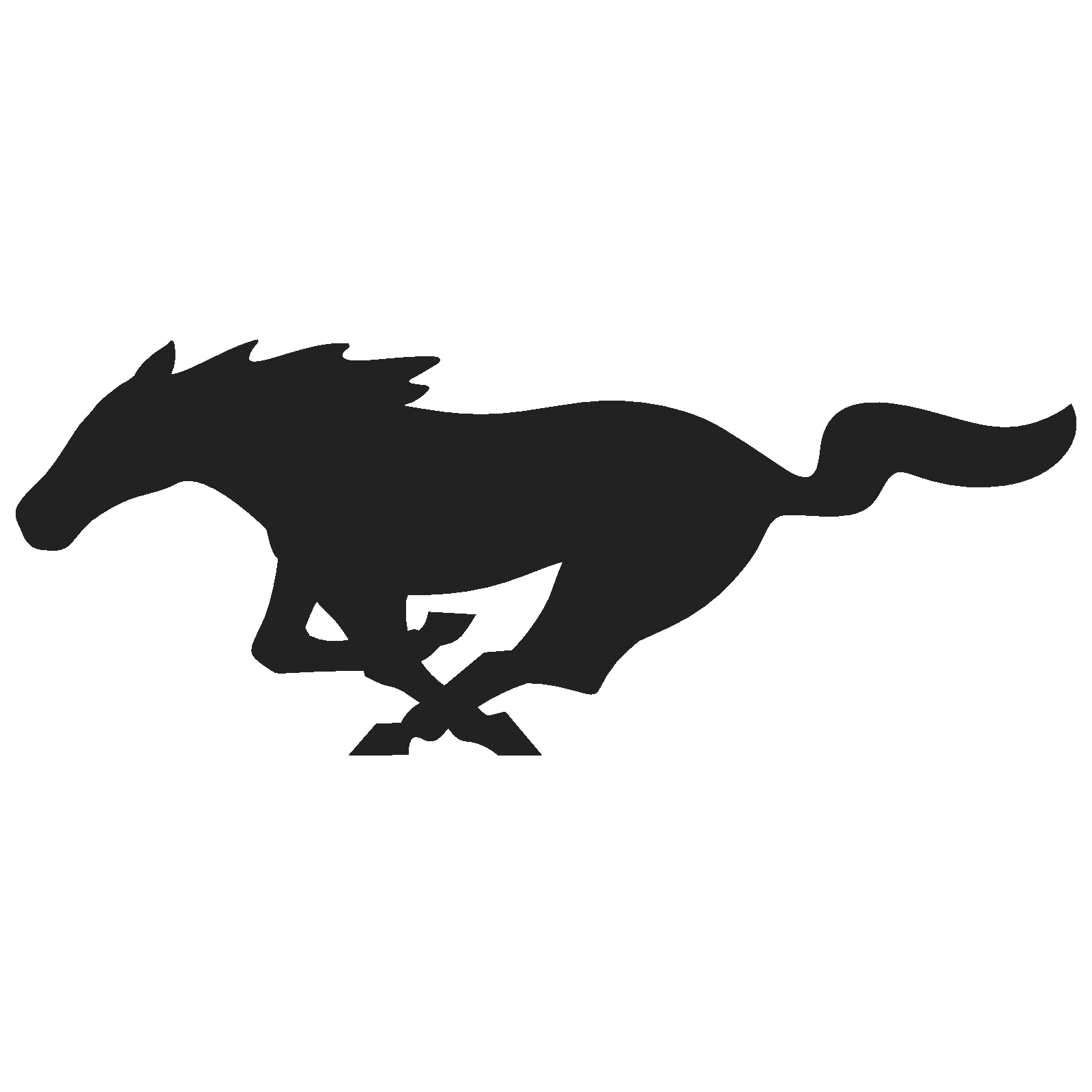 A.
C.
B.
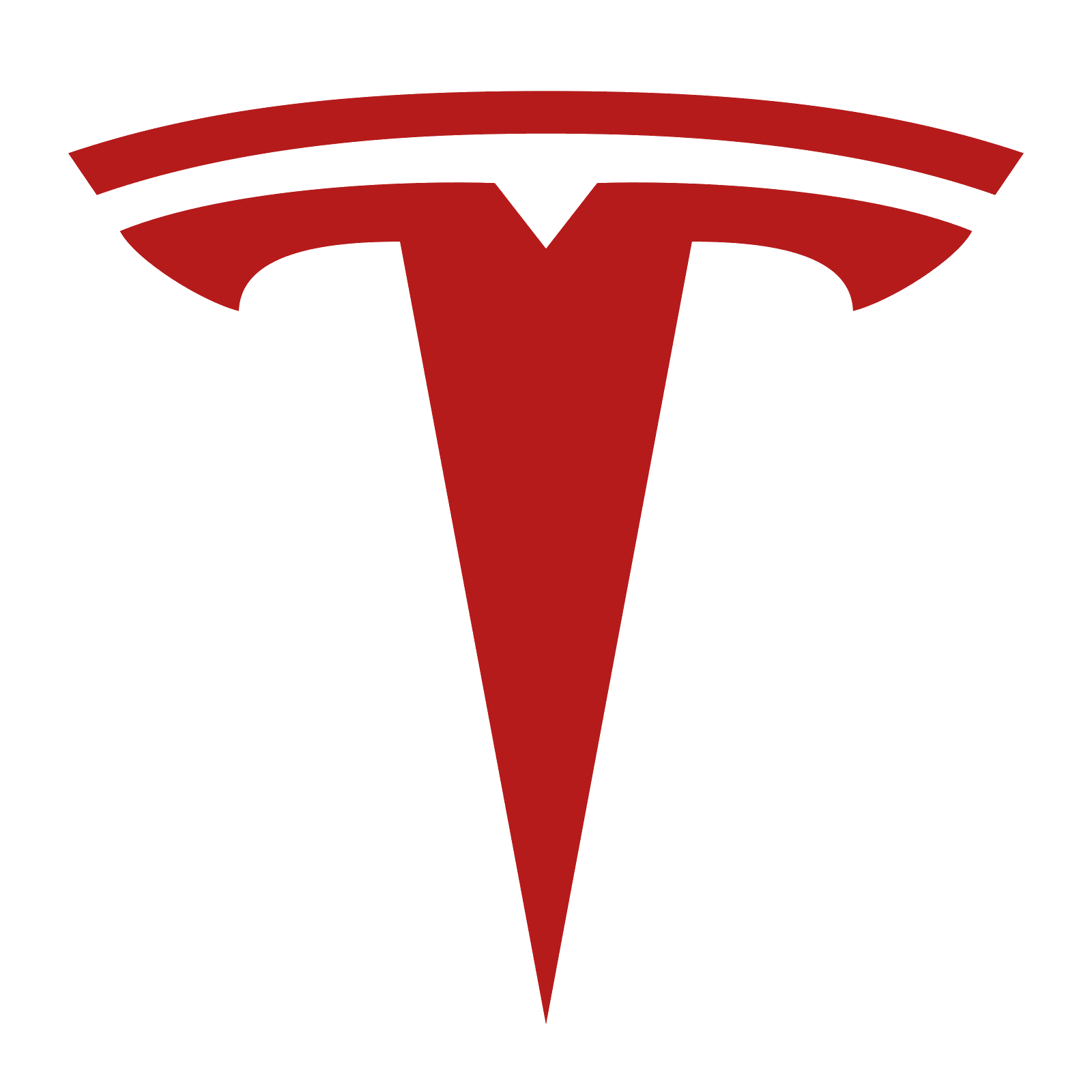 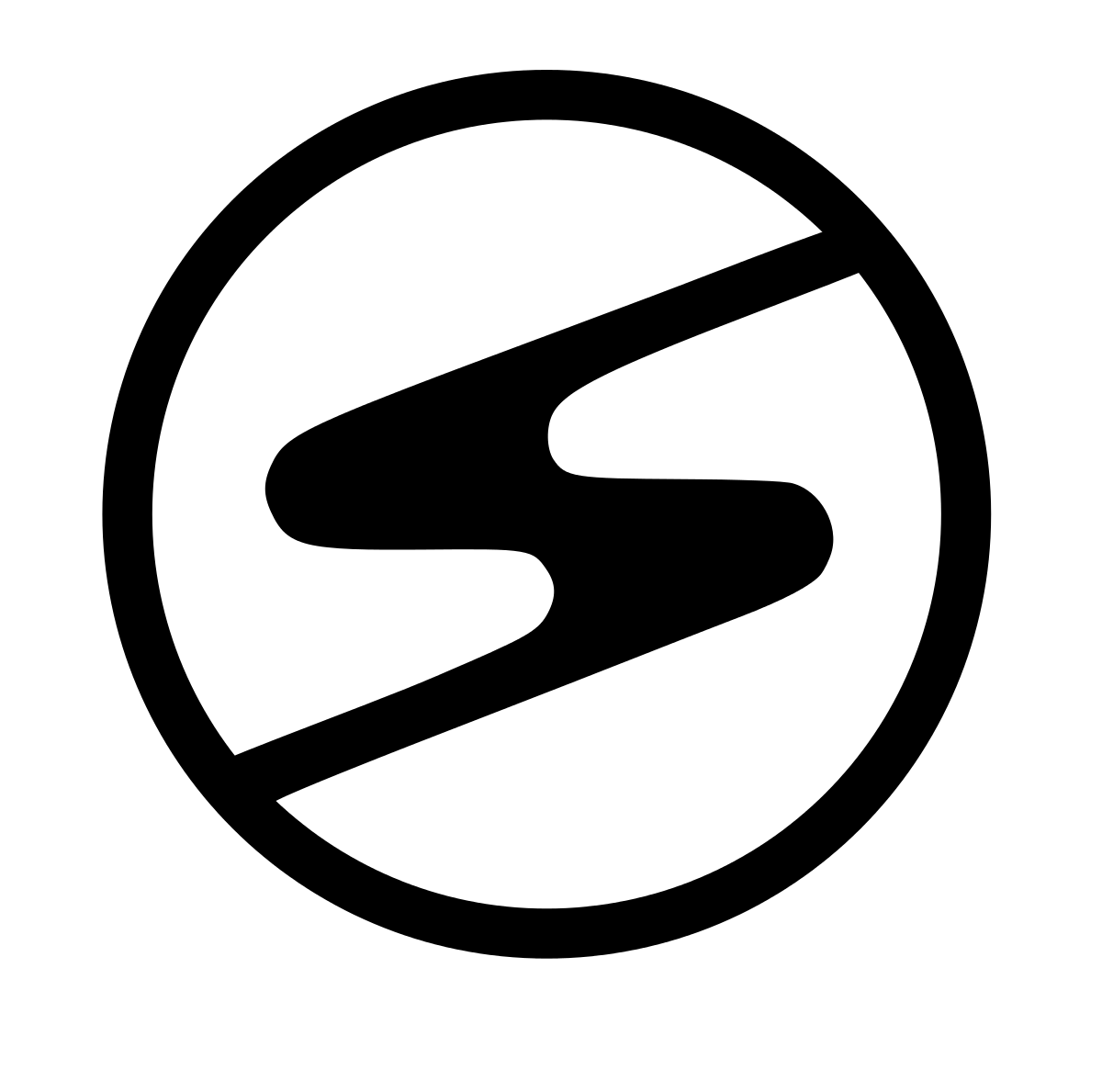 Tesla
Ford Mustang
Trabant
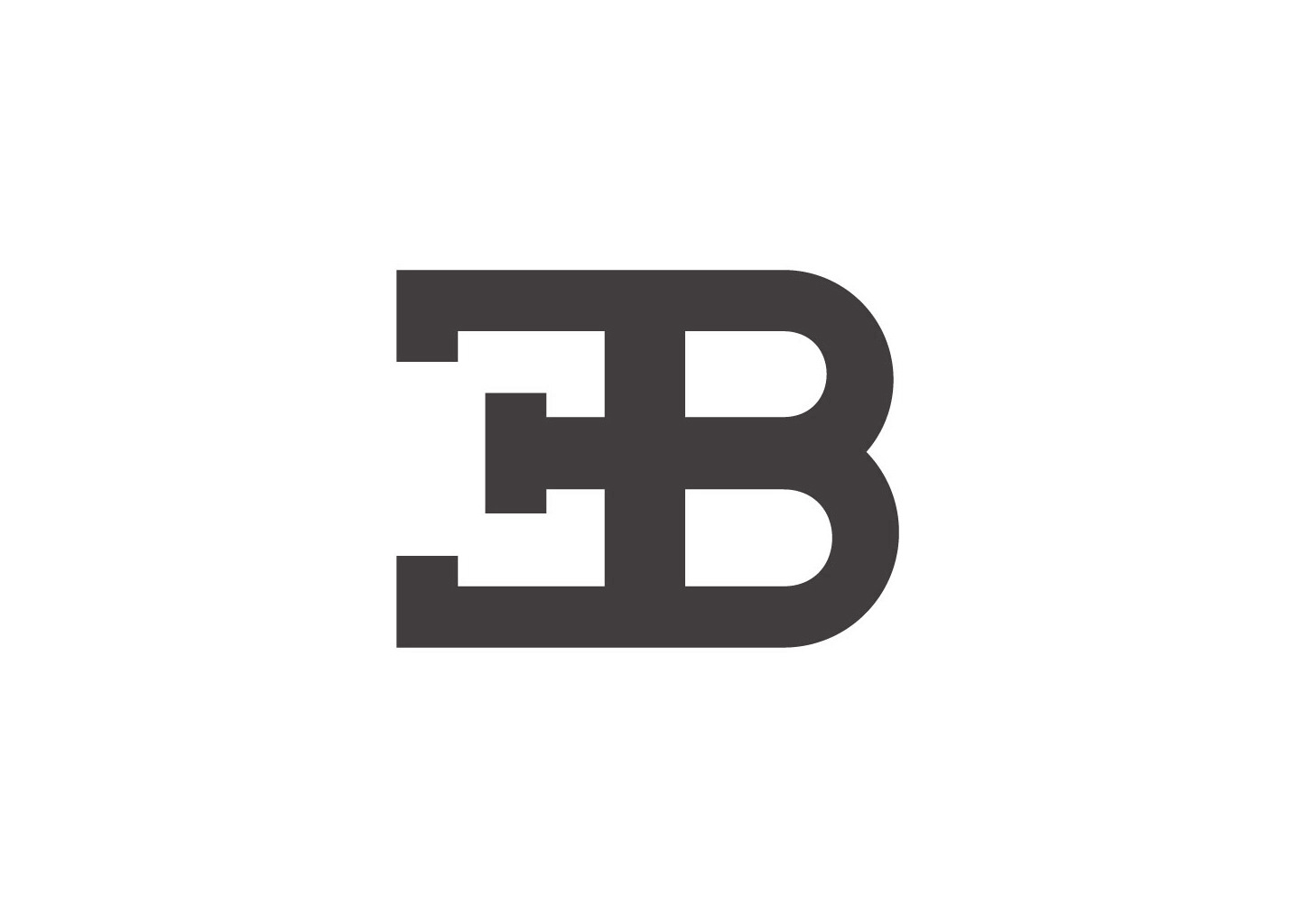 E.
D.
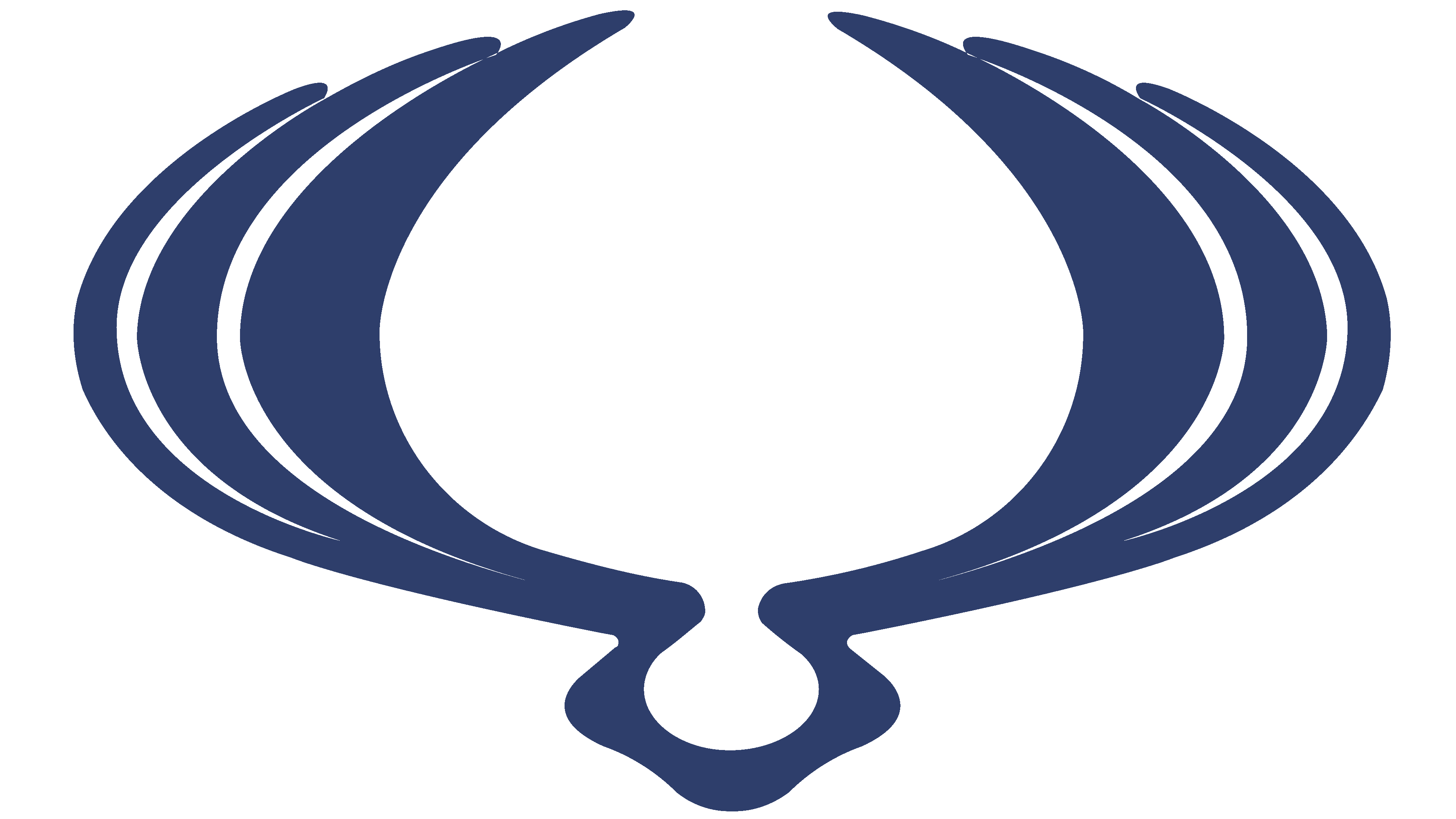 SsangYong
Bugatti
[Speaker Notes: Hercules kút, Visegrád]
12. Ha egy derékszögű háromszög egyik befogója 3 cm, a másik pedig 4, akkor hány cm az átfogója?
5
4
5
7
9
Ennyi adatból nem lehet megmondani
A Pitagorasz-tétel szerint a2+b2=c2
 Tehát: 32+42=c2 
9+16=c2 
25=c2
5=c
[Speaker Notes: Hercules kút, Visegrád]
13. Nyári melegben, ha nincs légkondi, jólesik bekapcsolni néha a…
Ventilátort
Ventilátort
Ventillátort
Venntilátort
[Speaker Notes: Hercules kút, Visegrád]
14. Néhány találós kérdés.
Nem vagyok nehéz, de még a legerősebb ember sem tud sokáig tartani. Mi vagyok?
Aki készíti, annak nem kell. Aki megveszi nem használja. Aki használja nem tud róla. Mi ez?
Mi az, ami mindig jön, de soha nem érkezik meg?
Lélegzet
Koporsó
Holnap
[Speaker Notes: Hercules kút, Visegrád]
15. Mit csinál, aki bardíroz?
Sütés előtt vékony szalonna-szeletekbe tekeri a húst
Sütés közben locsolgatja, kenegeti a gyorsan száradó húst
Sütés előtt vékony szalonna-szeletekbe tekeri a húst
Sütés előtt bevagdossa a húst
[Speaker Notes: Hercules kút, Visegrád]
16. Mitől fél, aki az alábbi fóbiákban szenved?
Araknofóbia
Klausztrófóbia
Aerofóbia
Musofóbia
Altofóbia
Pókoktól
Szűk helyektől, bezártságtól
Repüléstől
Egerektől
Magasságtól
17. Felismered a magyar színészeket szemük alapján?
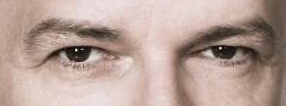 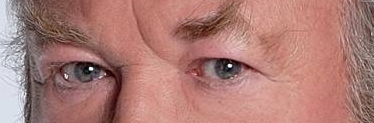 A.
B.
Alföldi Róbert
Gálvölgyi János
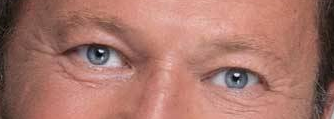 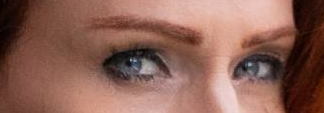 C.
D.
Stohl András
Dobó Kata
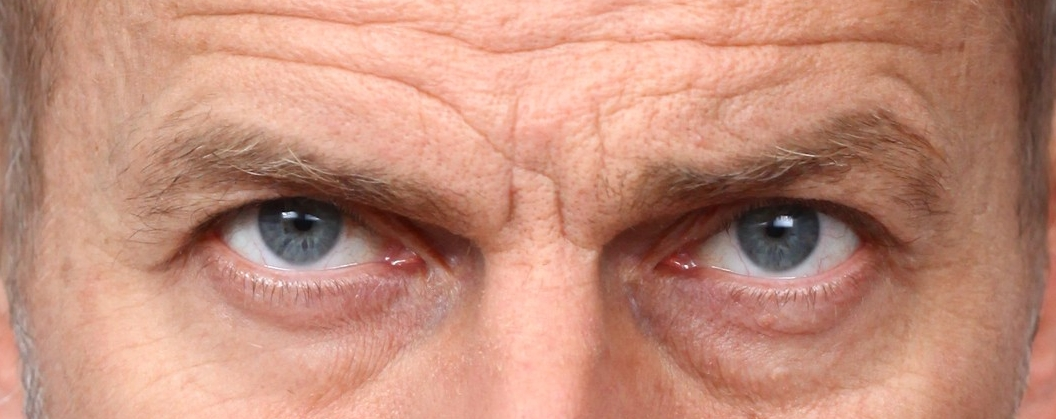 E.
Rékasi Károly
[Speaker Notes: Hercules kút, Visegrád]
18. Minek a tudománya a kinematika?
Filmek
Mozgás
Tapintás, érzékelés
Filmek
Mozgás
[Speaker Notes: Hercules kút, Visegrád]
19. Párosítsd össze, hogy melyik turistajelzés mit jelent!
5. Szálláshelyhez, menedékhez, településre vezető út
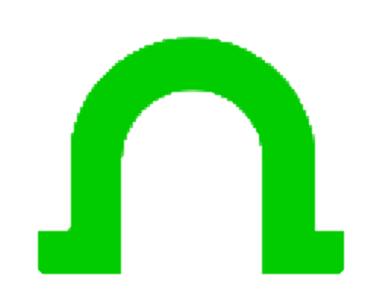 4. Barlanghoz vezető út
1. Hegycsúcshoz, kilátóhoz vezető út
2. Forráshoz, kúthoz vezető út
3. Romhoz, műemlékhez vezető út
[Speaker Notes: Hercules kút, Visegrád]
20. Melyik az ember legnagyobb szerve?
Tüdő
Agy
Gyomor
Bőr
Szív
Bőr
[Speaker Notes: Hercules kút, Visegrád]
21. Milyen hosszú a Zagyva folyó?
179 km
83 km
128 km
179 km
[Speaker Notes: Hercules kút, Visegrád]
22. Az alábbiak közül melyik a legrégebbi, magyar, összefüggő írásos emlék?
Halotti beszéd és könyörgés
A Tihanyi Apátság alapítólevele

Ómagyar Mária-siralom

Halotti beszéd és könyörgés
1055-ből, de nem összefüggő magyar szöveg
13. századból
1192 és 1195 között íródott
[Speaker Notes: Hercules kút, Visegrád]
23. Melyik nem része a Grand Slam-tornáknak?
A Grand Slam-tornák a négy legrangosabb teniszverseny összefoglaló neve. 
A Stanley-kupa a National Hockey League (NHL) bajnoki címéért járó trófea.
Stanley Kupa
Austral Open
Stanley Kupa
Roland Garros
Wimbledon
Us Open
[Speaker Notes: Hercules kút, Visegrád]
24. Felismered a videójátékot a szereplőik alapján?
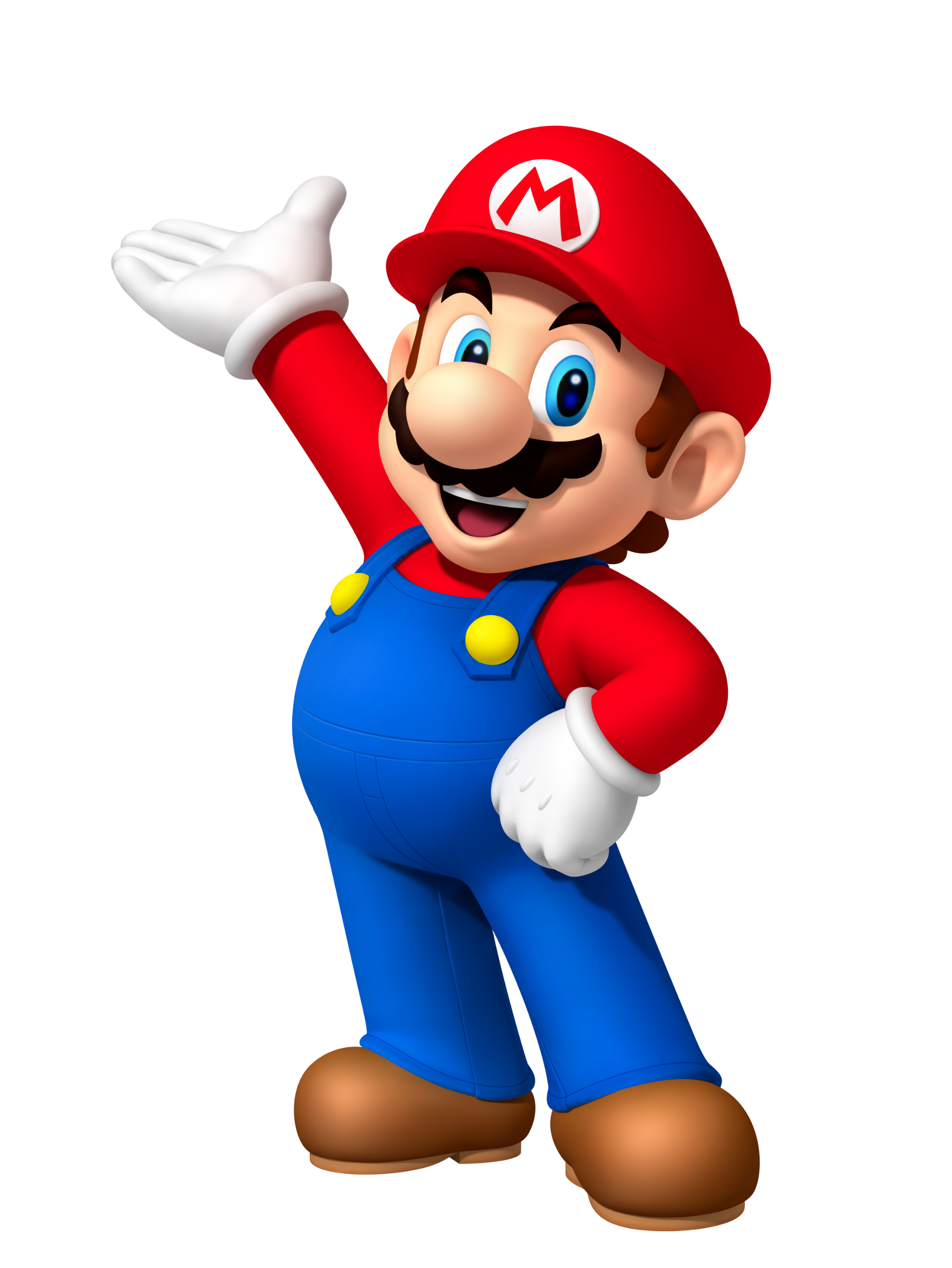 C.
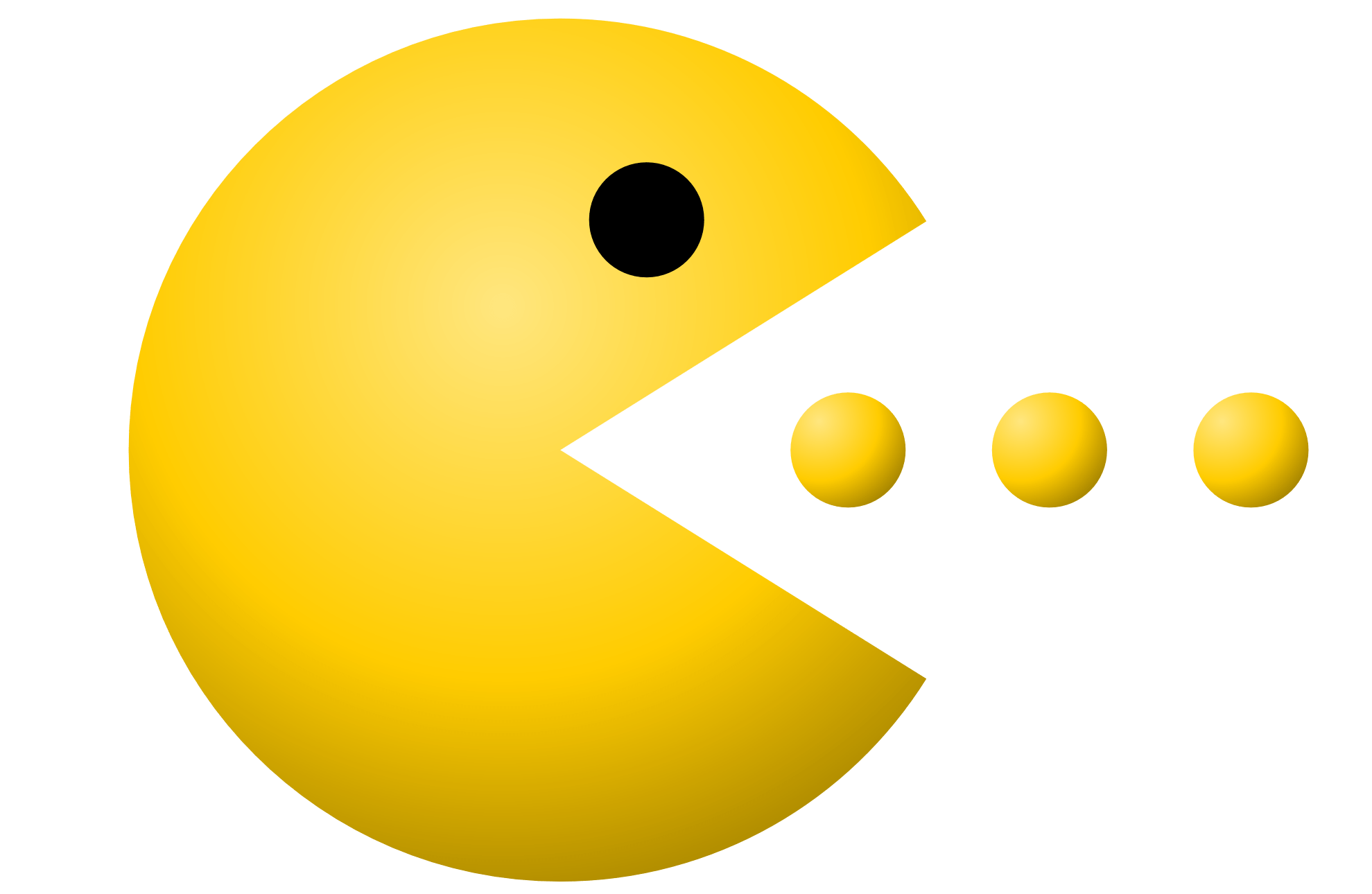 A.
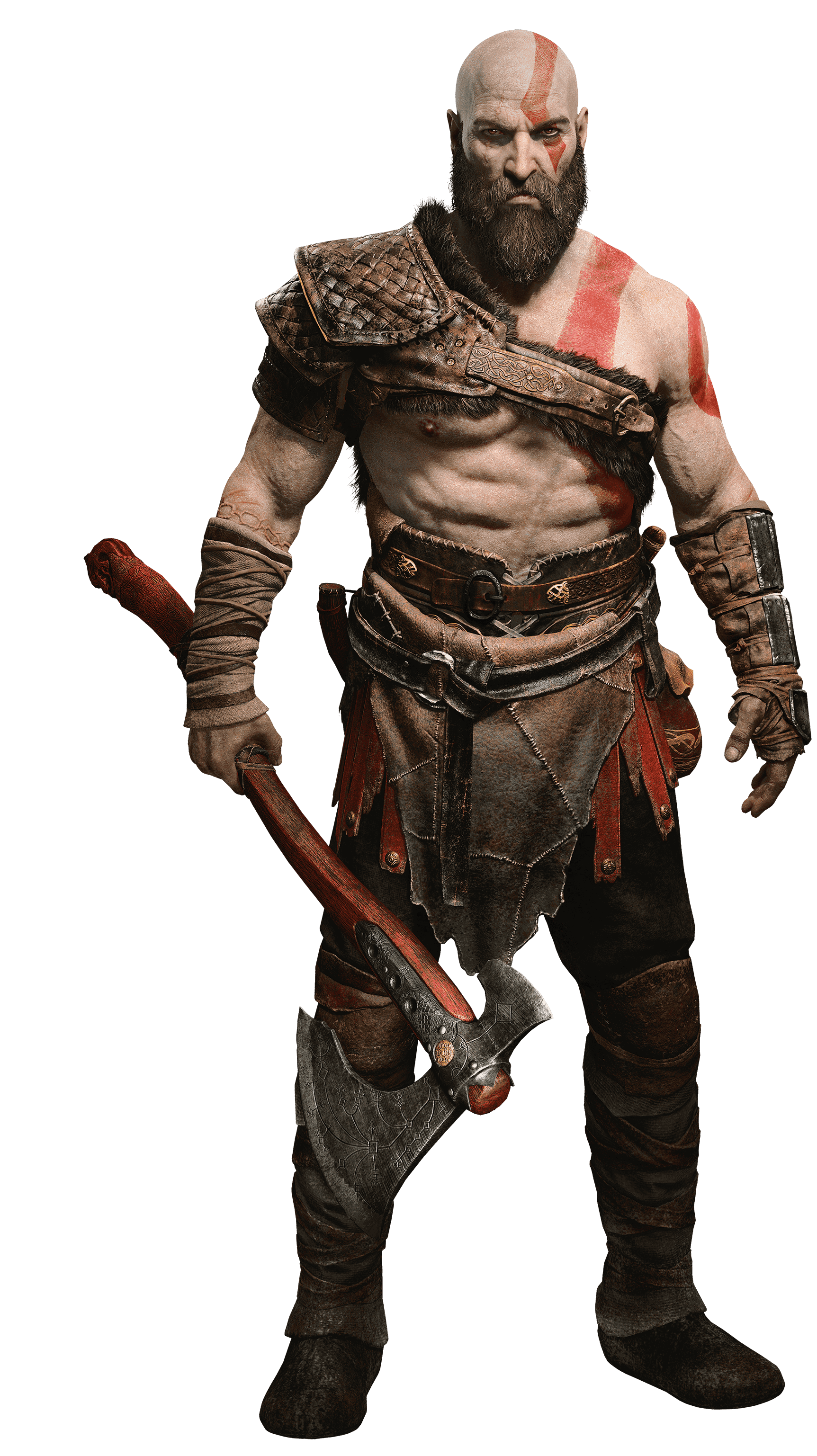 B.
Pac-Man
Super Mario
God of War
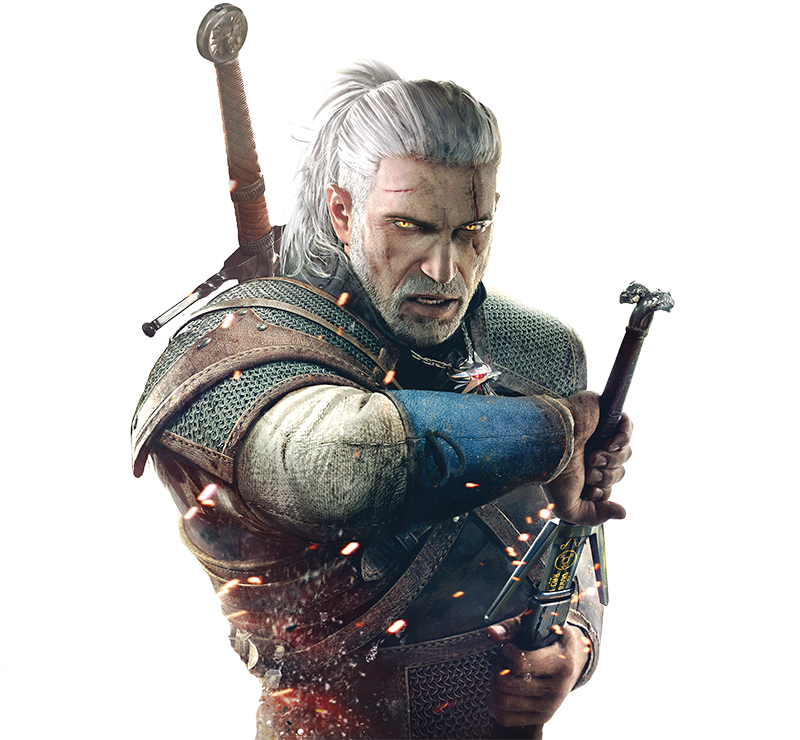 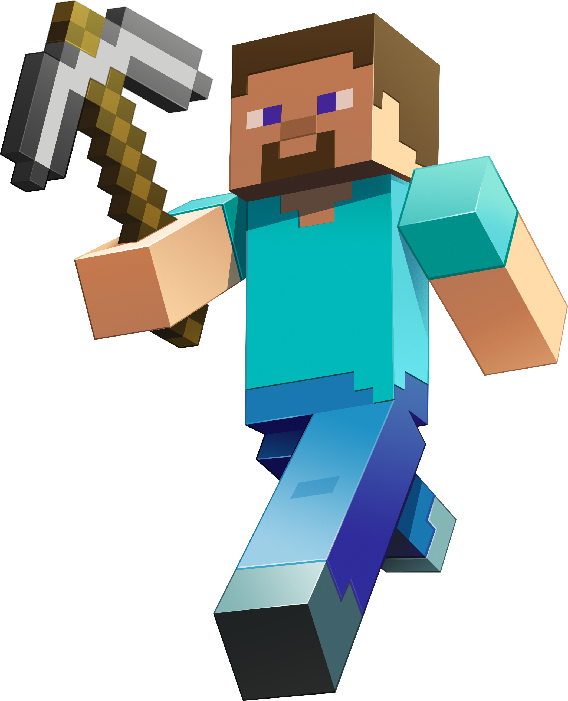 D.
Minecraft
Witcher
E.
25. Hogy hívják Azahriah-t?
Huszár Áron
Baukó Attila
Varga Ádám
Huszár Áron
Baukó Attila
[Speaker Notes: Hercules kút, Visegrád]
26. Mit jelent az alábbi tábla?
Csúszós útszakasz
Az útszakaszon kialakított versenypálya határa
Csúszós útszakasz
Forró aszfalt
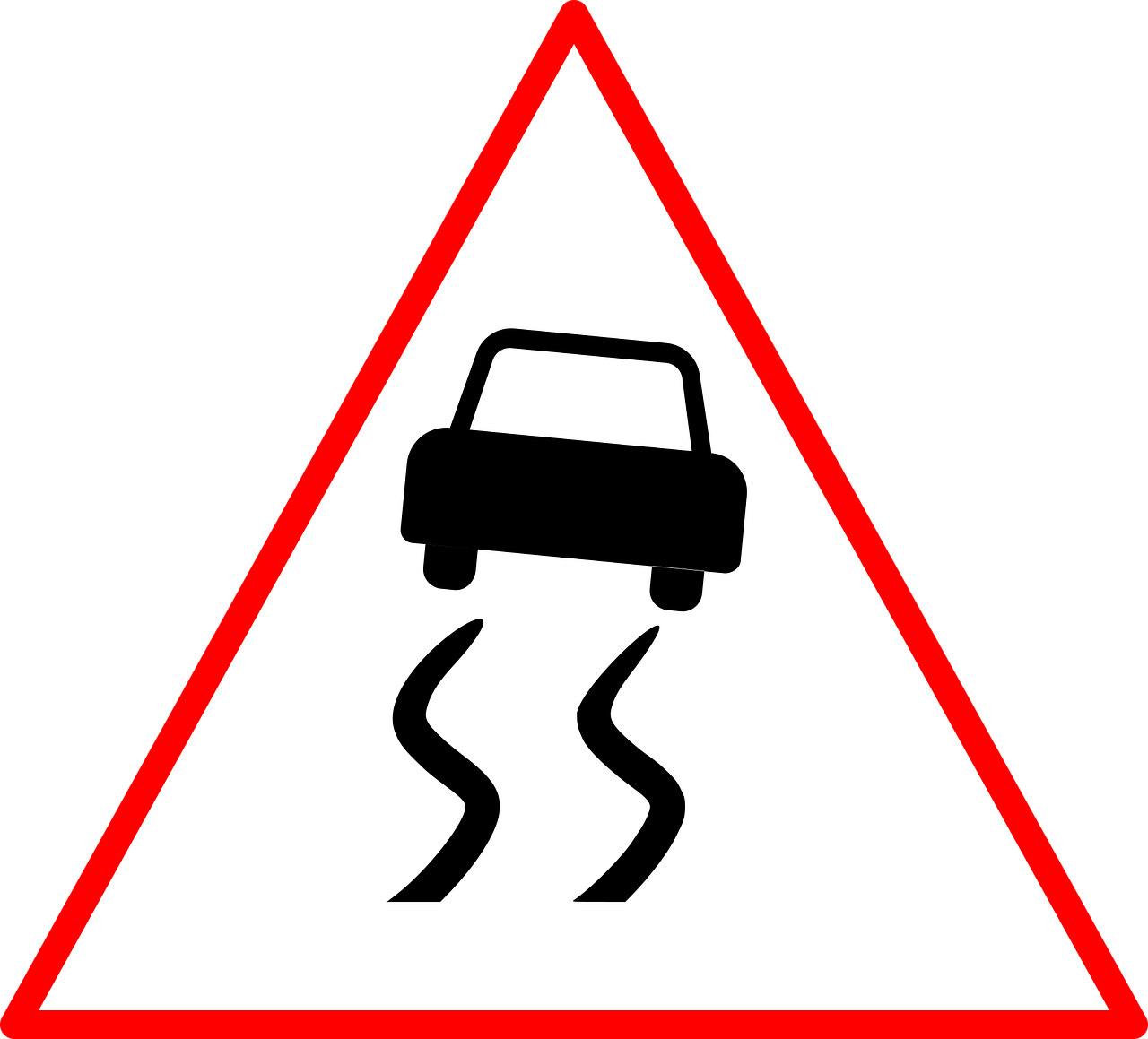 [Speaker Notes: Hercules kút, Visegrád]
27. Ki a szerzője a következő operáknak?
Carmen
A sevillai borbély
Aida
Pillangó kisasszony
Varázsfuvola
Bizet
Rossini
Verdi
Puccini
Mozart
[Speaker Notes: Hercules kút, Visegrád]
28. Mi a rőf?
Régi hosszmérték
Régi űrmérték
Régi hosszmérték
1 hordó bor
Értéke tájegységenként változó, általában 60–80 cm körüli.
[Speaker Notes: Hercules kút, Visegrád]
29. Ha befektetek 10.000 forintot 5%-os kamattal 5 évre, akkor mennyi pénzem van az 5. év végén?
1. Év végén: 10.500 Ft
2. Év végén: 11.025 Ft
3. Év végén: 11.576 Ft
4. Év végén: 12.155 Ft
5. Év végén: 12.763 Ft
12.763 Ft
12.500 Ft
 12.763 Ft
 13.801 Ft
[Speaker Notes: Hercules kút, Visegrád]
30. Milyen étel a selyemsutty?
Vaníliakrémes fánkszerű sütemény
Fánk
Fánk
Habcsók
Tejszínes mártás
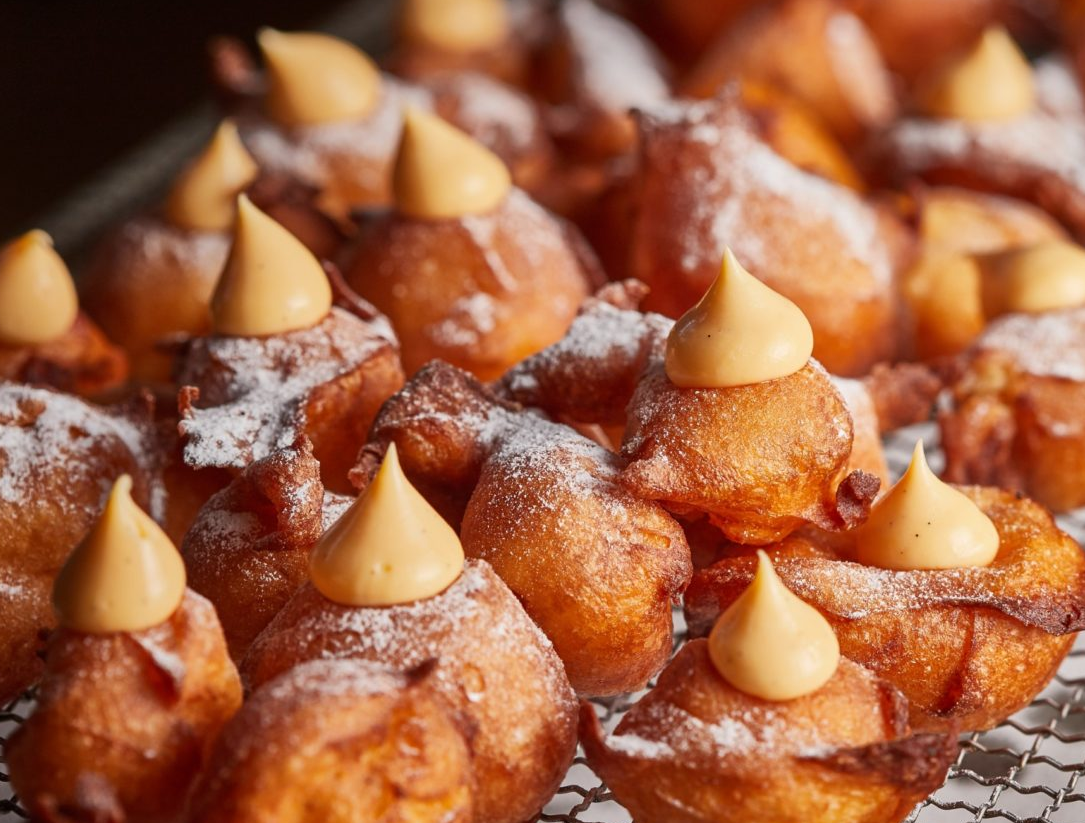 [Speaker Notes: Hercules kút, Visegrád]
31. Felismered a halakat?
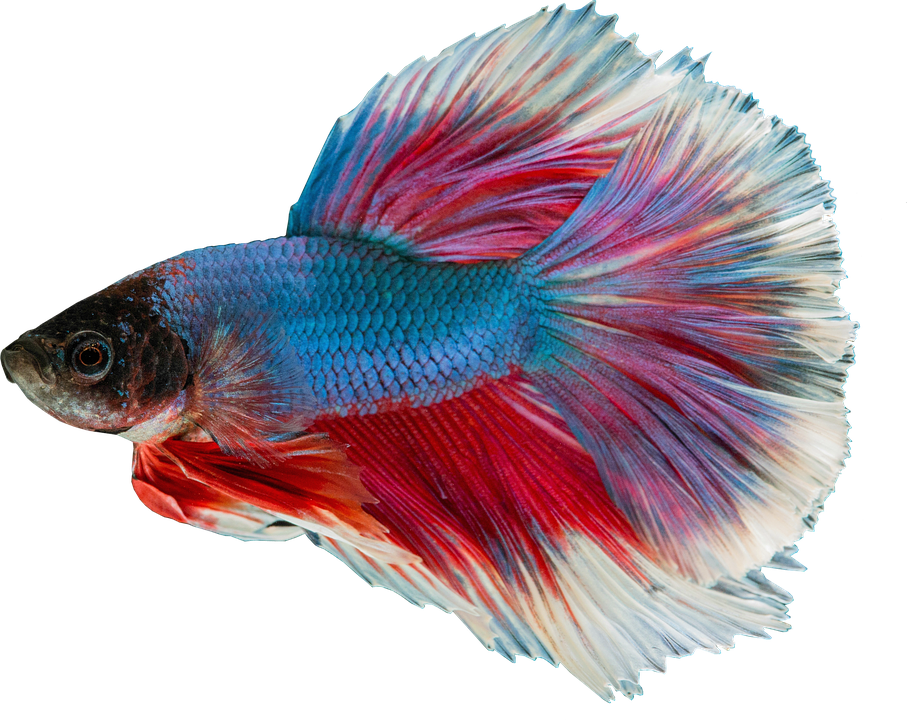 A.
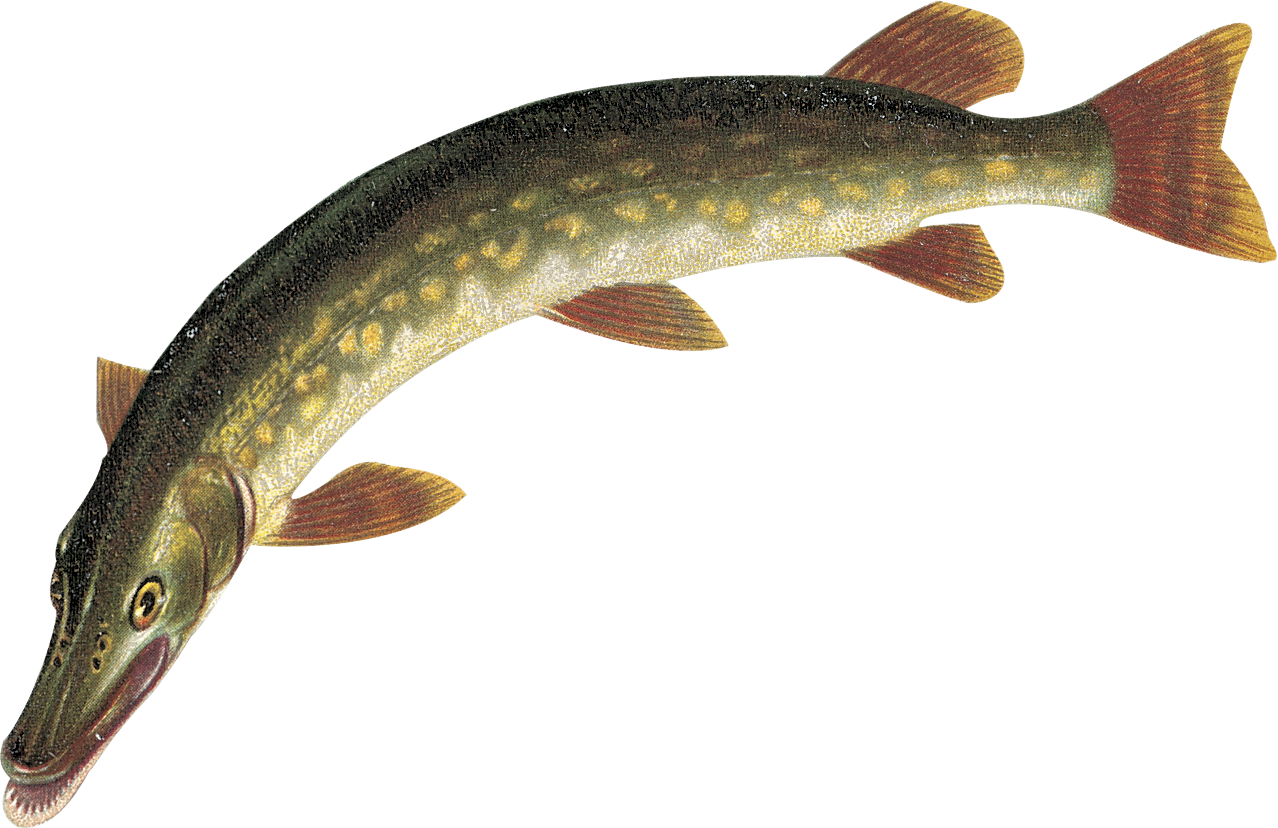 B.
Sziámi harcoshal
Csuka
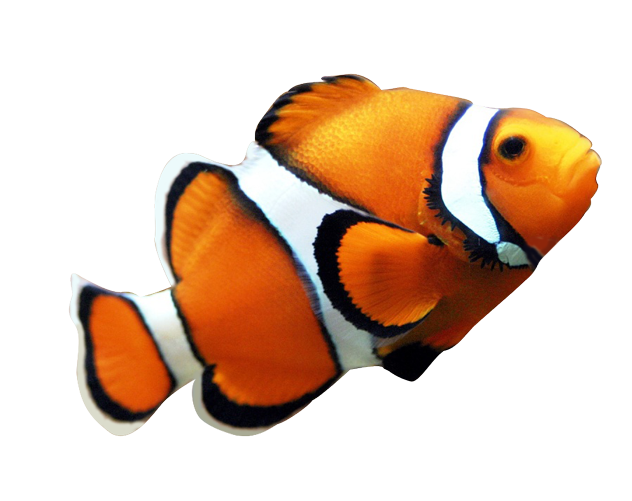 C.
Bohóchal
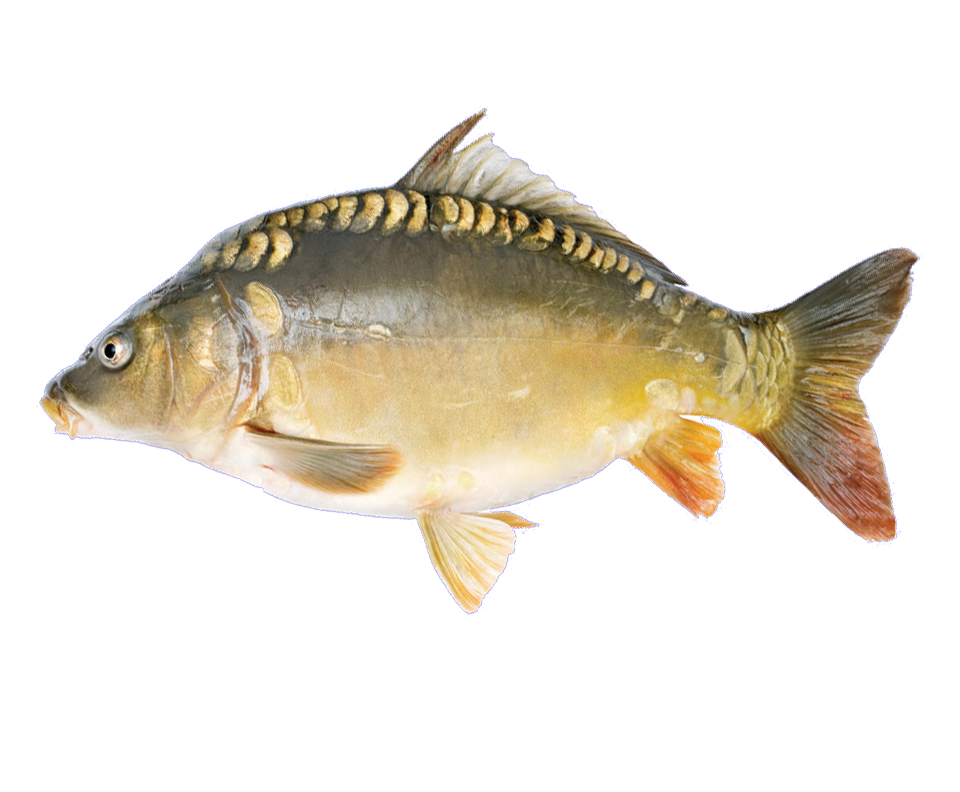 E.
D.
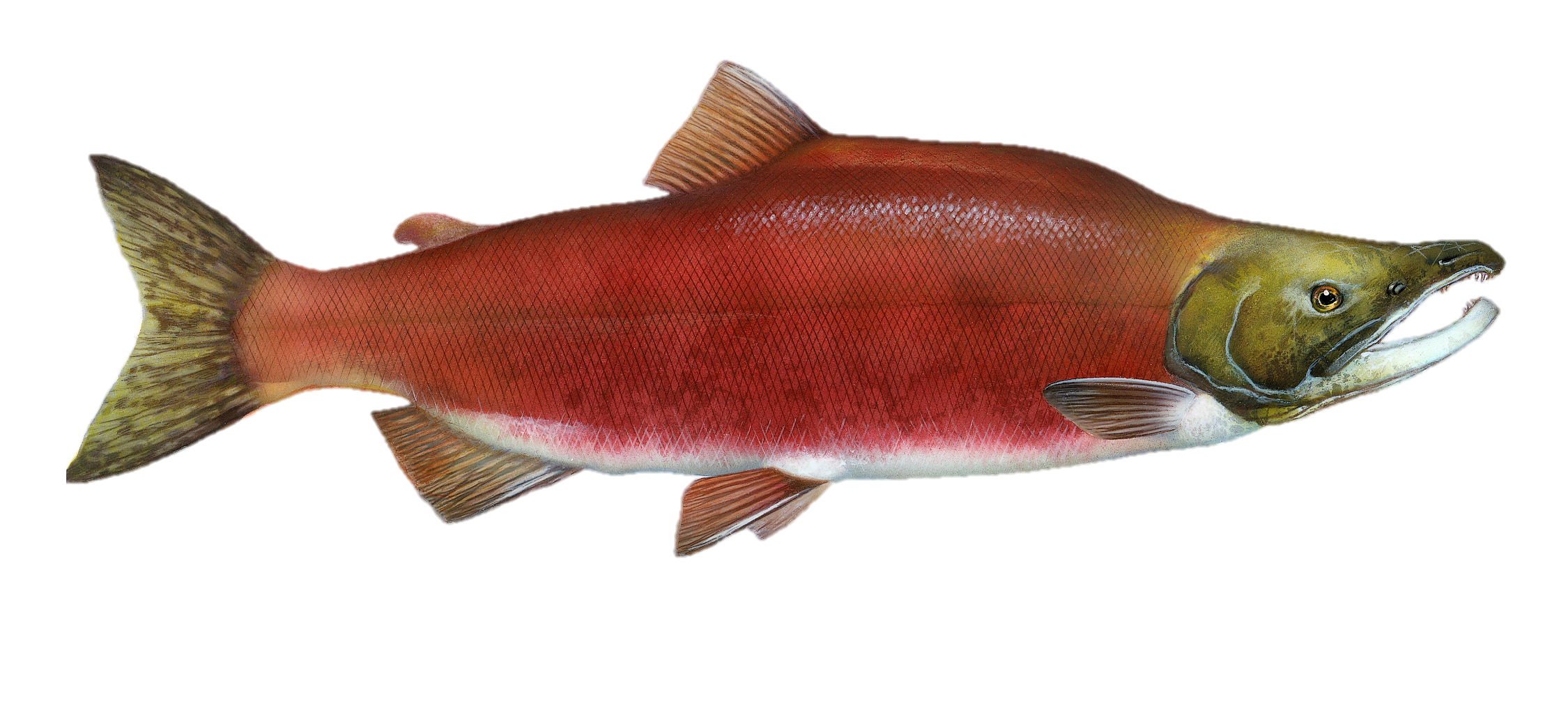 Tükörponty
Lazac
[Speaker Notes: Hercules kút, Visegrád]
32. Párosítsd össze a feltalálókat a találmányaikkal!
Asbóth Oszkár
Puskás Tivadar
Bíró László
Gábor Dénes
Goldman Péter Károly
2. Helikopter
5. Telefonközpont
4. Golyóstoll
3. Hologram
1. Színes TV
33. Találd ki a filmet emojik alapján!
A bárányok hallgatnak
🐑🐑🐑🤫
✂️✋ 👦
🧙🧝👦🏻👦🏻🧌💍🌋
🐁👨‍🍳🥘
😱
Ollókezű Edward
A gyűrűk Ura
L’ecsó
Sikoly
[Speaker Notes: Hercules kút, Visegrád]
34. Melyik sportot nem labdával játszák?
Curling
Hurling
Curling
Lacrosse
Krikett
Squash
Két csapat nyolc-nyolc követ csúsztat a jégpályán egy kijelölt kör alakú mezőbe.
[Speaker Notes: Hercules kút, Visegrád]
35. Kitalálod az első néhány sorból melyik dalra gondoltunk?
Dús hajába tép a szél, kék szemében ott a szenvedély.
Egyszer a Nap úgy elfáradt, elaludt mély zöld tó ölén.
Nagy esők jönnek és elindulok, elmegyek innen messze. 
Van egy kék tó a fák alatt, Ha beleteszem, lehűti a lábamat. 
Ha tudnám, hány szerelmet bír még el a rakpart most a kavicsok közé vinnélek magammal
Varga Miklós - Európa
Omega - Gyöngyhajú lány
Republic - 67-es út
Kistehén - Szájber gyerek
Welhello - Rakpart
36. Hány nemzeti park van Magyarországon?
Hortobágyi Nemzeti Park
 Kiskunsági Nemzeti Park
 Bükki Nemzeti Park
 Aggteleki Nemzeti Park
 Fertő–Hanság Nemzeti Park
 Duna–Dráva Nemzeti Park
 Duna–Ipoly Nemzeti Park
 Balaton-felvidéki Nemzeti Park
 Körös–Maros Nemzeti Park
 Őrségi Nemzeti Park
9
10
12
9
10
12
[Speaker Notes: Hercules kút, Visegrád]
37. Ki nem tagja az X-faktor aktuális zsűrijének?
Majka
Tóth Andi
Valkusz Milán
Marics Peti
Gáspár Laci
Marics Peti
A Megasztárban zsűri
[Speaker Notes: Hercules kút, Visegrád]
38. Melyik a helyes?
Ne higgyen minden újságcikknek. 
 Ne higyjen minden újságcikknek. 
 Ne hidjen minden újságcikknek.
Ne higgyen minden újságcikknek.
[Speaker Notes: Hercules kút, Visegrád]
39. Melyik film vagy sorozat zenéje hallható?
A nagy pénzrablás
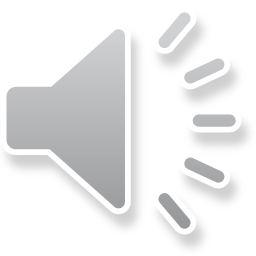 Top Gun
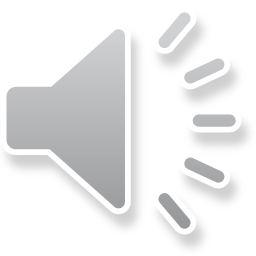 A hobbit
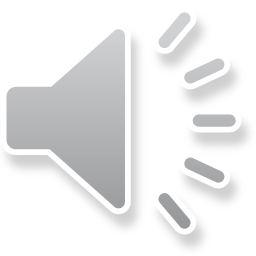 Baywatch
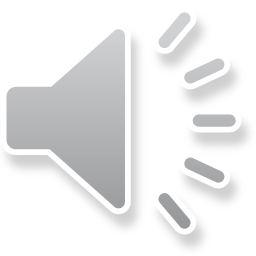 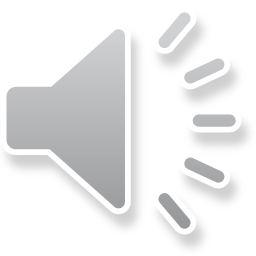 Csillag születik
[Speaker Notes: Hercules kút, Visegrád]
40. Mi az: 4 lába van, asztal, de nem szék?
Asztal
Asztal
Szék
Attila
[Speaker Notes: Hercules kút, Visegrád]
Szünet
2. Felvonás
41. Valós vagy kitalált személy?
Dobó István
Spartacus
Rómeó és Júlia
Sherlock Holmes
Toldi Miklós
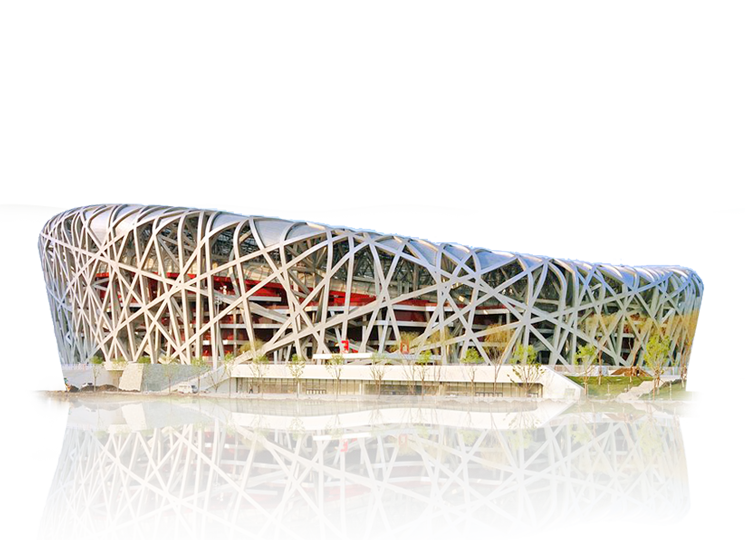 42. Melyik országokban vannak az alábbi épületek?
B.
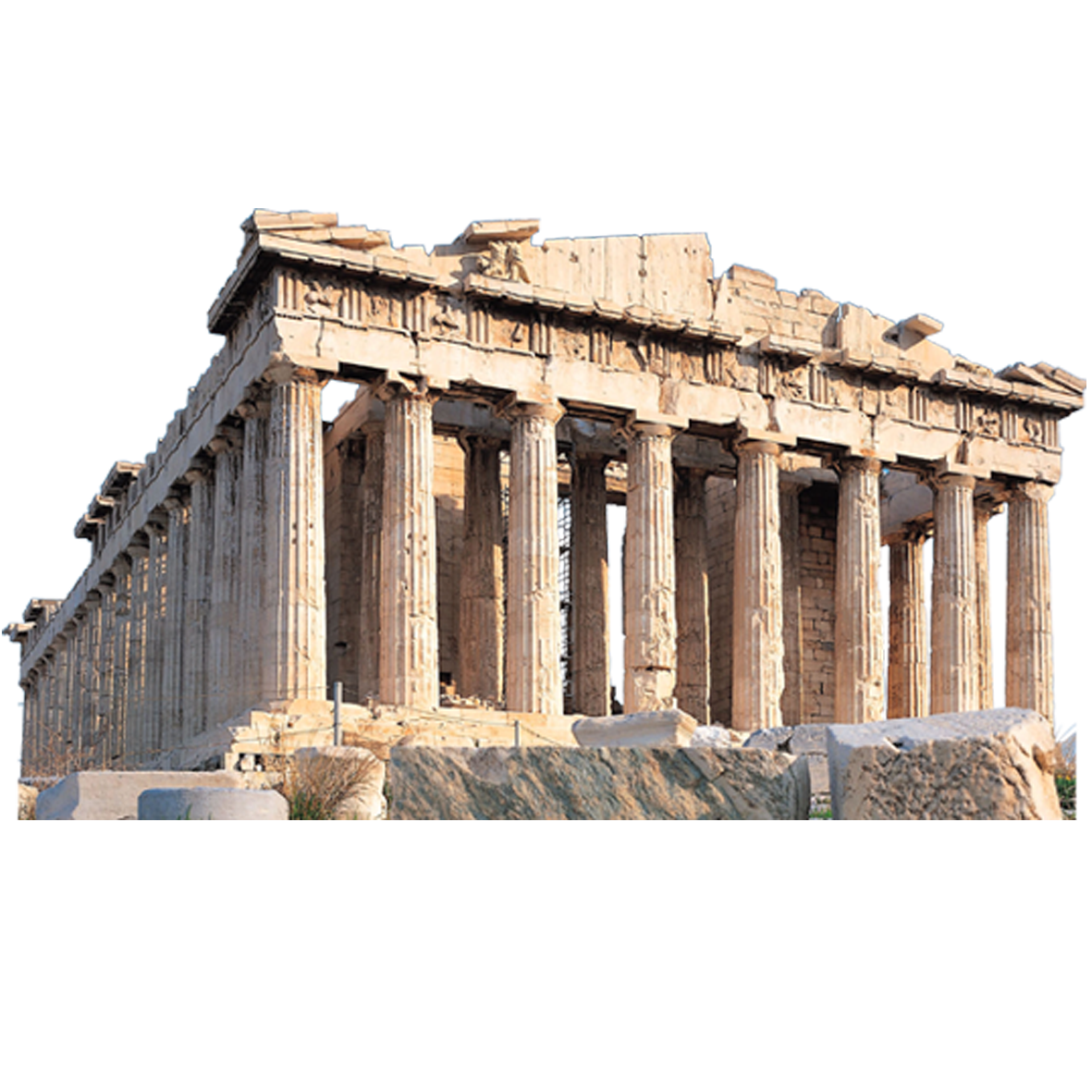 A.
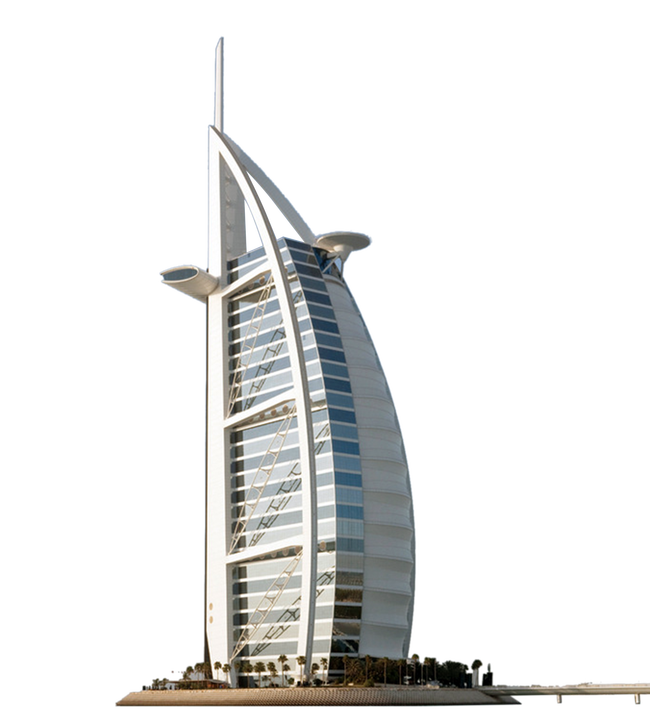 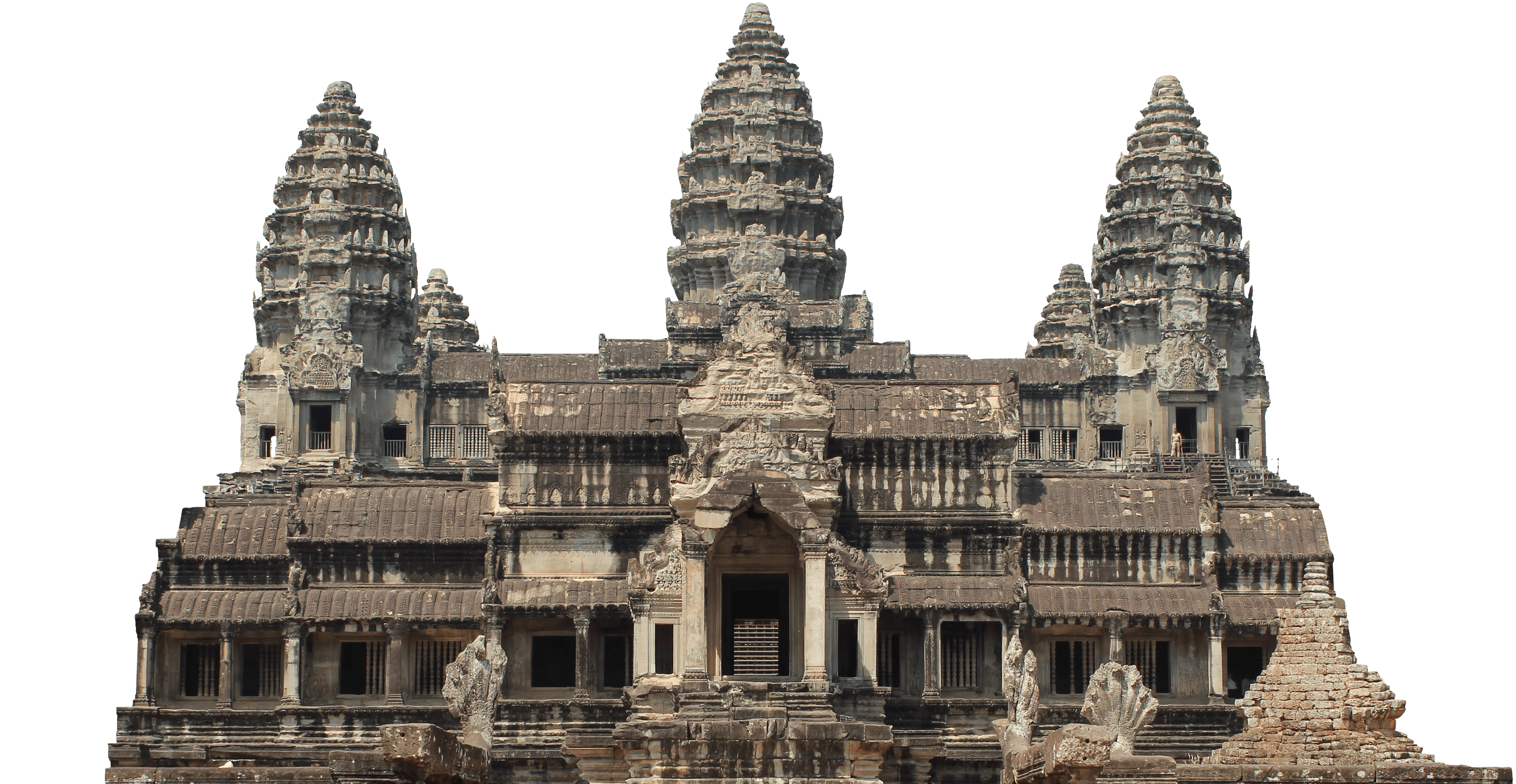 C.
D.
[Speaker Notes: Hercules kút, Visegrád]
43. Hány filmben szerepelt együtt Bud Spencer és Terence Hill?
9
18
32
[Speaker Notes: Hercules kút, Visegrád]
44. A szárazjég kémiailag …
Desztillált vízből képződött jég
Szilárd szén-dioxid
Szilárd kén-dioxid
[Speaker Notes: Hercules kút, Visegrád]
45. Mi nincs az ír kávéban?
Cukor
Barnasör
Whisky
[Speaker Notes: Hercules kút, Visegrád]
46. Mit jelent a libidó
Gyermekjáték
Nemi vágy
Könyvtár idegenszóval
[Speaker Notes: Hercules kút, Visegrád]
47. Kik töltik be jelenleg az alábbi pozíciókat a magyar kormányban?
Belügyminiszter 
Pénzügyminiszter
Nemzetgazdasági miniszter
Építési és közlekedési miniszter
Külügyminiszter
[Speaker Notes: Hercules kút, Visegrád]
48. Milyen hangszer van a képen?
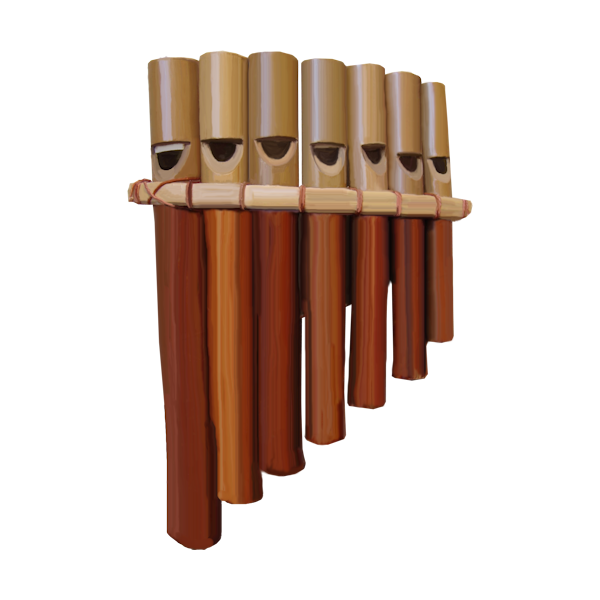 A.
B.
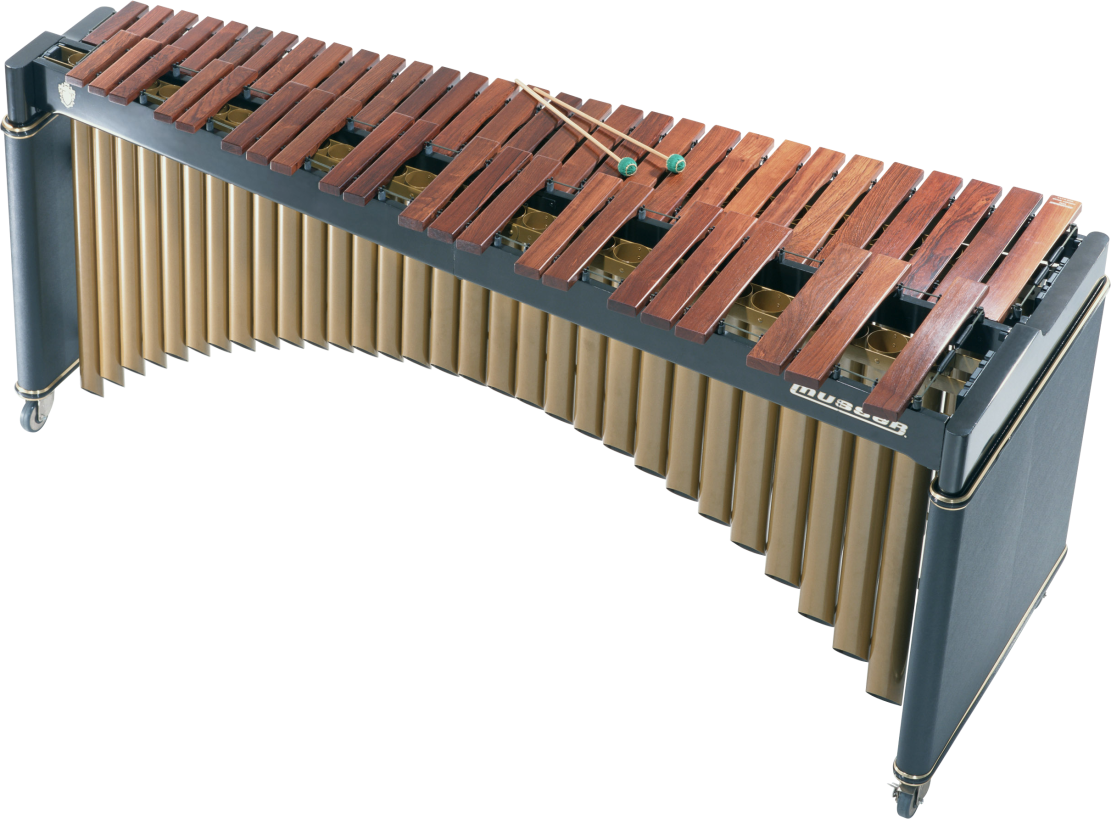 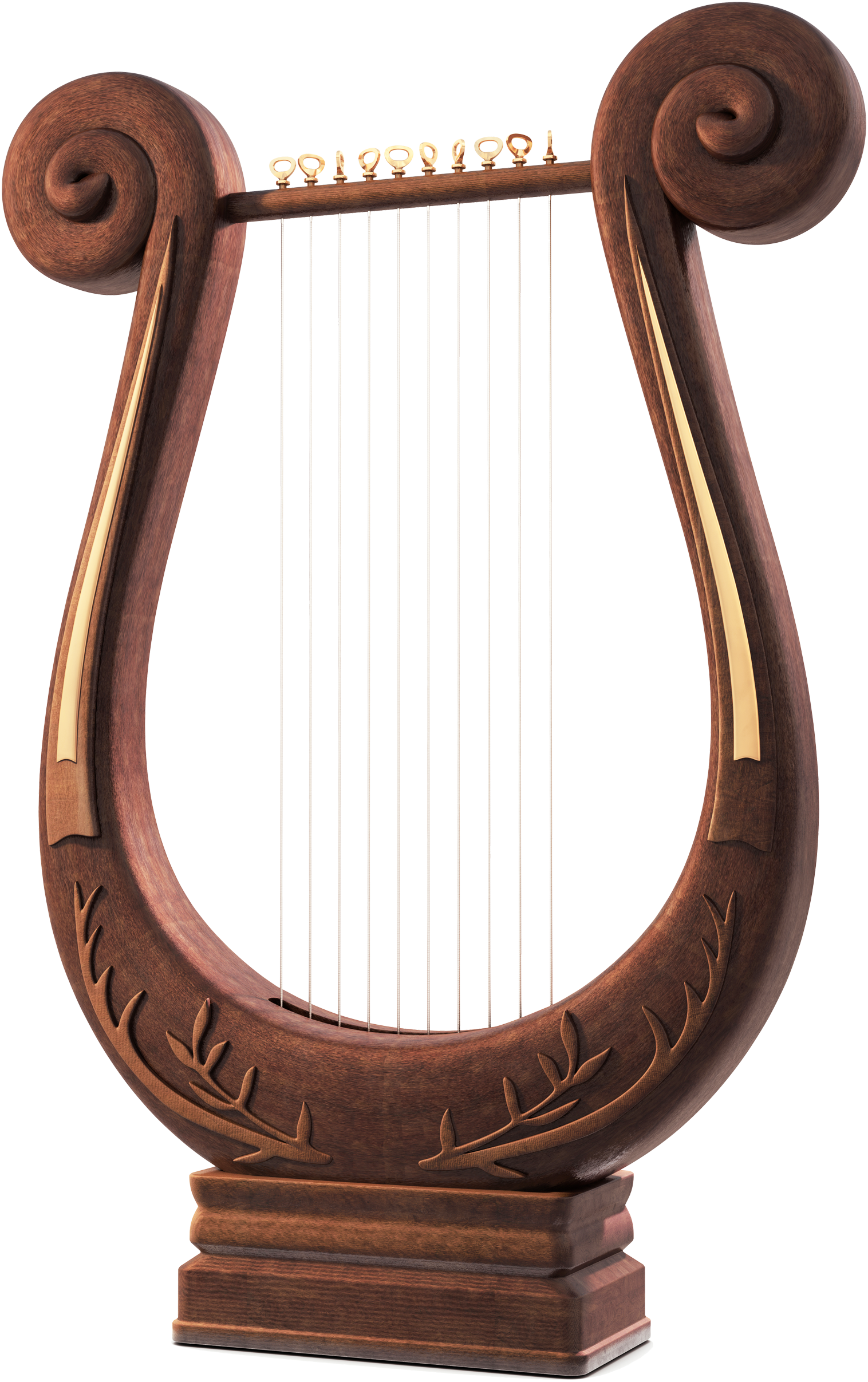 C.
E.
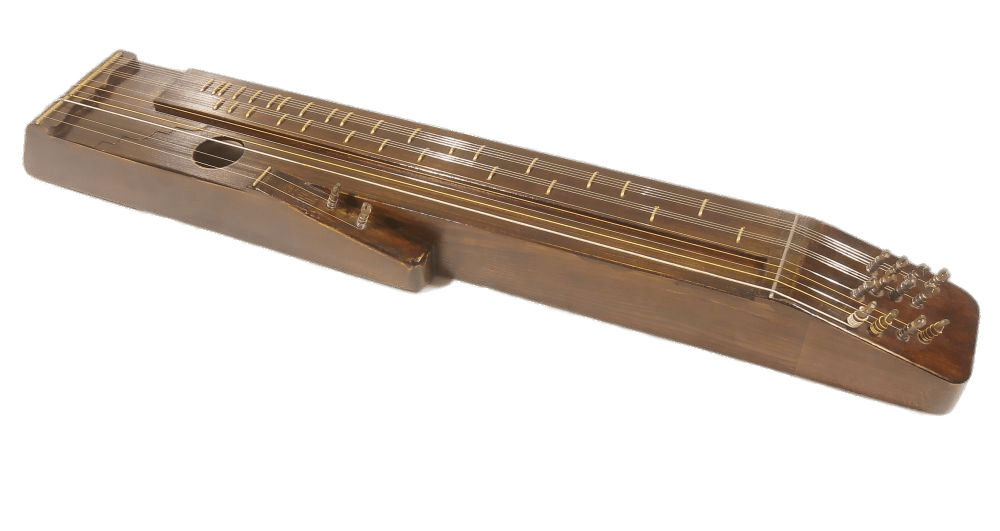 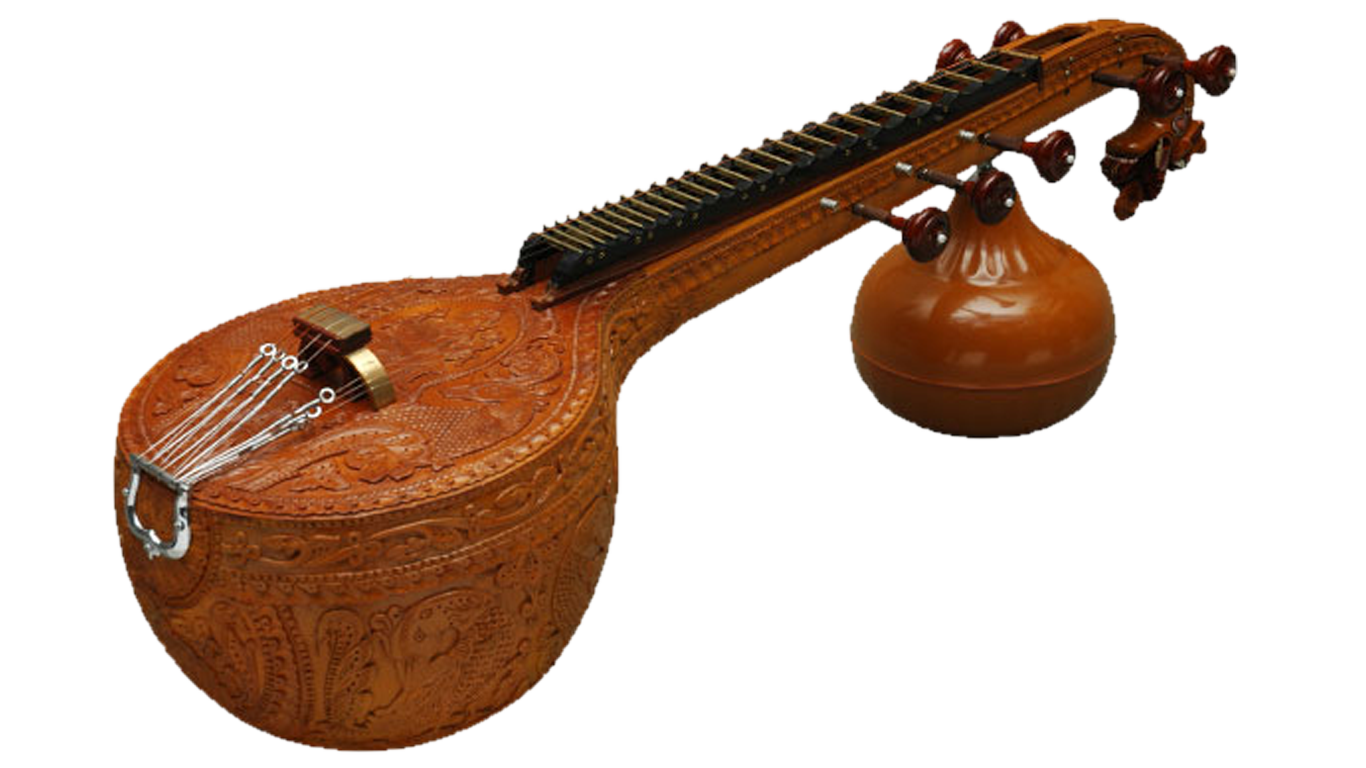 D.
[Speaker Notes: Hercules kút, Visegrád]
49. Mi az S.O.S. morzekódja?
∙∙∙−−−∙∙∙
−−−∙∙∙−−−
∙∙−−∙∙
[Speaker Notes: Hercules kút, Visegrád]
50. Felismered a gyógynövényeket?
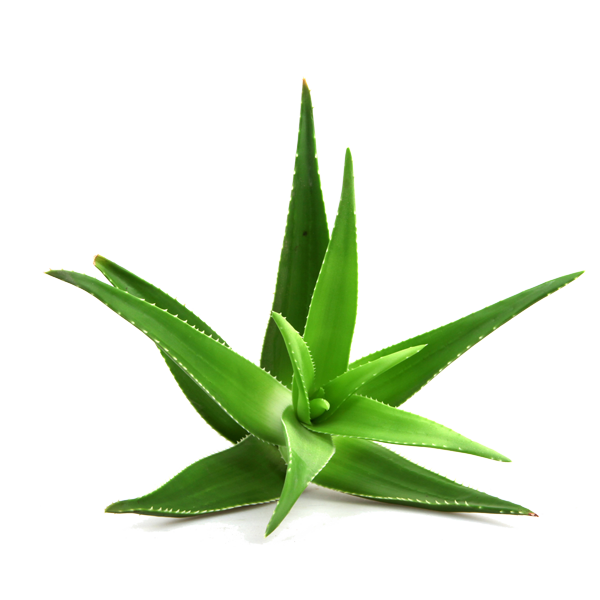 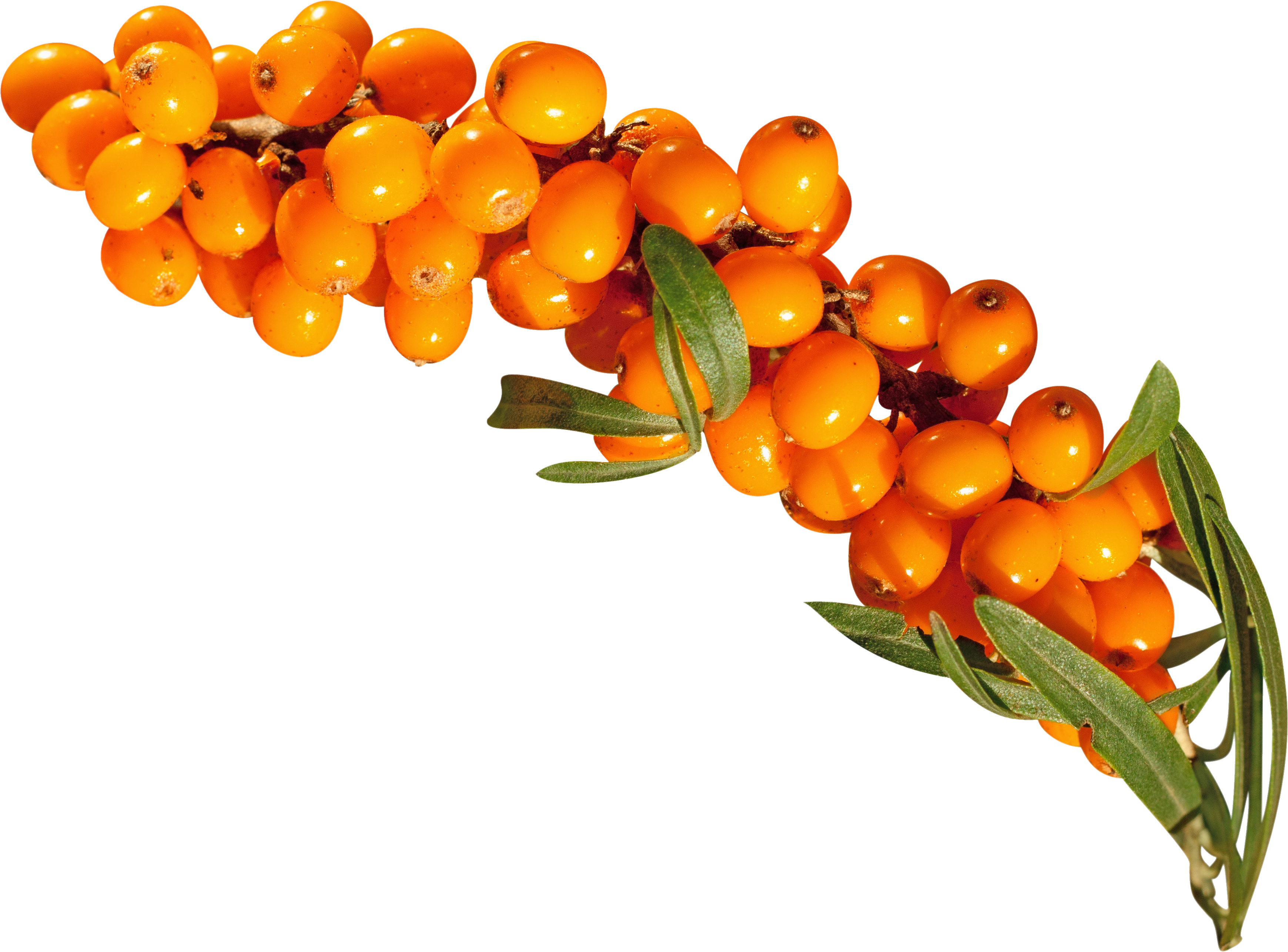 A.
B.
D.
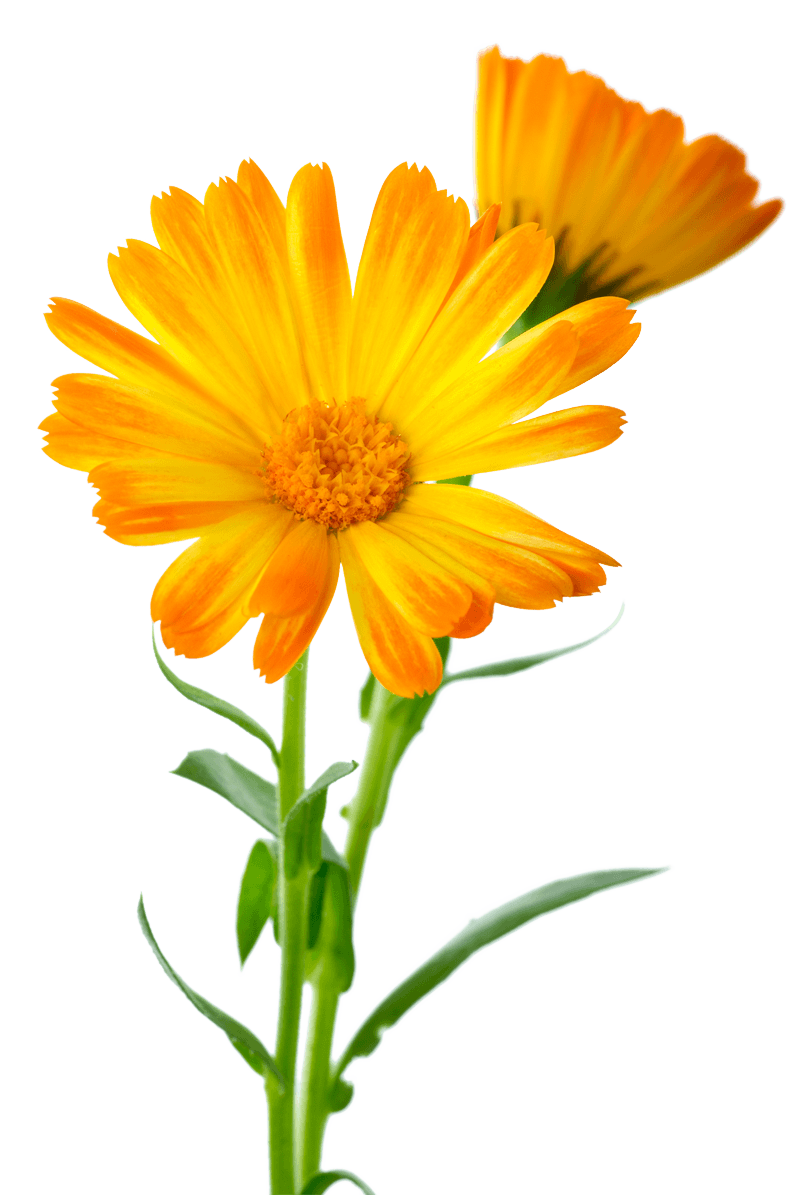 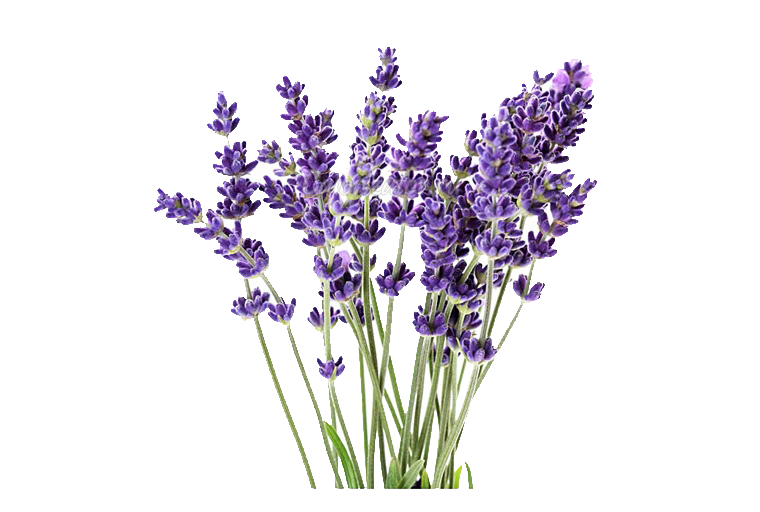 C.
E.
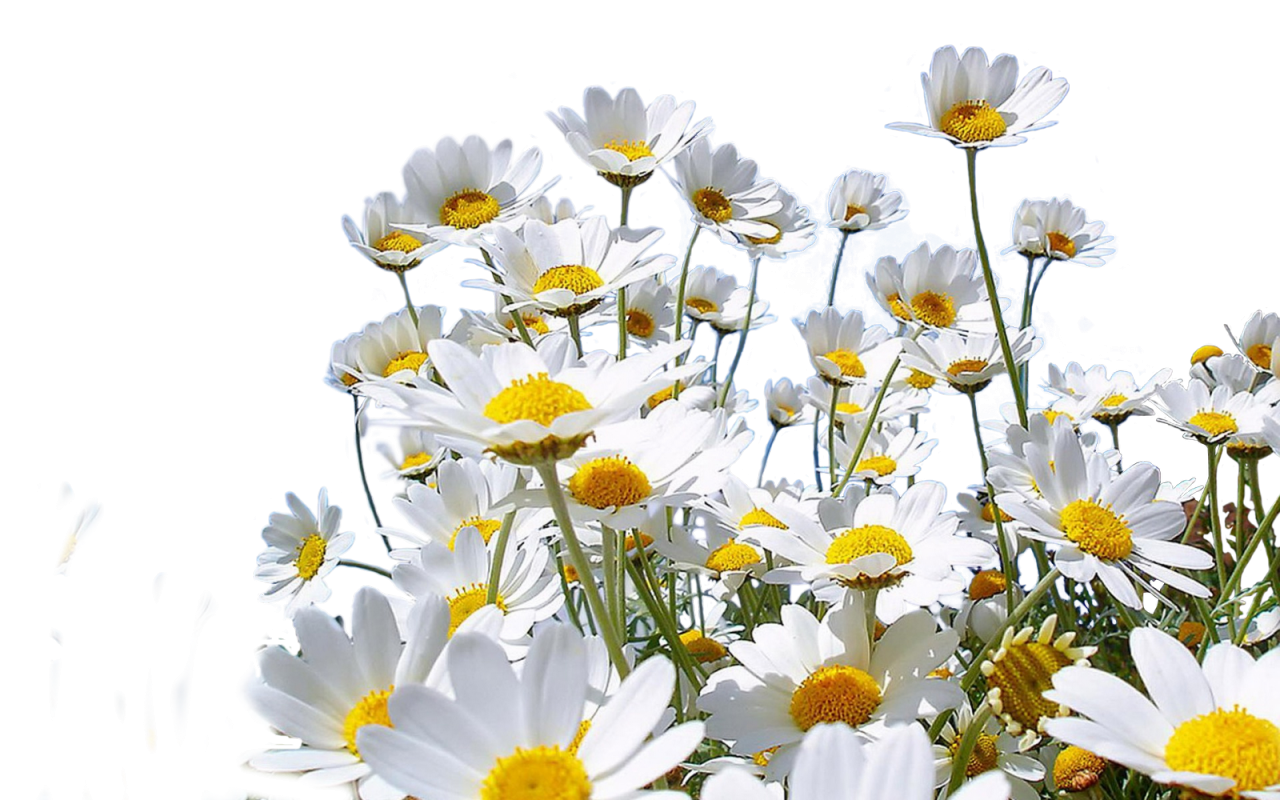 [Speaker Notes: Hercules kút, Visegrád]
51. Milyen messze volt a villám, ha a villám észlelése és a mennydörgés között 10 másodperc telt el?
kb. 800 méterre
 kb. 3500 méterre
 kb. 12 400 méterre
[Speaker Notes: Hercules kút, Visegrád]
52. Melyik csillagkép látható az ábrán?
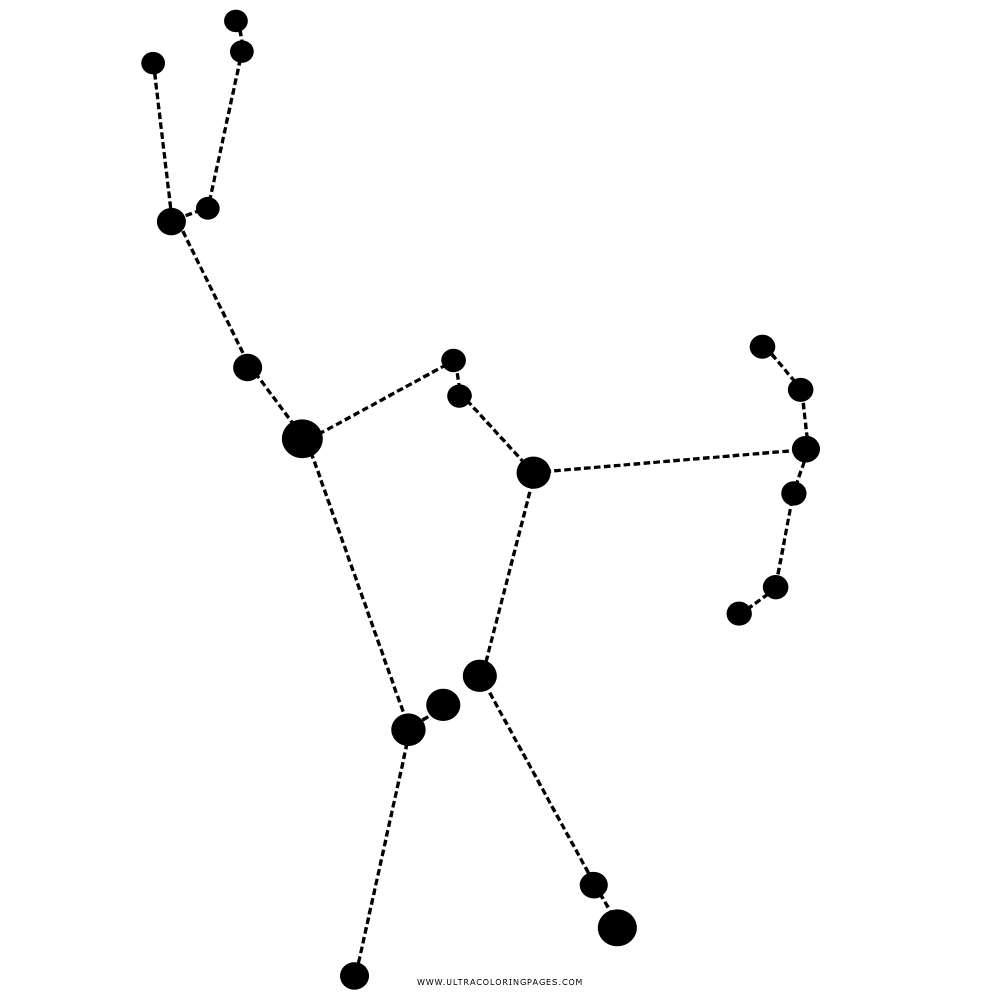 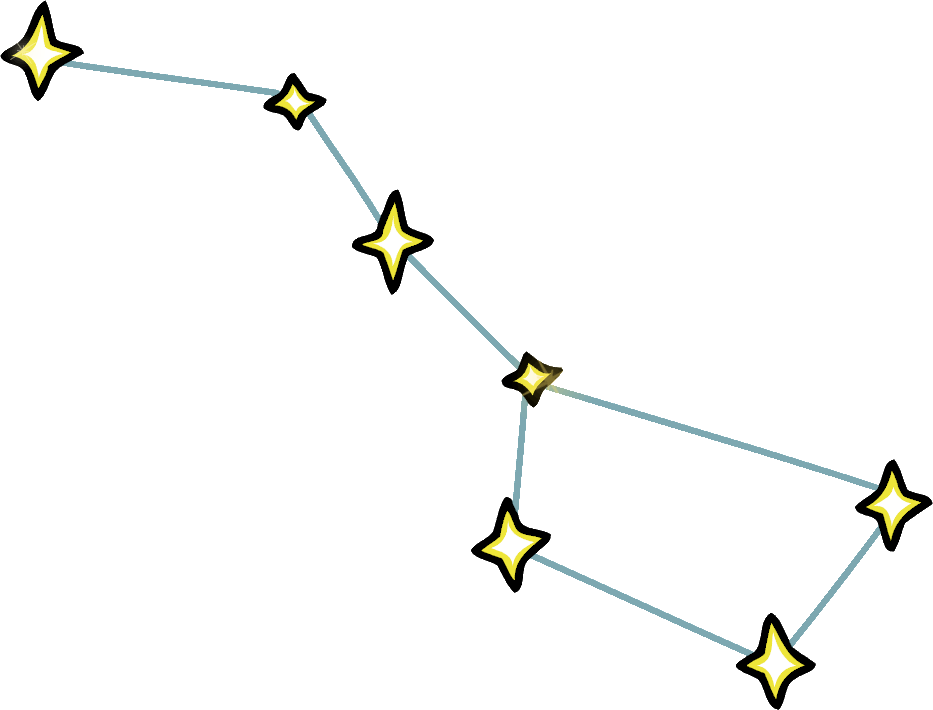 A.
B.
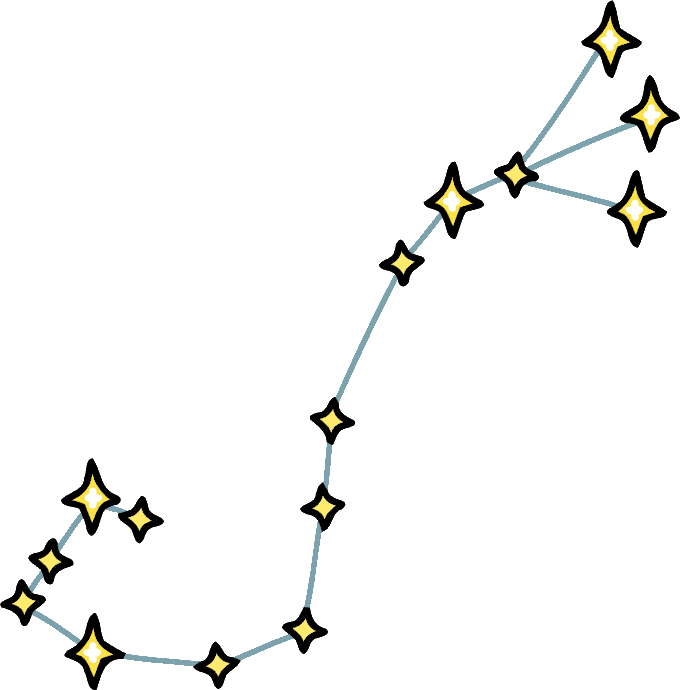 C.
[Speaker Notes: Hercules kút, Visegrád]
53. Melyik sportág szerepelt idén először az olimpián?
Breaktánc
Gördeszkázás
Sportmászás
Hullámlovaglás
Golf
[Speaker Notes: Hercules kút, Visegrád]
54. Felismered az országot?
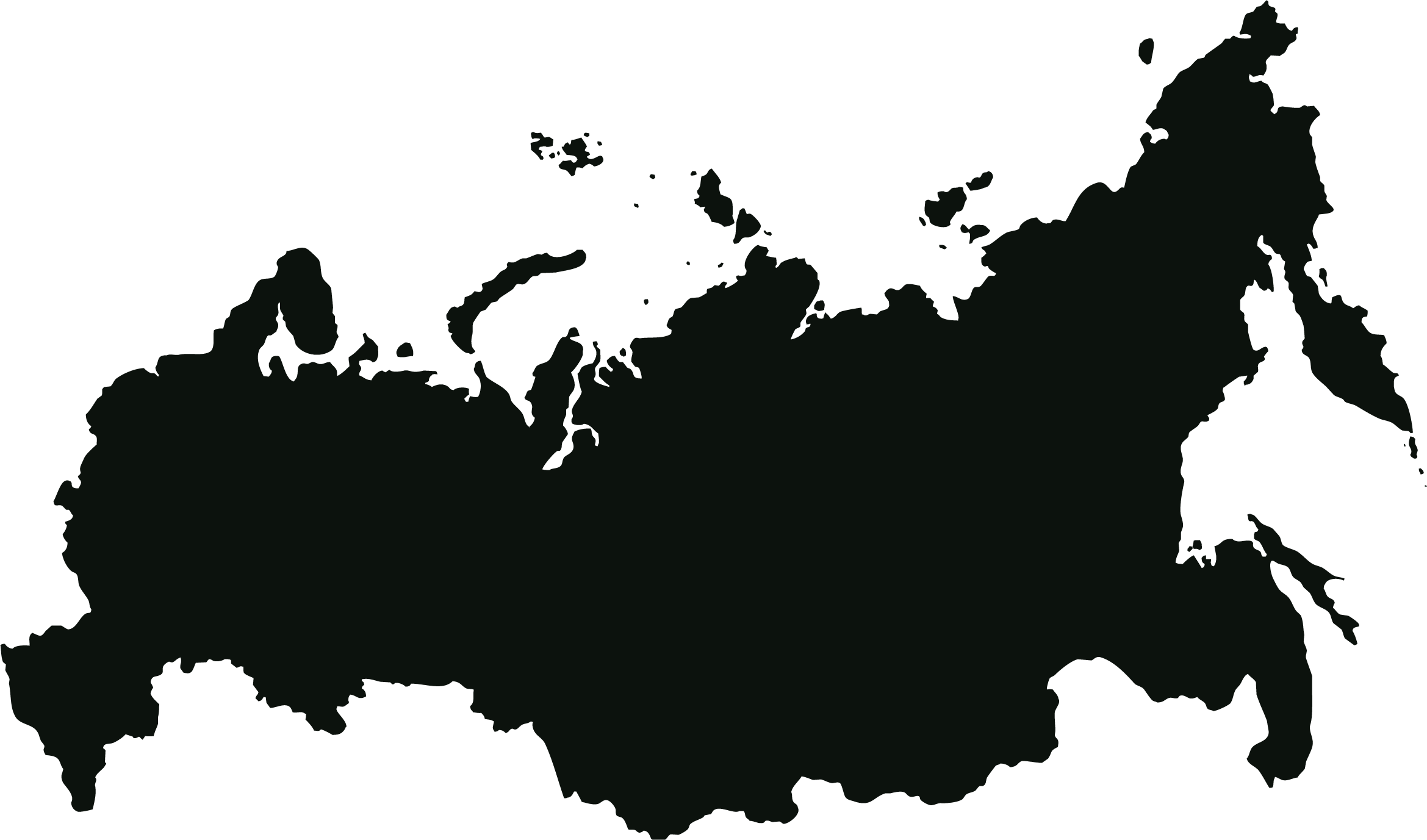 A.
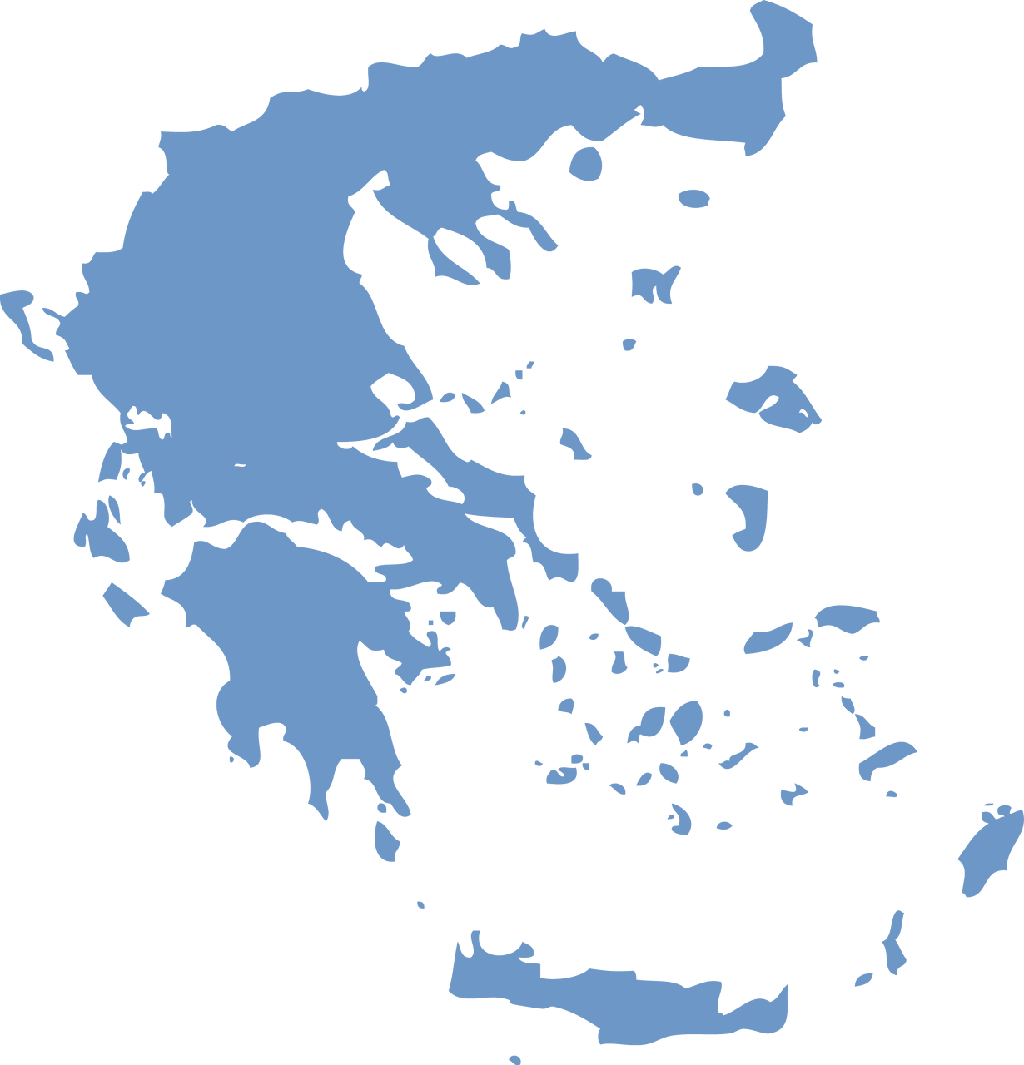 B.
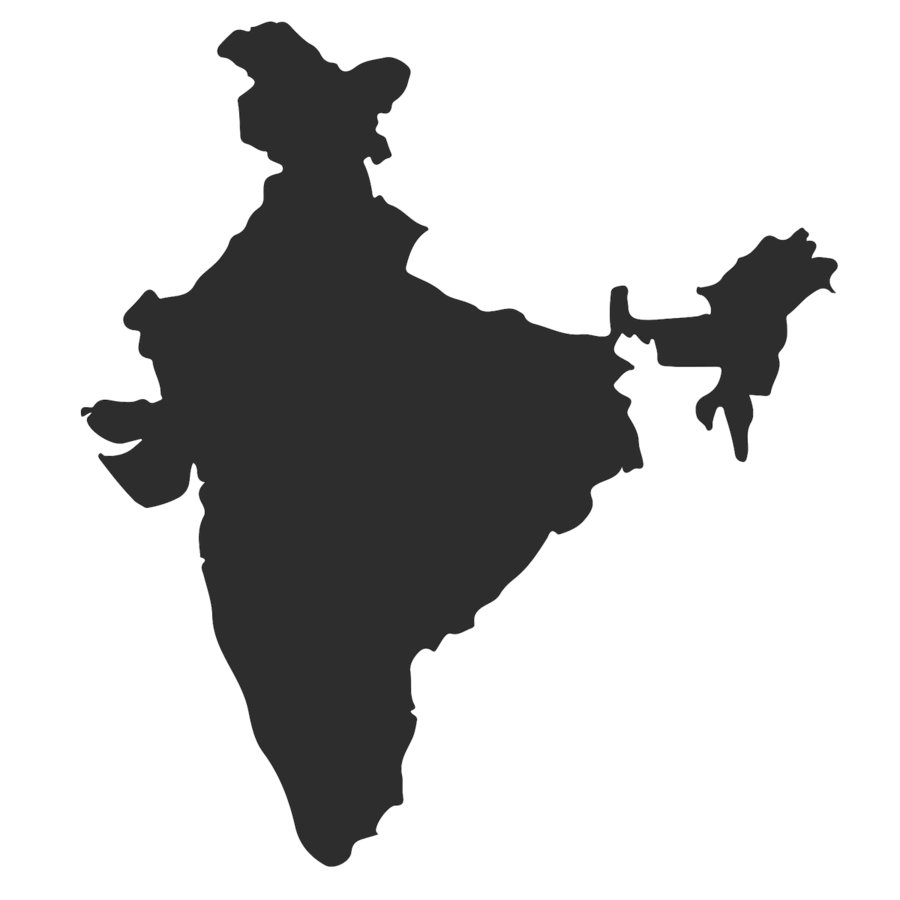 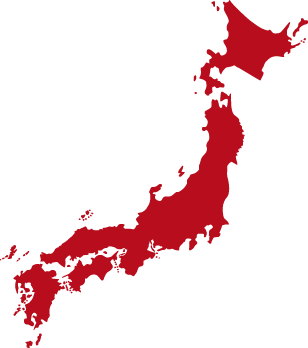 D.
C.
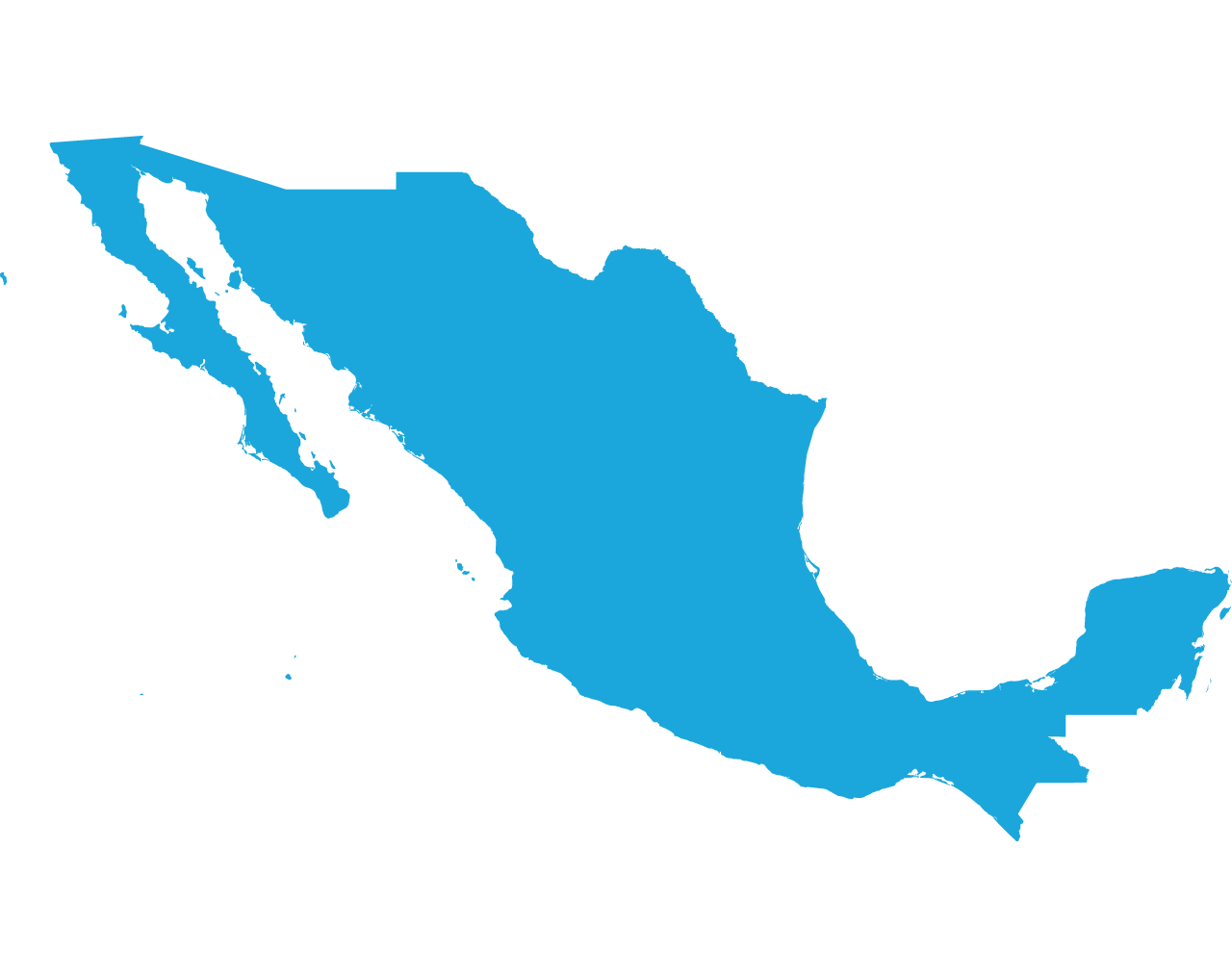 E.
[Speaker Notes: Hercules kút, Visegrád]
55. Melyik Petőfi által írt versek első sorai a következők?
Ej, mi a kő! tyúkanyó, kendA szobában lakik itt bent?
Egész uton – hazafelé –Azon gondolkodám:Miként fogom szólítaniRég nem látott anyám?
Még nyílnak a völgyben a kerti virágokMég zöldel a nyárfa az ablak előtt, De látod amottan a téli világot?
Talpra magyar, hí a haza! Itt az idő, most vagy soha!
[Speaker Notes: Hercules kút, Visegrád]
56. Mely számokat jelentik az alábbi római számok?
MMMDCCLXXXIV
CDXCVII
MDCCLXXIX
DCXXXVIII
CCCLXXIV
[Speaker Notes: Hercules kút, Visegrád]
57. Milyen néven ismerhetjük az alábbi streamereket?
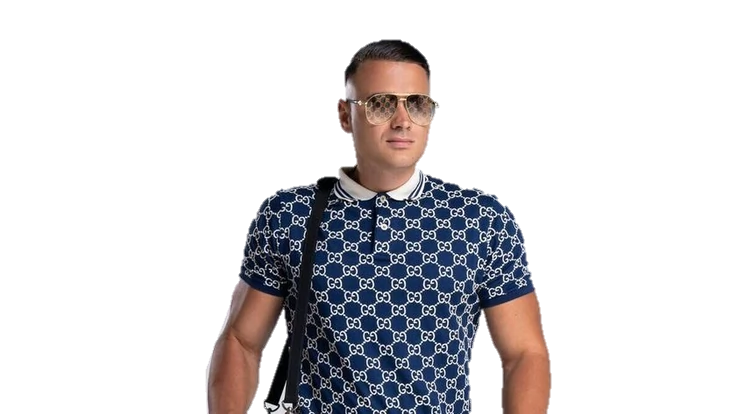 A.
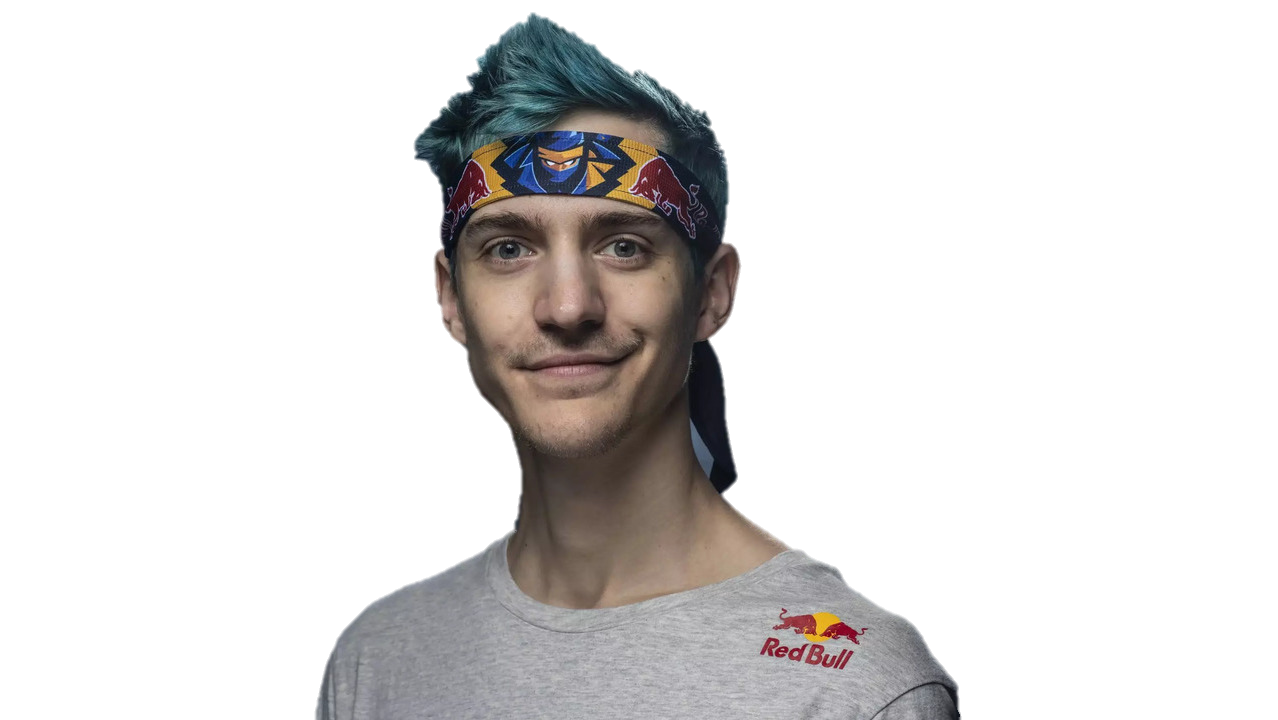 B.
C.
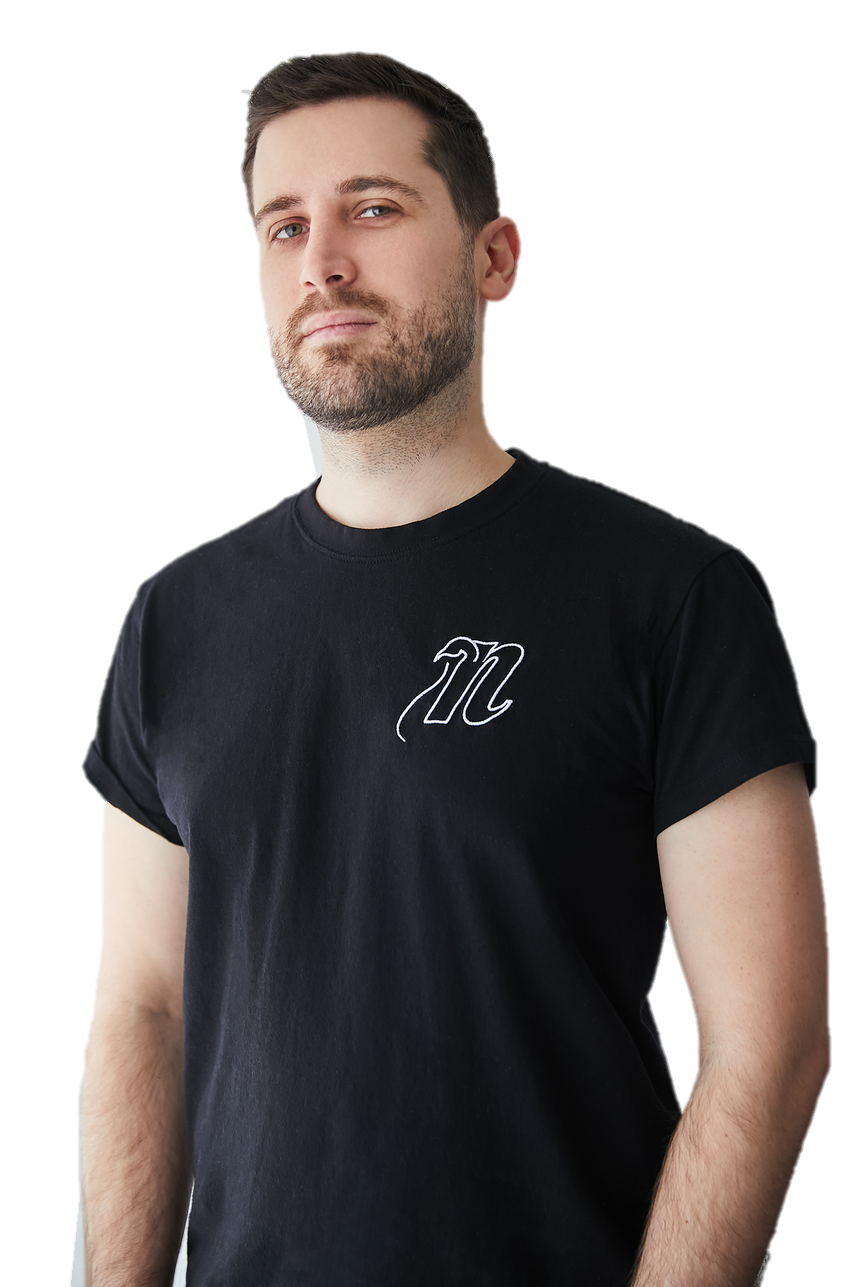 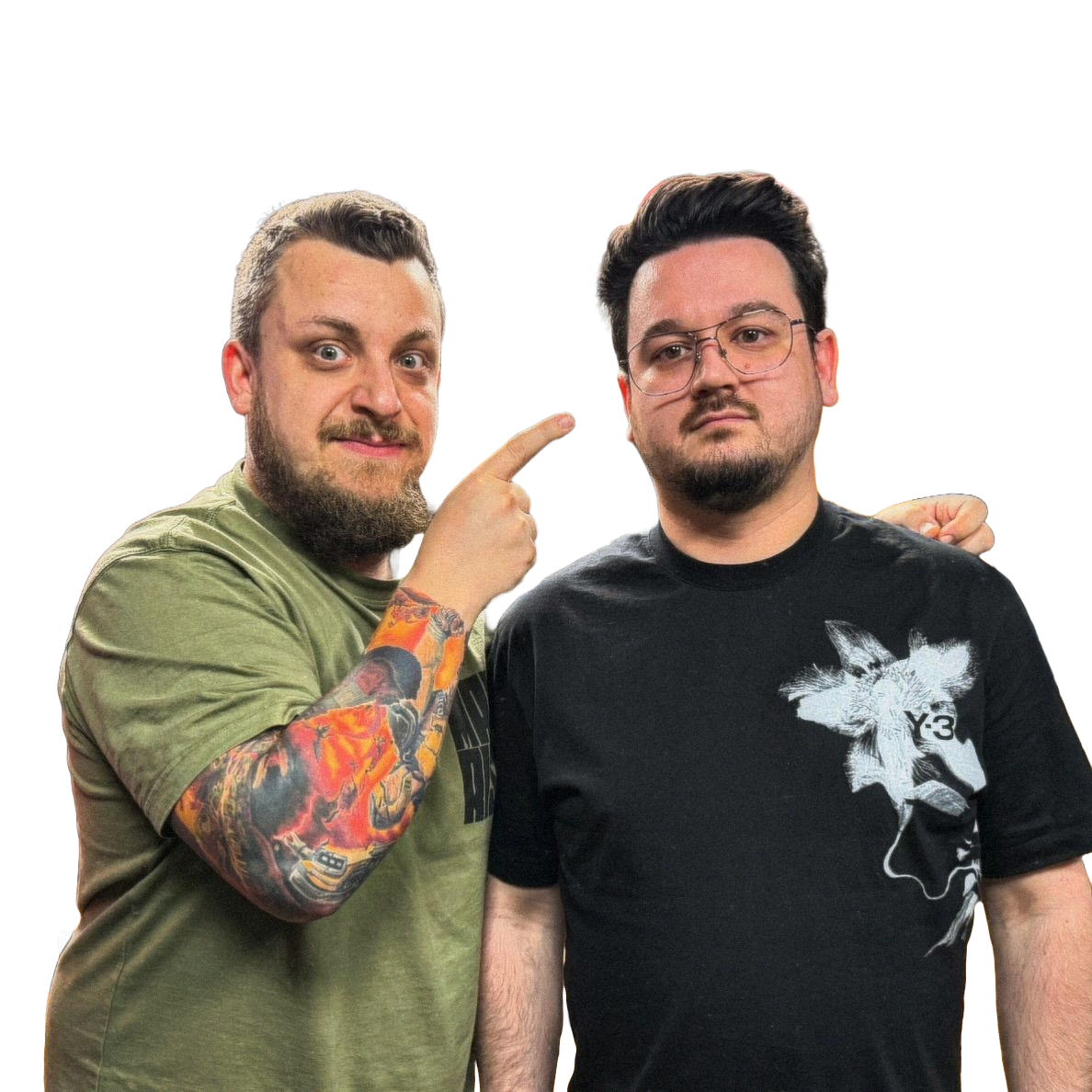 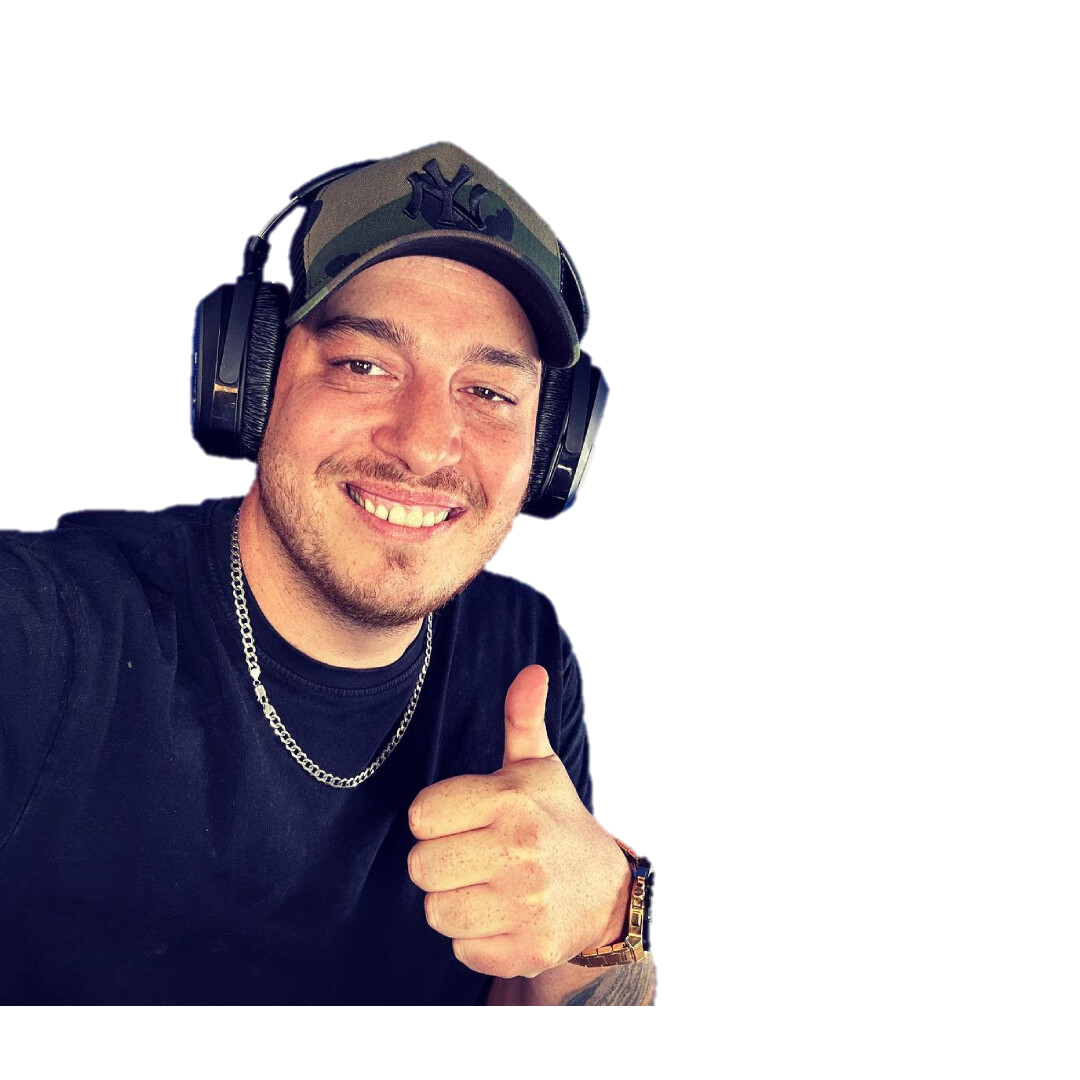 E.
D.
[Speaker Notes: Hercules kút, Visegrád]
58. Hogy hívják az alábbi karaktereket szuperhősként?
Bruce Wayne
Tony Stark
Peter Parker
Natasha Romanoff
 Erik Lensherr
[Speaker Notes: Hercules kút, Visegrád]
59. Mit jelent a sunda-bunda?
Meleg női bunda
Mások előtt titokban, rejtve
A bundakészítő mester műhelye
[Speaker Notes: Hercules kút, Visegrád]
60. Melyik város híres a Broadway színházairól?
London
Los Angeles
Párizs
Berlin
New York
[Speaker Notes: Hercules kút, Visegrád]
61. Párosítsd össze az ország himnuszát a zászlójával!
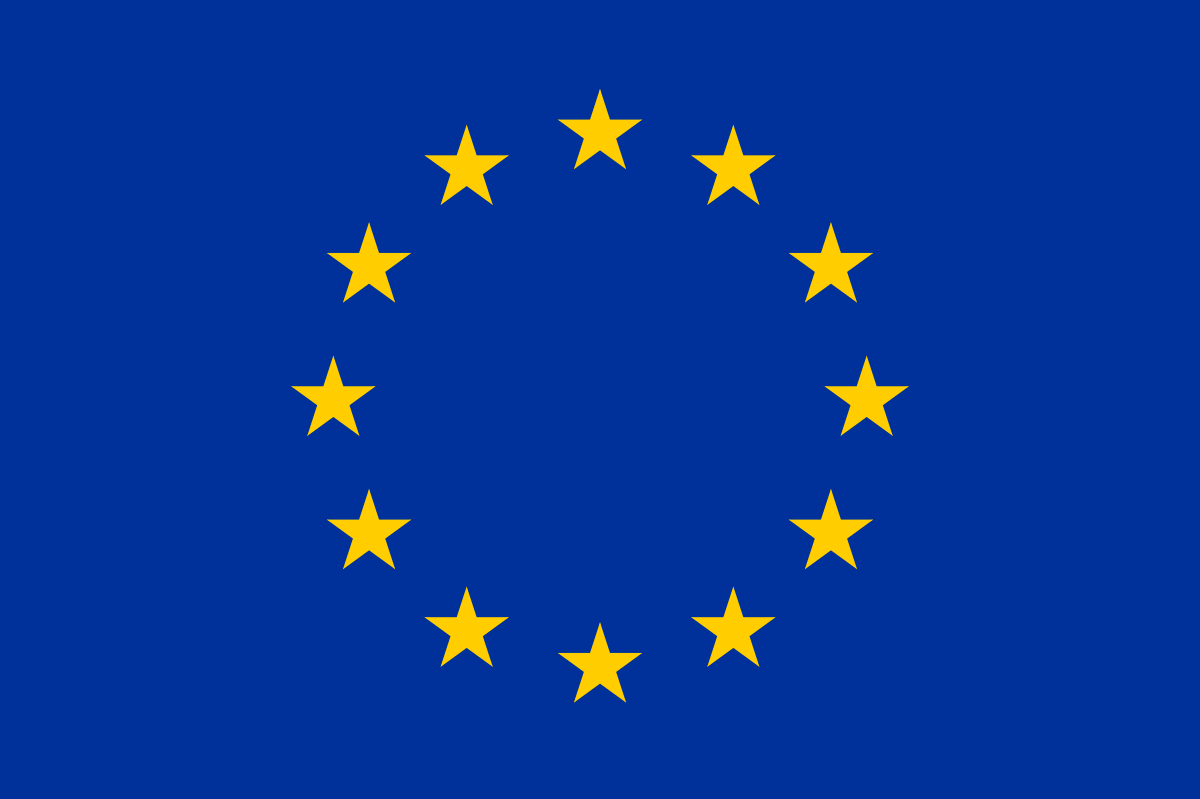 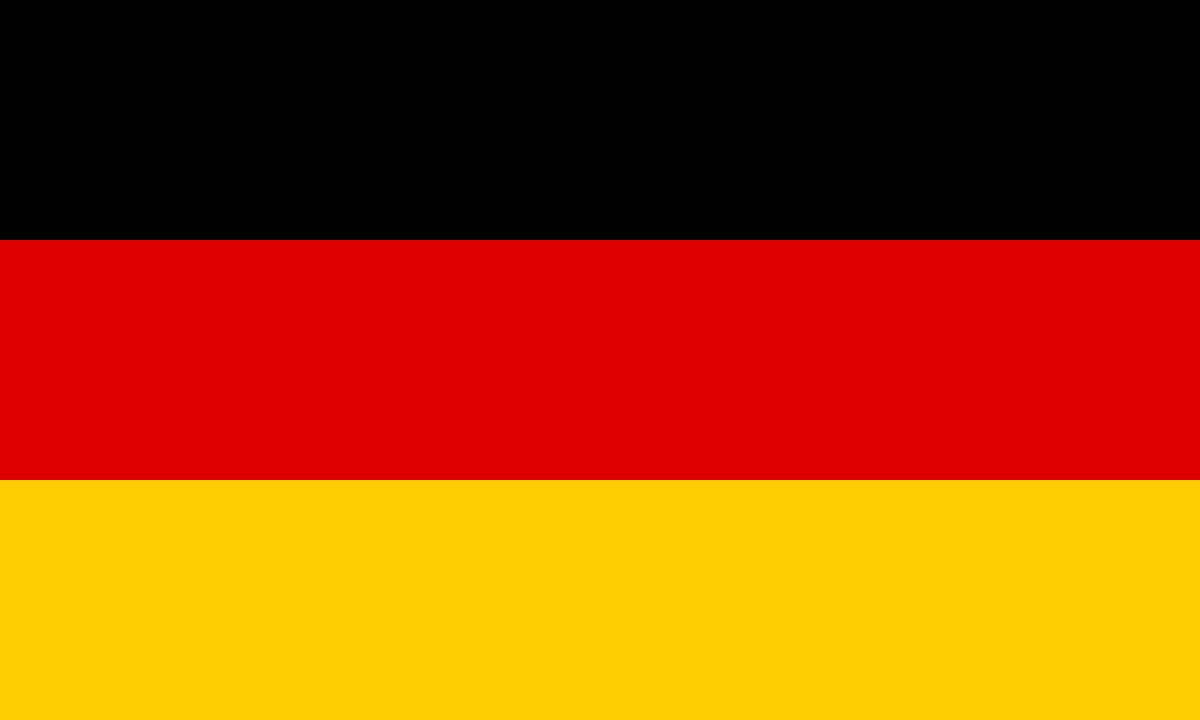 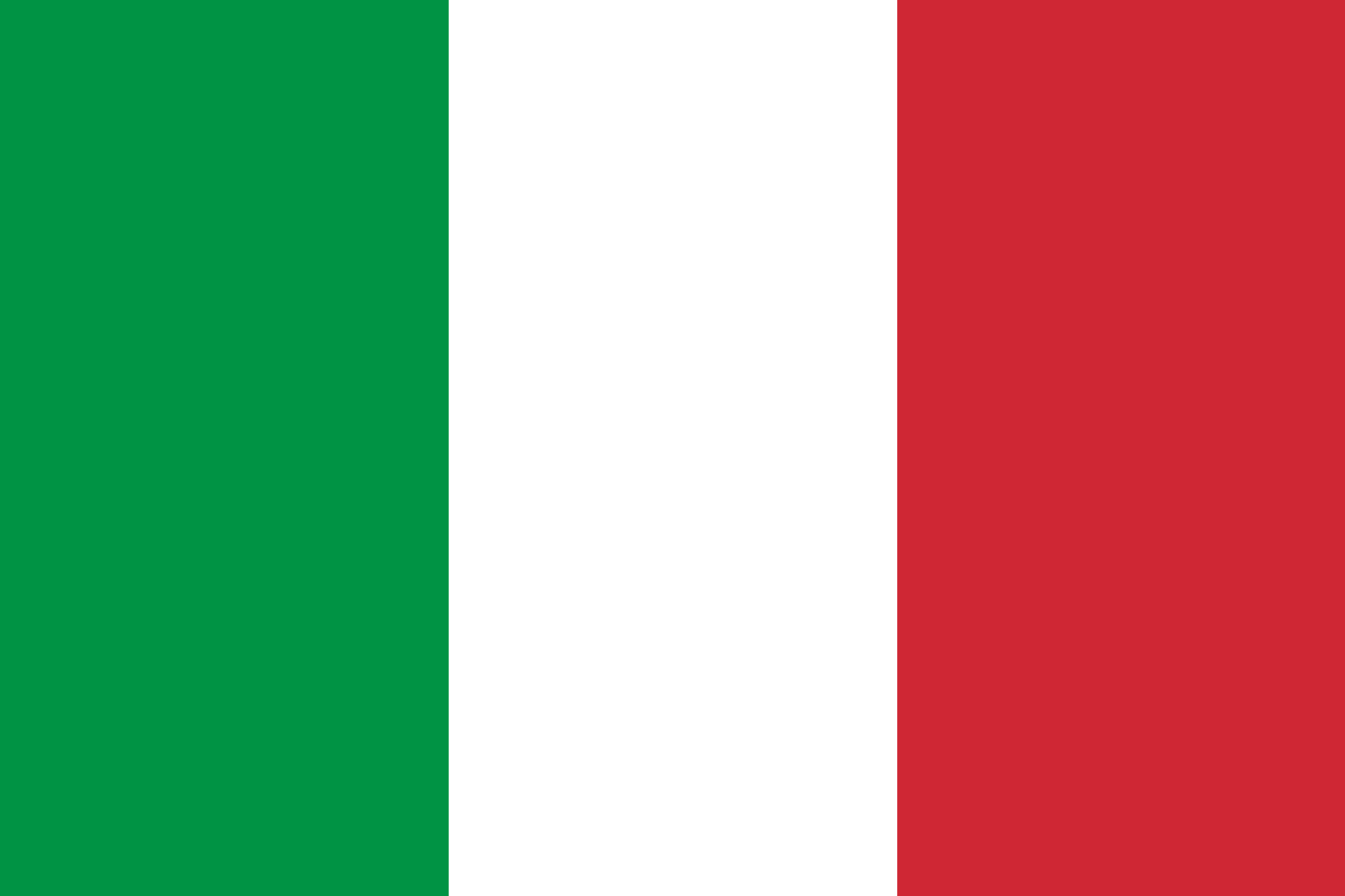 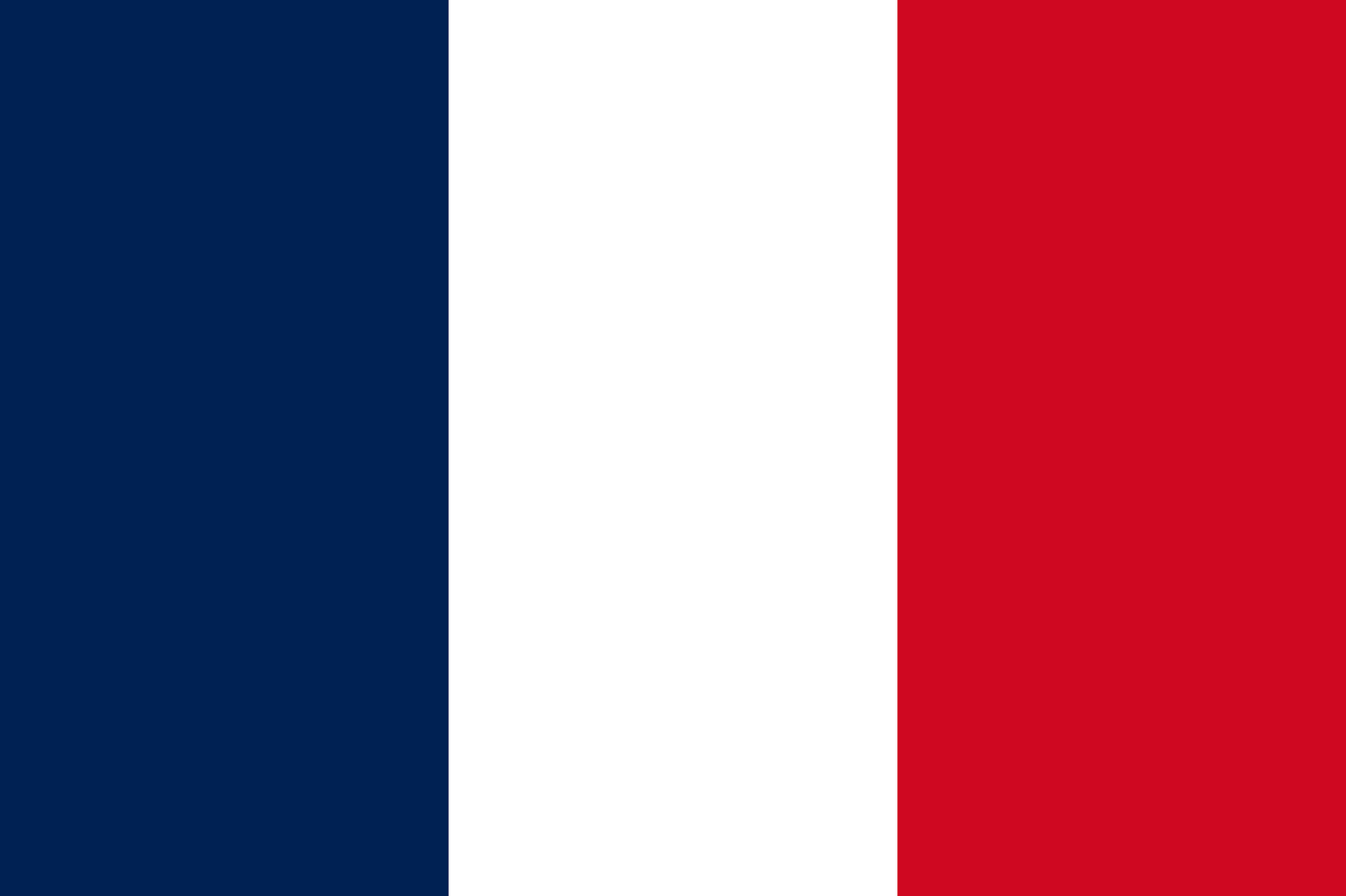 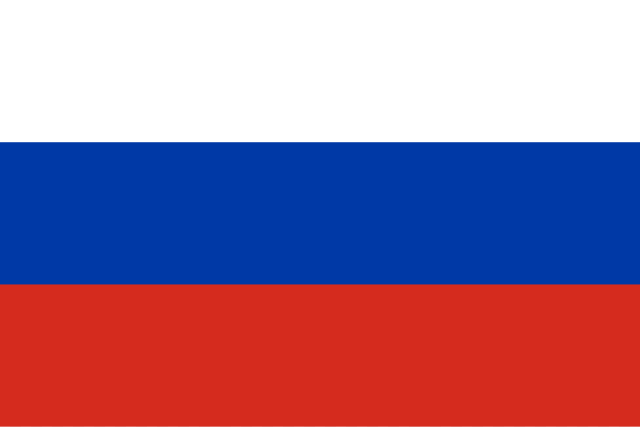 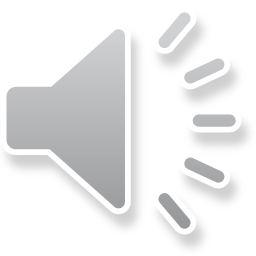 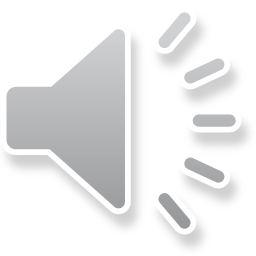 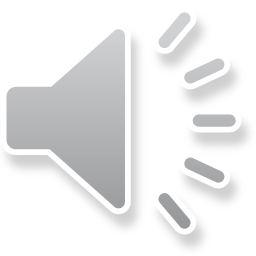 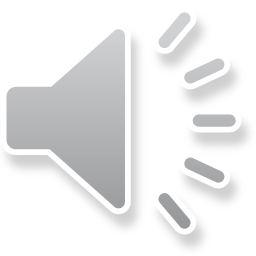 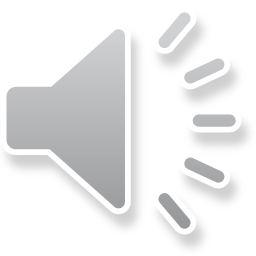 [Speaker Notes: Hercules kút, Visegrád]
62. Nevezd meg a koktél a kép és a hozzávalók alapján!
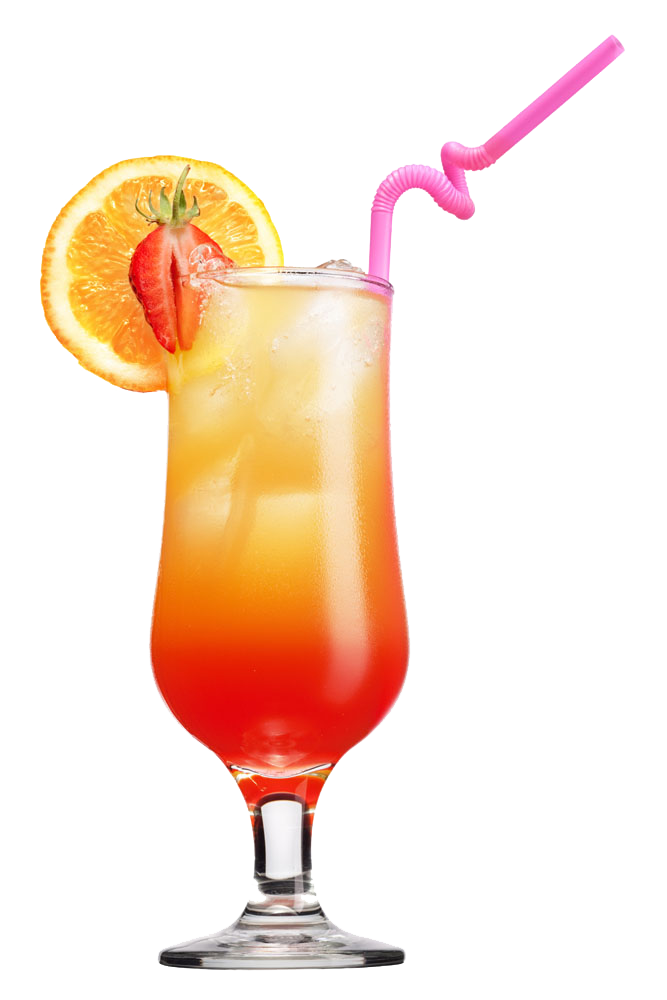 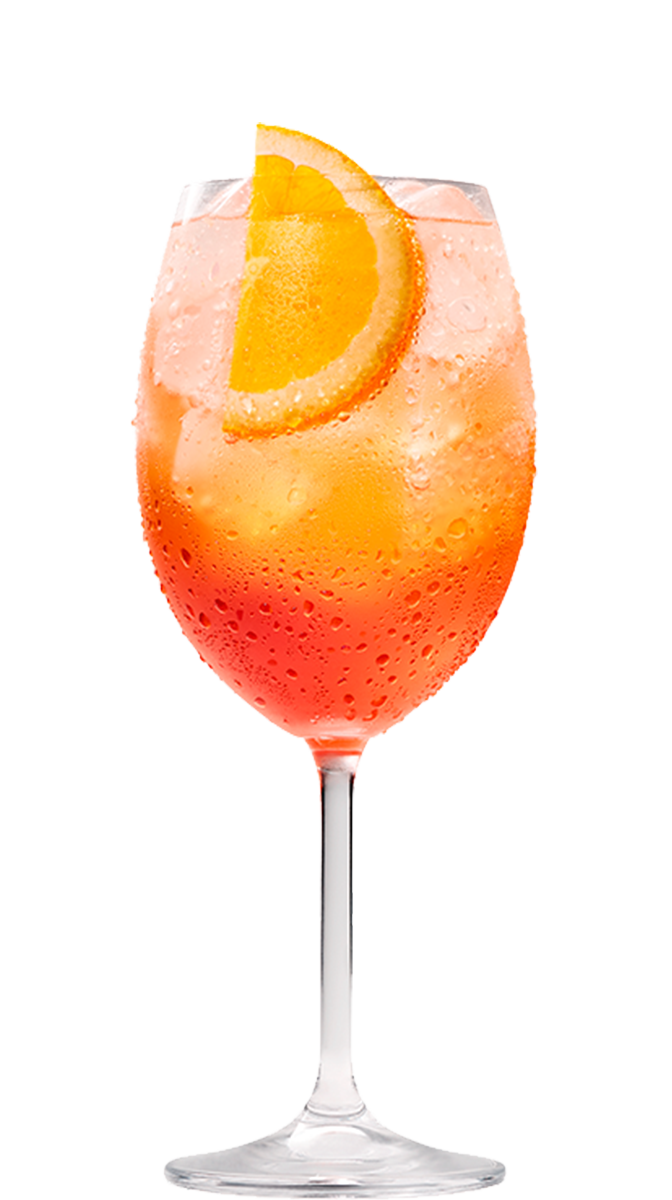 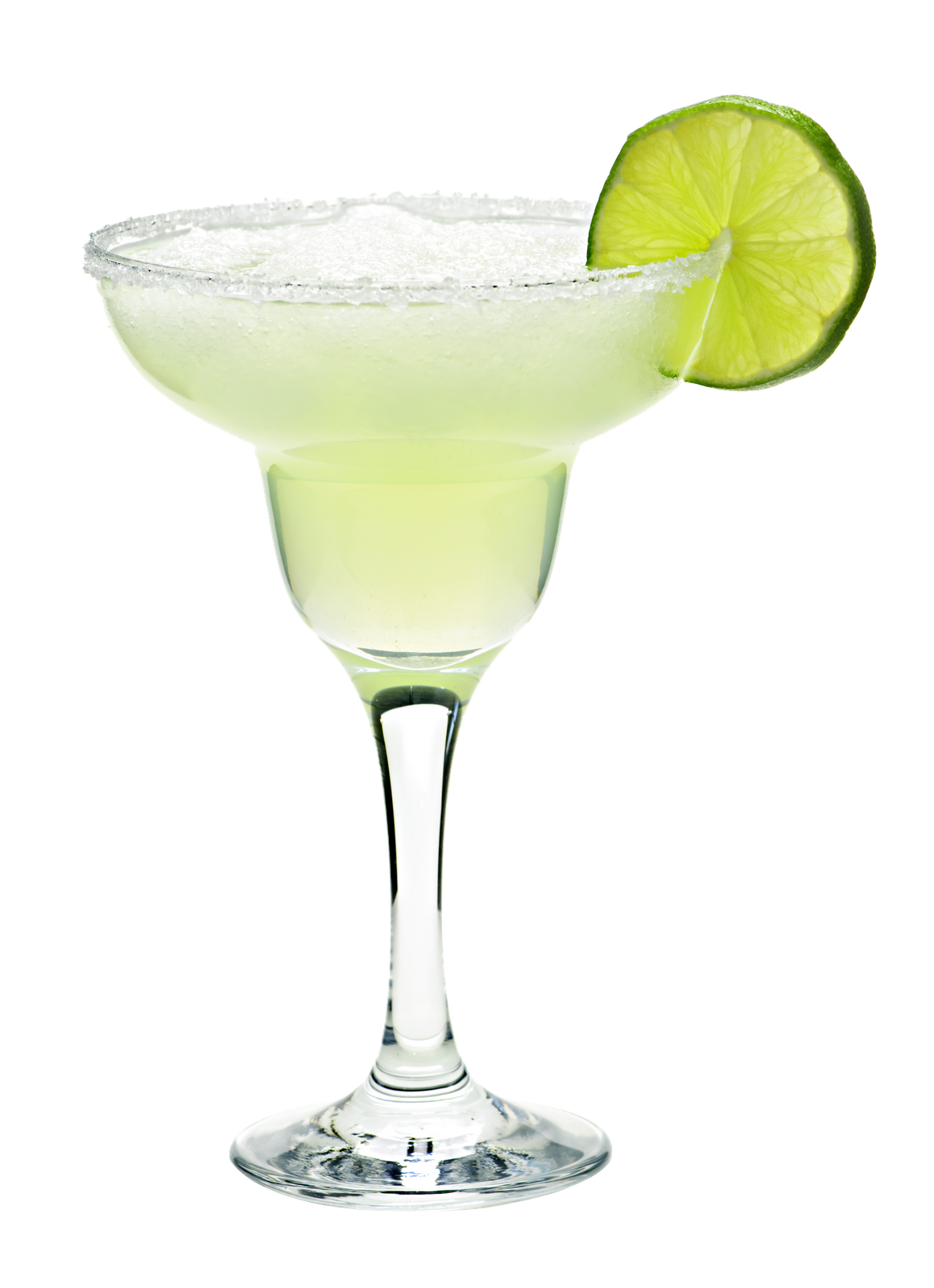 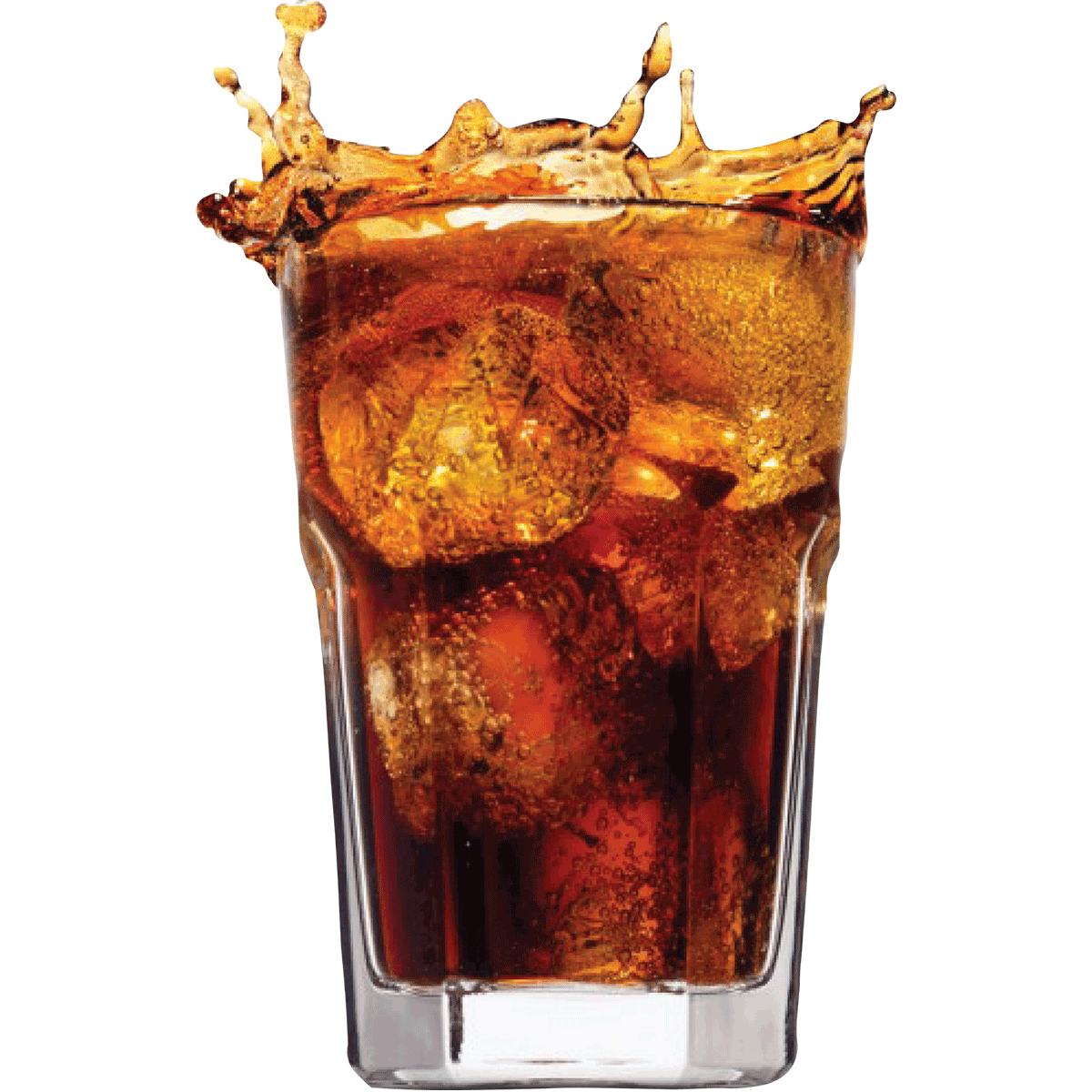 4cl tiszta vodka2cl őszibarack likőr
narancslé
áfonyalé
5 cl  Fehér rum
 1 dl  Cola
 1 cikk  Lime
3,5 cl  Tequila 2 cl  Cointreau    1,5 cl Citromlé
9 cl Prosecco
6 cl Aperol
egy spricc szóda
[Speaker Notes: Hercules kút, Visegrád]
63. Mely sportot űzte Eddie, a sas?
Siklóernyő
Műugrás
Síugrás
[Speaker Notes: Hercules kút, Visegrád]
64. Igaz vagy hamis?
A méhek tánccal kommunikálnak
A kínai Nagy Fal látható az űrből
A levegő visszatartás világrekordja 19 perc 37 másodperc
[Speaker Notes: Hercules kút, Visegrád]
65. Miket készített a pintér?
Kerekeket
Hordókat
Lábbeliket
[Speaker Notes: Hercules kút, Visegrád]
66. Hogy hívják az alábbi állatokat?
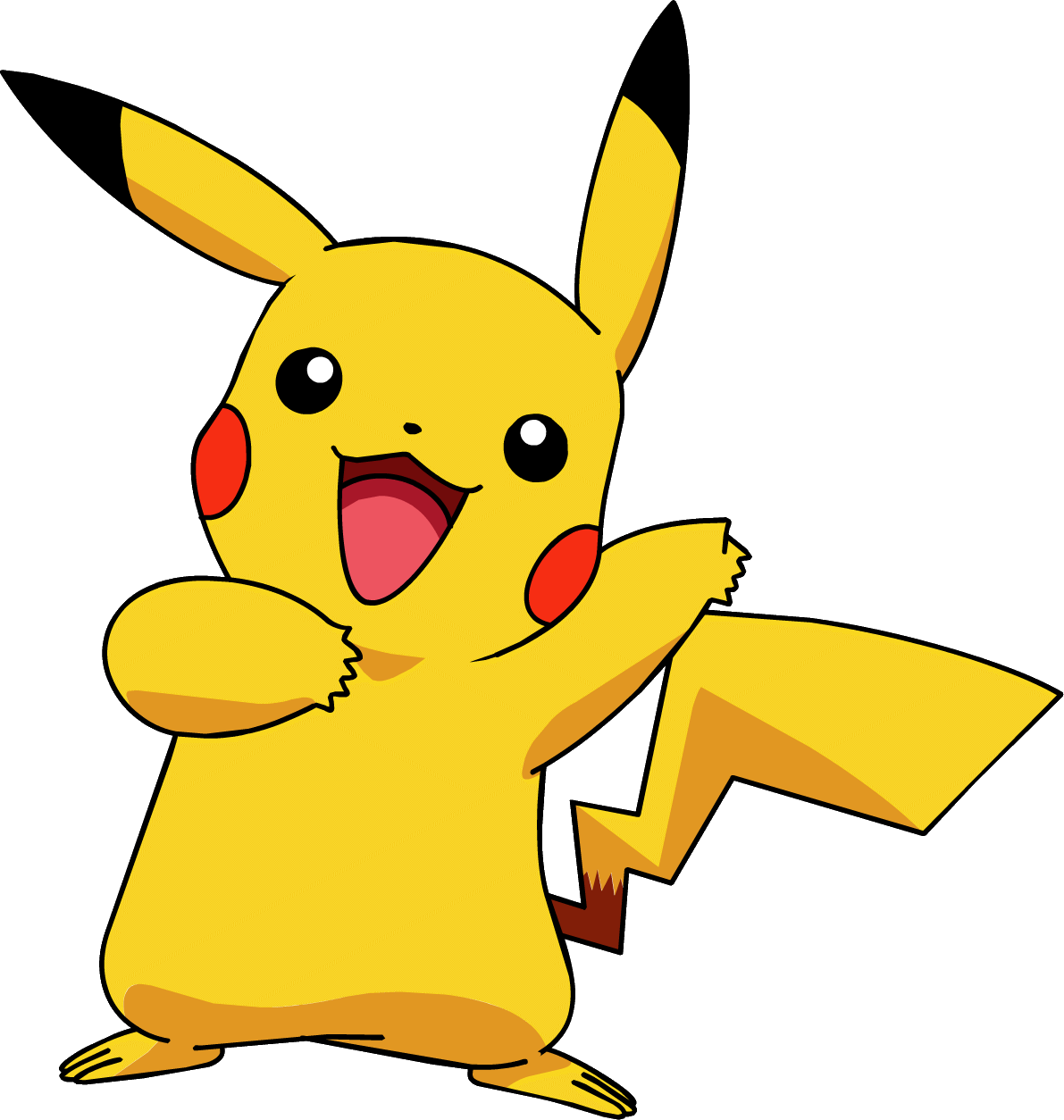 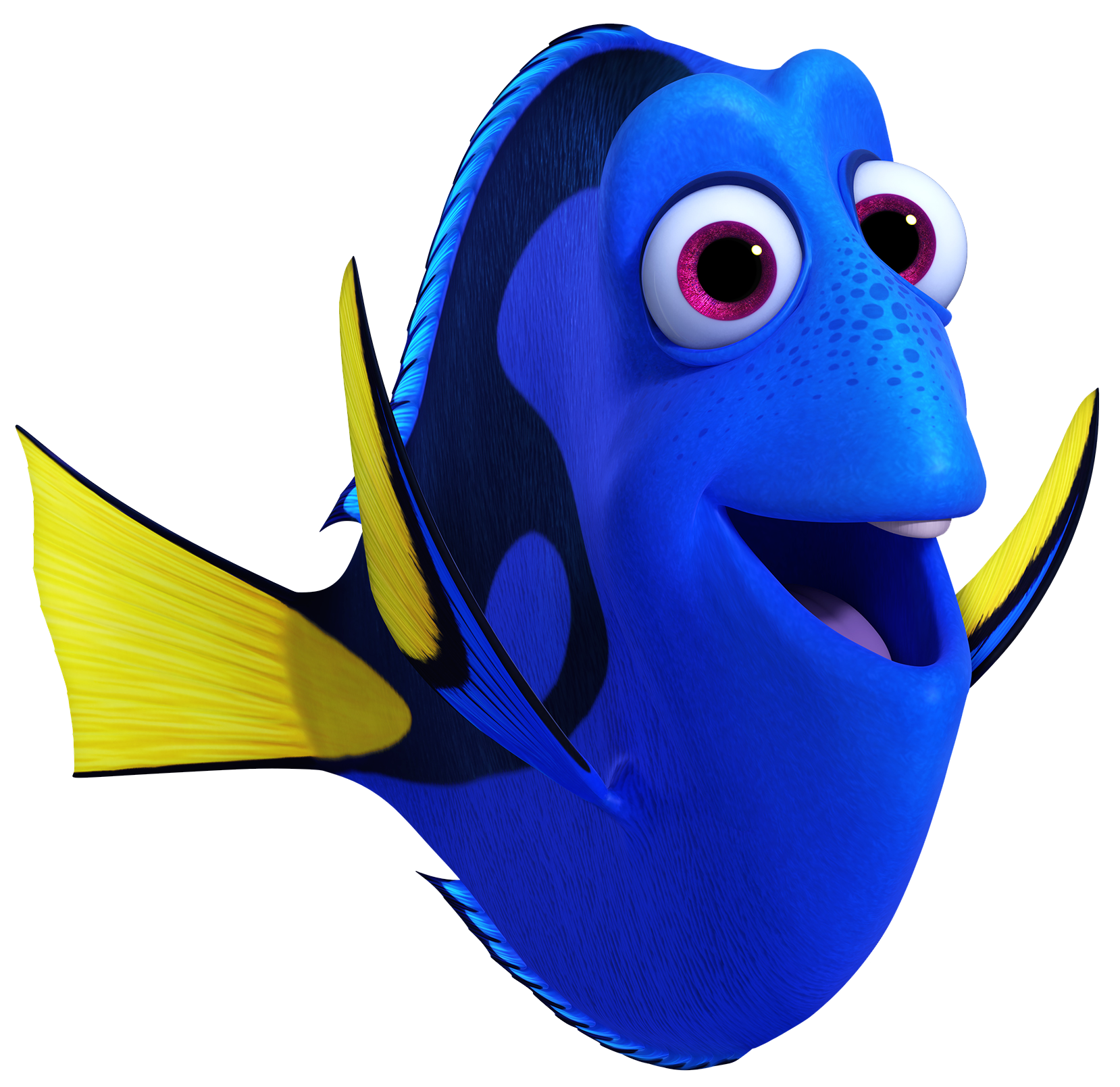 B.
C.
A.
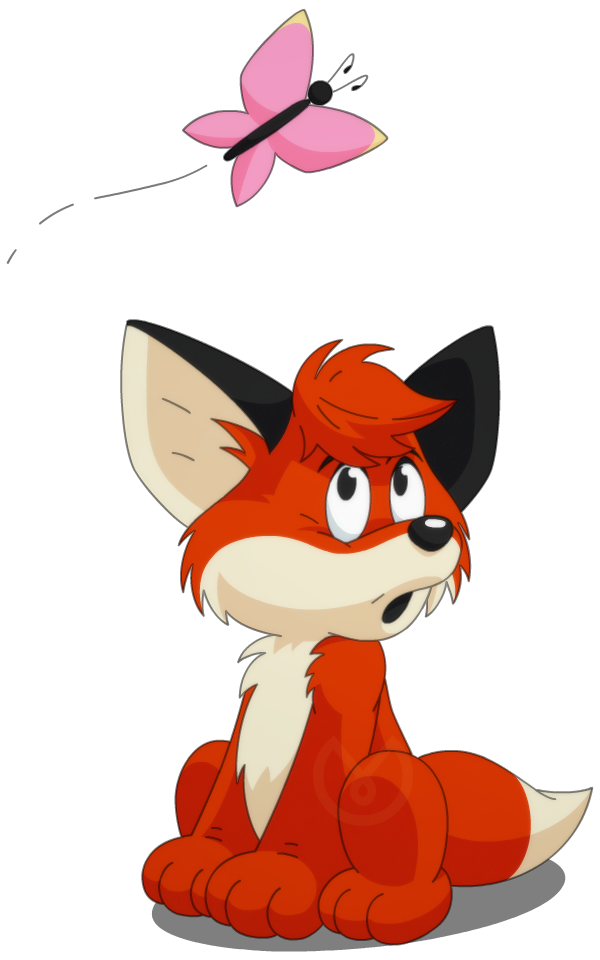 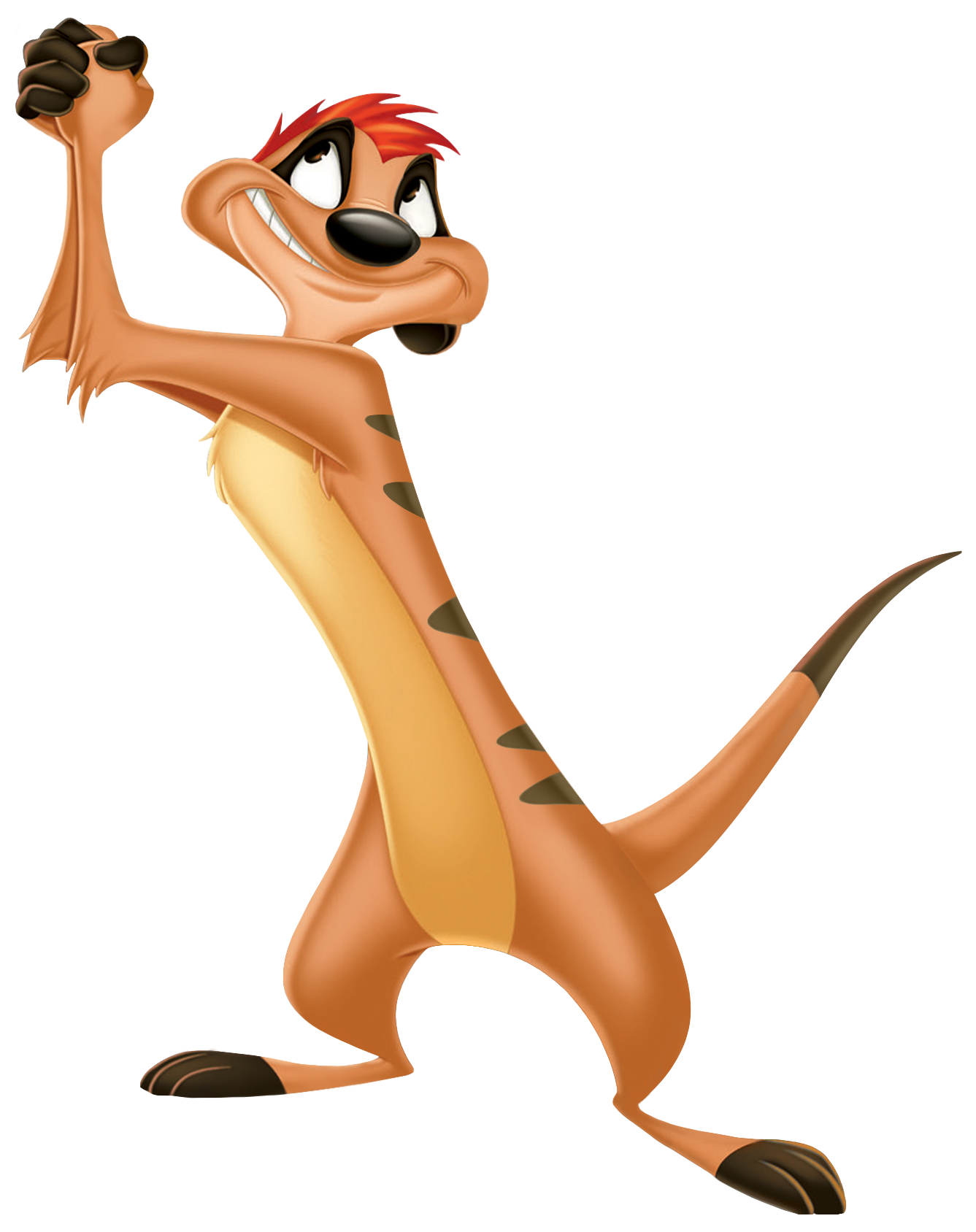 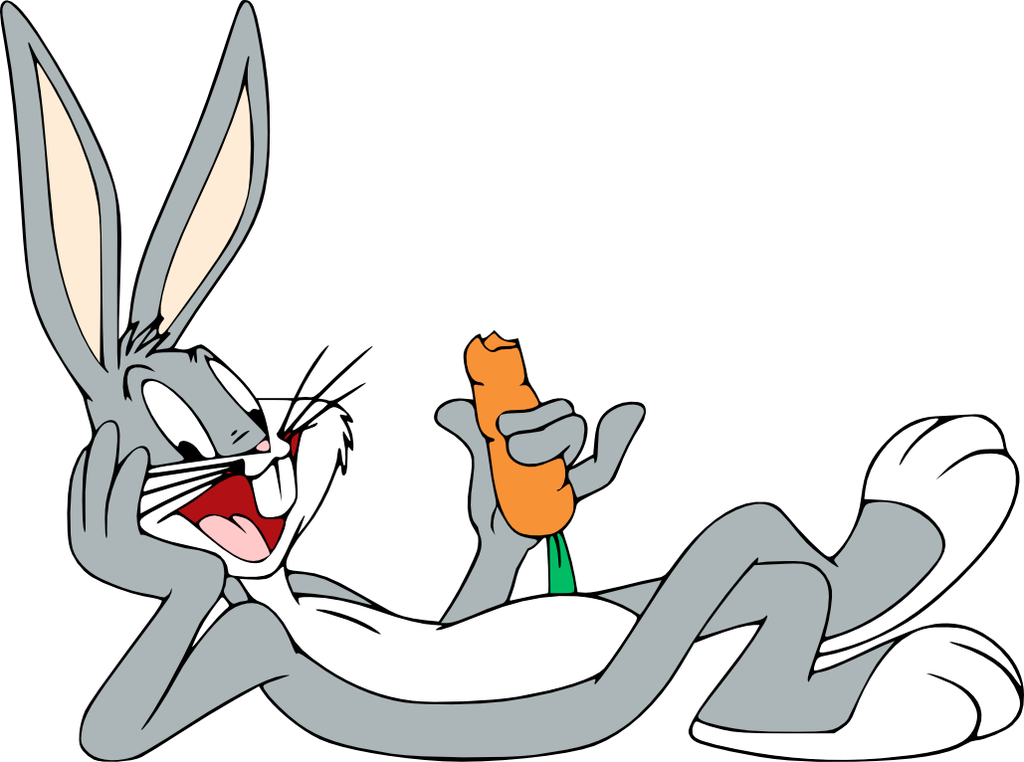 D.
E.
[Speaker Notes: Hercules kút, Visegrád]
67. Ha két tyúk két nap alatt két tojást tojik, akkor hány tyúk tojik 10 nap alatt 10 tojást?
1
2
5
10
20
[Speaker Notes: Hercules kút, Visegrád]
68. Párosítsd össze a vallásokat, mitológiákat a hozzájuk tartozó istennel!
Hinduizmus
Iszlám
Római mitológia
Skandináv mitológia
Egyiptomi mitológia
Odin 
Jupiter 
Allah
Visnu
Ré
69. Legkevesebb hány határátkelőn kell átkelnem, ha Kijevből utazok autóval Párizsba?
3
4
5
[Speaker Notes: Hercules kút, Visegrád]
70. Ki nem volt cápa az RTL Cápák között című műsorában?
Balogh Levente
Moldován András
Tomán Szabina
Gattyán György
Balogh Péter
[Speaker Notes: Hercules kút, Visegrád]
71. Hogy hívják az alábbi álatok csoportosulásait?
Farkasok 
Madarak 
Elefántok 
Birkák 
Ló
[Speaker Notes: Hercules kút, Visegrád]
72. Milyen bútor a rekamié?
Kanapé
Konyha szekrény
Üveges vitrin
[Speaker Notes: Hercules kút, Visegrád]
73. Az alábbiak közül melyik NEM Isztambul régebbi neve?
Konstantinápoly
Bizánc
Alexandria
[Speaker Notes: Hercules kút, Visegrád]
74. Párosítsd össze a műveket írójukkal!
George Orwell
Frank Herbert
Gabriel García Márquez
Stephen King
Suzanne Collins
100 év magány
Az 
Éhezők viadala
Dűne
1984
75. Melyik részecske NEM része az atomnak?
Foton
Proton
Neutron
Elektron
[Speaker Notes: Hercules kút, Visegrád]
76. Hogy hívják az alábbi járműveket?
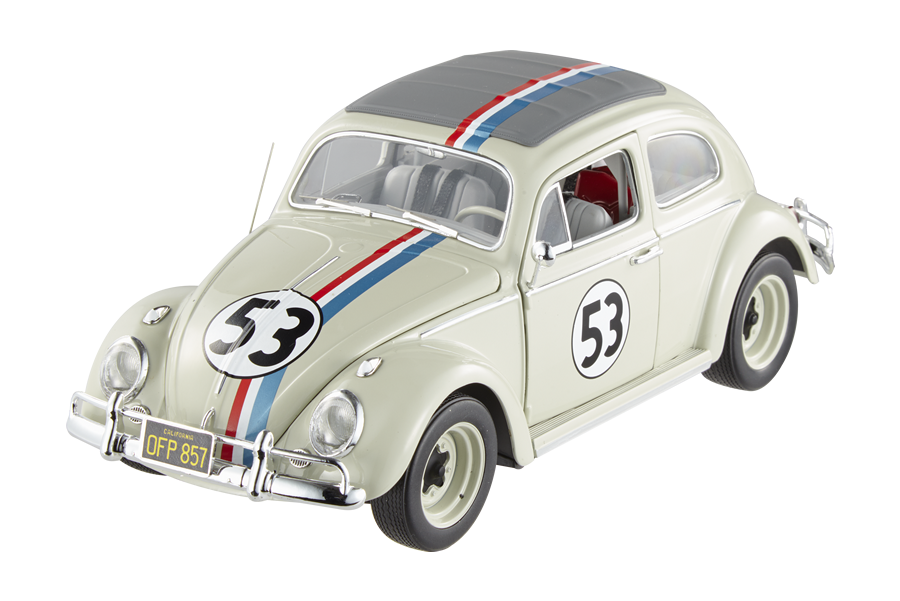 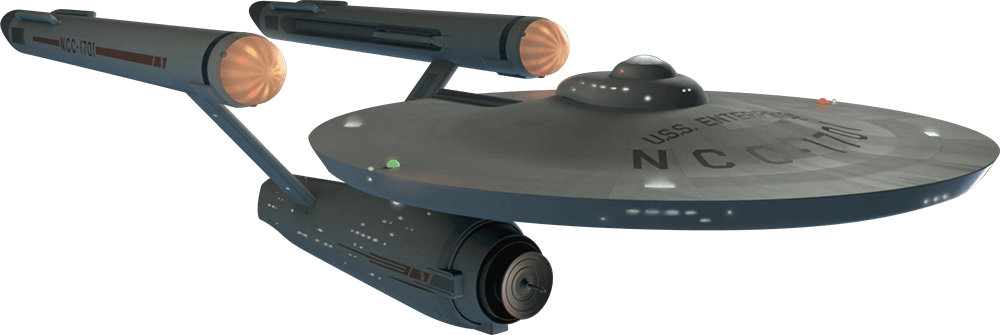 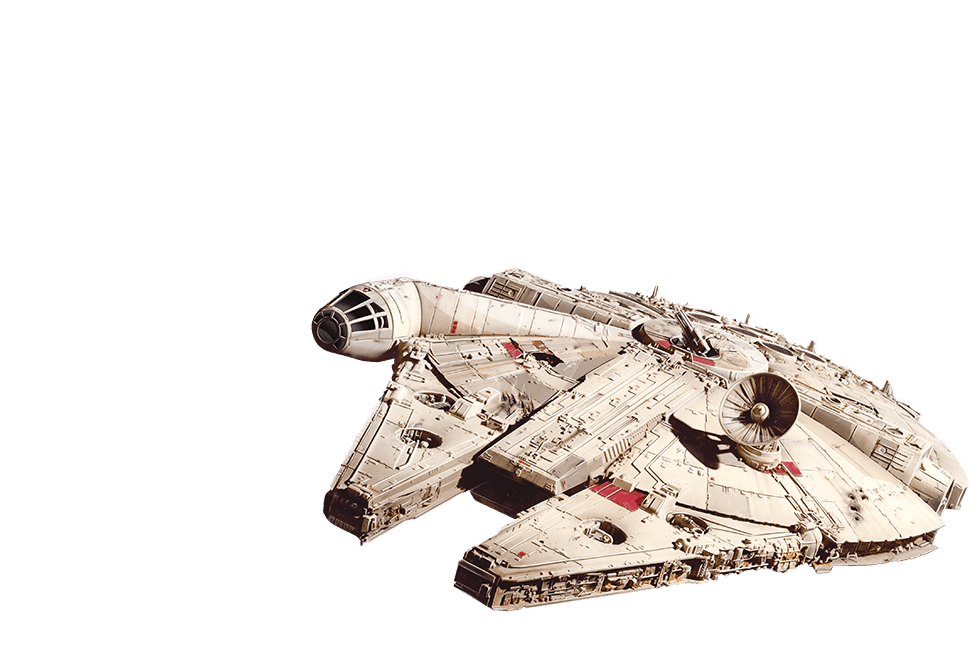 A.
B.
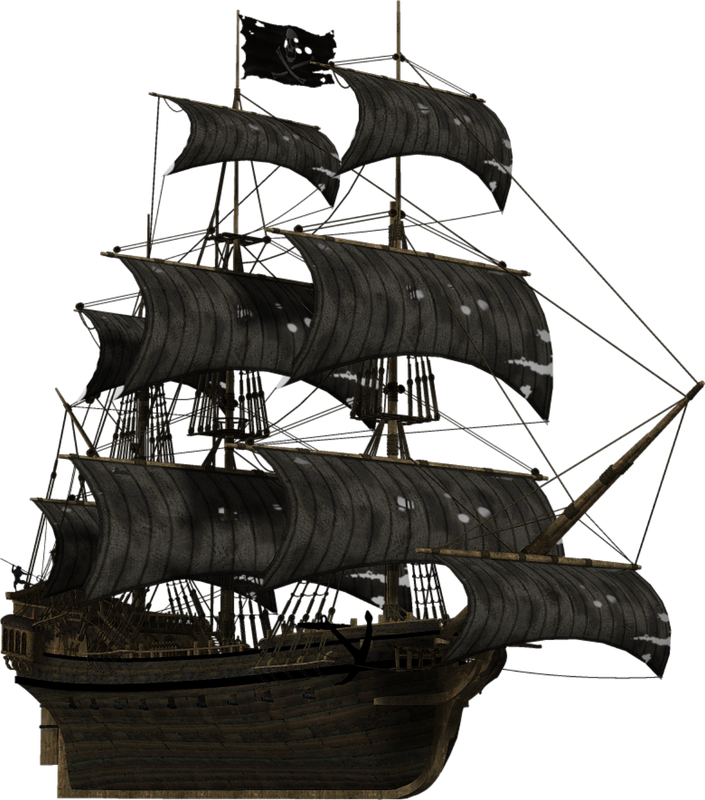 C.
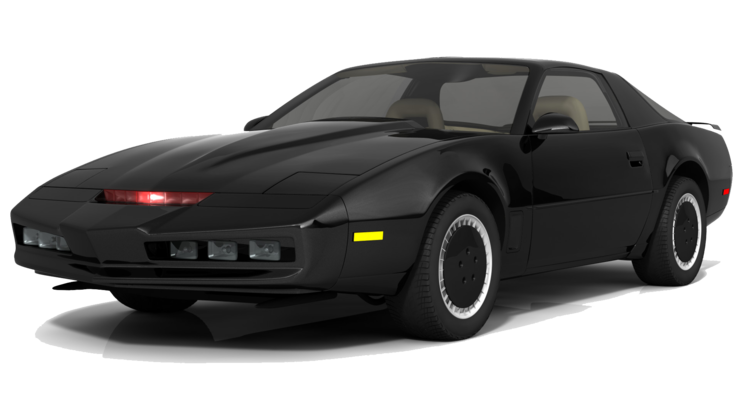 D.
E.
77. Melyik gyerekdalok kottáját látod?
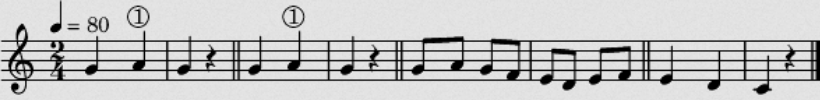 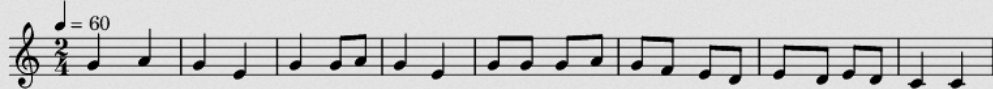 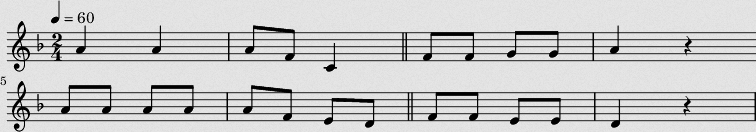 [Speaker Notes: Hercules kút, Visegrád]
78. Melyik nem egy étel neve?
Tejfölös csodabogár
Mákos pity-puty
Csokis lófarok
[Speaker Notes: Hercules kút, Visegrád]
79. Mi található minden szerves vegyületben?
Szén
Nitrogén
Oxigén
Hidrogén
[Speaker Notes: Hercules kút, Visegrád]
80. Hány emeletes a szolnoki toronyház?
22
23 
24
[Speaker Notes: Hercules kút, Visegrád]
81. Modern zenék középkori stílusban. Mik a zenék címei?
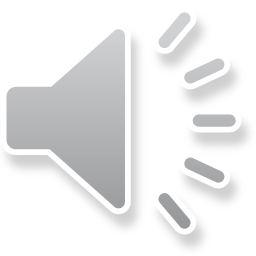 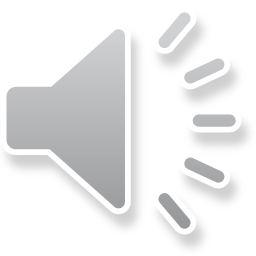 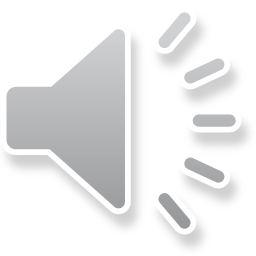 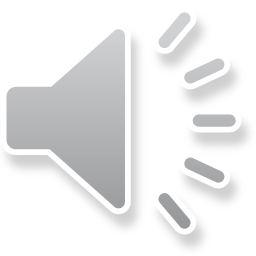 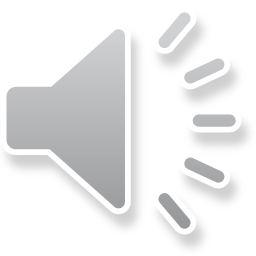 [Speaker Notes: Hercules kút, Visegrád]
2. Felvonás megoldásai
41. Valós vagy kitalált személy?
Dobó István
Spartacus
Rómeó és Júlia
Sherlock Holmes
Toldi Miklós
Valós
Valós
Kitalált
Kitalált
Valós
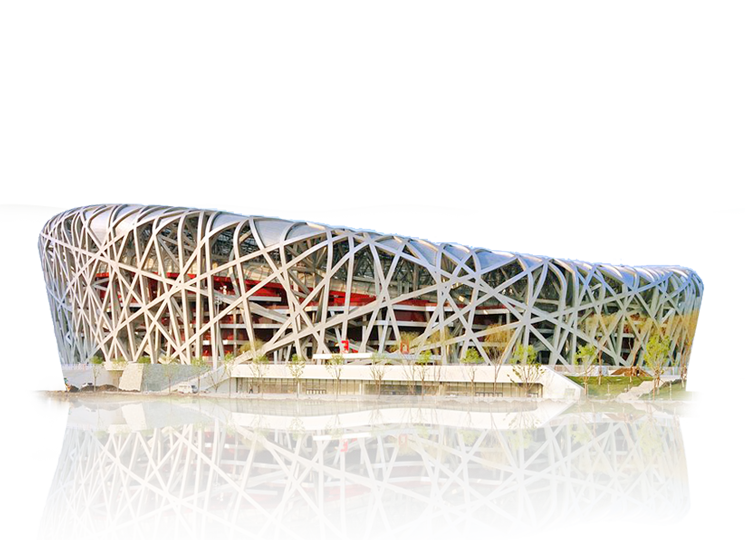 42. Melyik országokban vannak az alábbi épületek?
B.
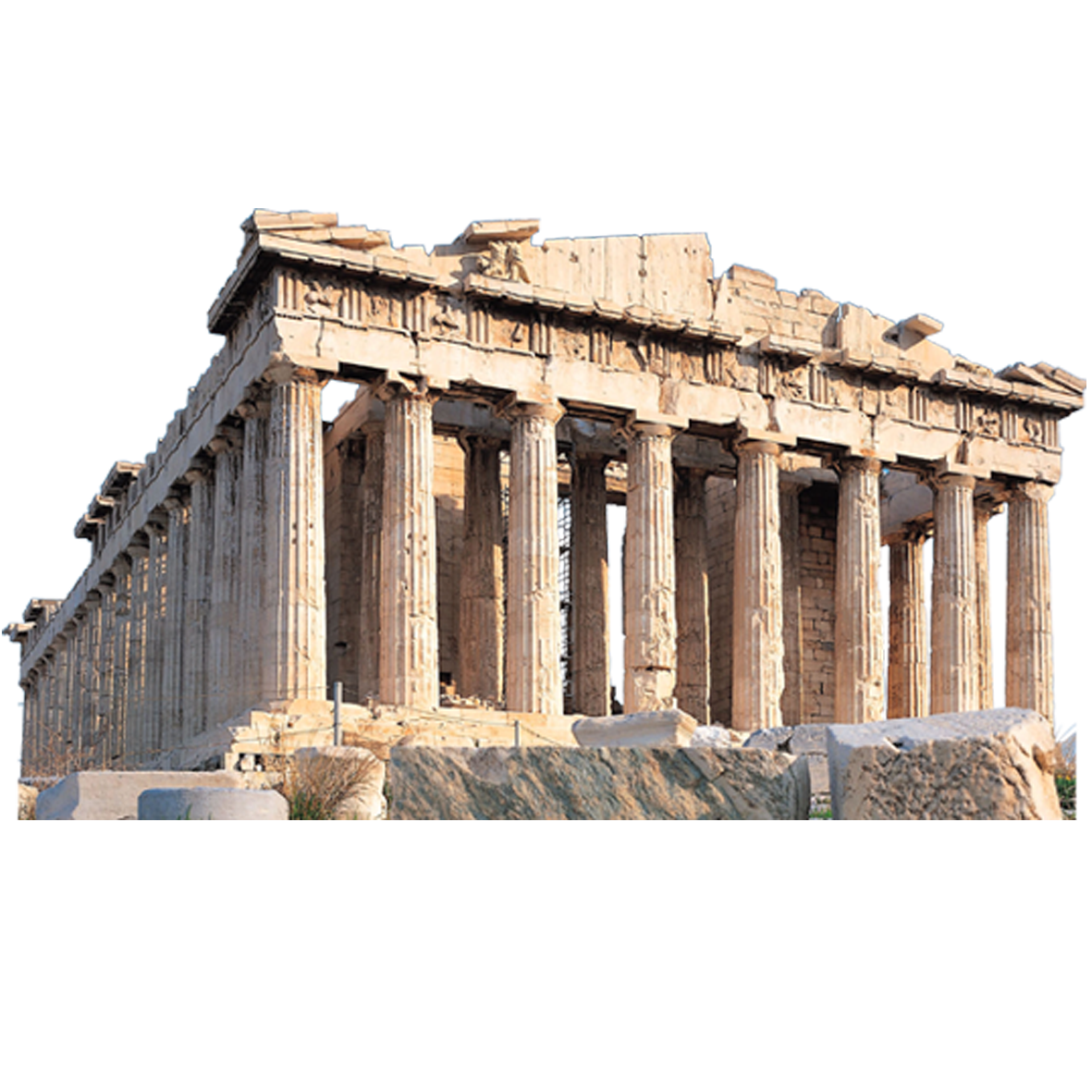 A.
Kína
(Pekingi Nemzeti Stadion)
Görögország (Parthenón)
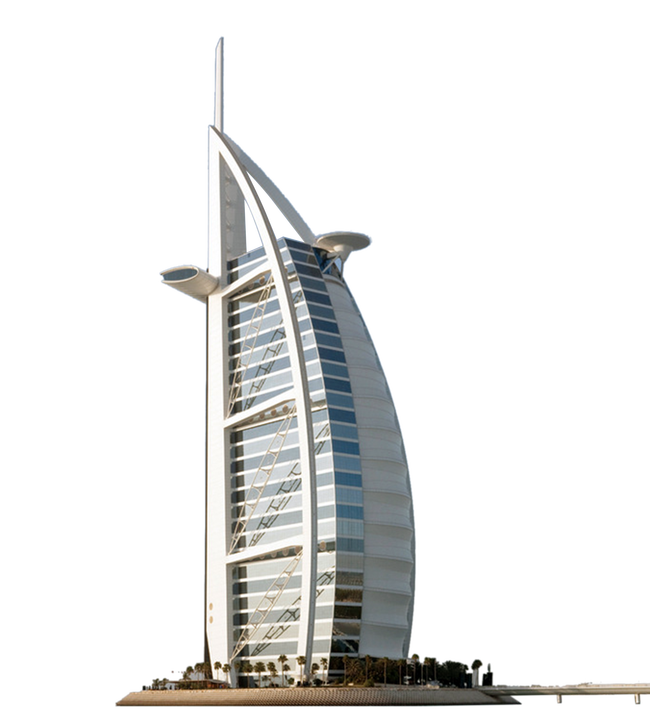 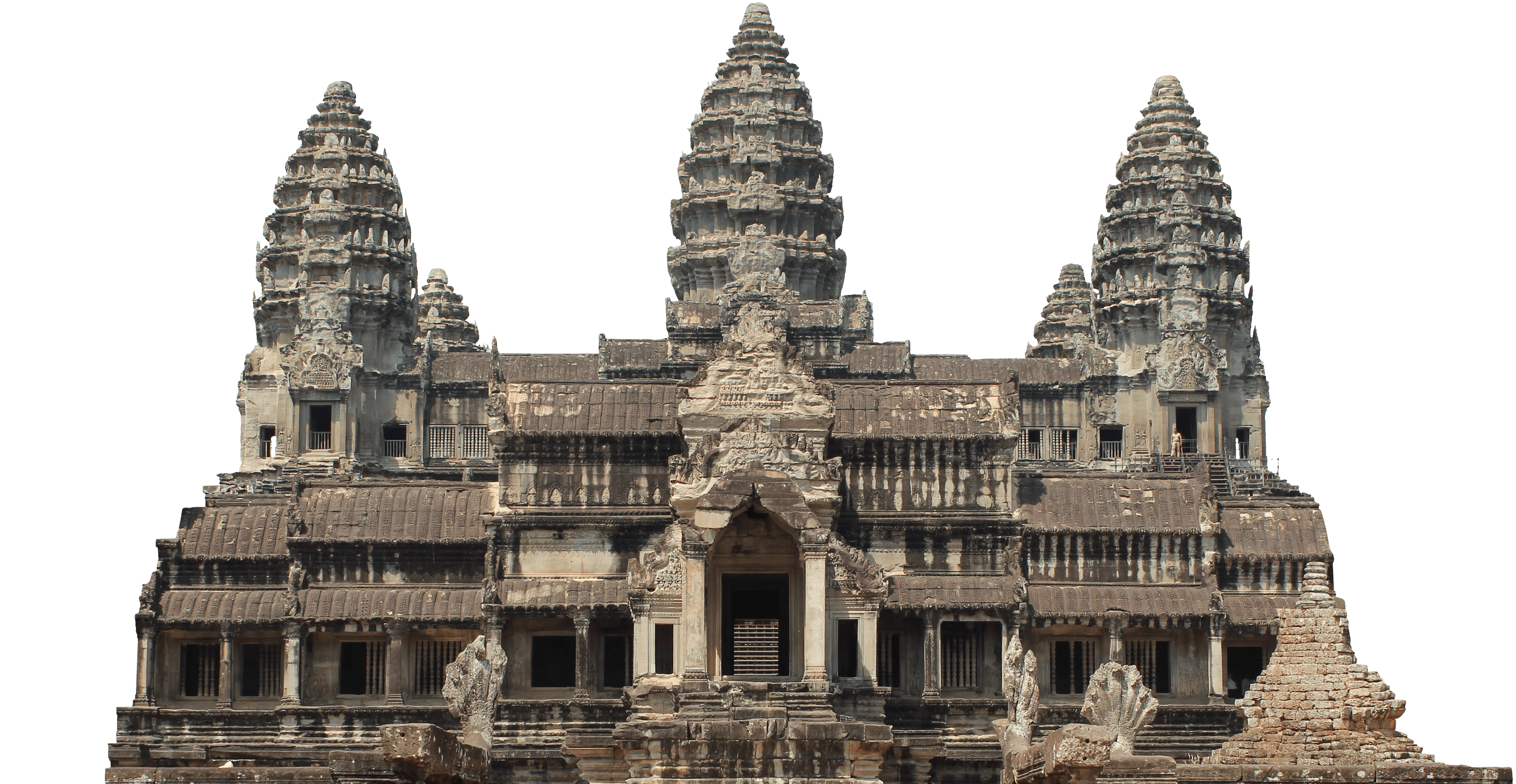 C.
D.
Egyesült Arab Emírségek
(Burdzs al-Arab)
Kambodzsa
(Angkorvat)
[Speaker Notes: Hercules kút, Visegrád]
43. Hány filmben szerepelt együtt Bud Spencer és Terence Hill?
18
9
18
32
[Speaker Notes: Hercules kút, Visegrád]
44. A szárazjég kémiailag …
Szilárd szén-dioxid
Desztillált vízből képződött jég
Szilárd szén-dioxid
Szilárd kén-dioxid
[Speaker Notes: Hercules kút, Visegrád]
45. Mi nincs az ír kávéban?
Barnasör
Cukor
Barnasör
Whisky
[Speaker Notes: Hercules kút, Visegrád]
46. Mit jelent a libidó
Gyermekjáték
Nemi vágy
Könyvtár idegenszóval
Nemi vágy
[Speaker Notes: Hercules kút, Visegrád]
47. Kik töltik be jelenleg az alábbi pozíciókat a magyar kormányban?
Belügyminiszter 
Pénzügyminiszter
Nemzetgazdasági miniszter
Építési és közlekedési miniszter
Külügyminiszter
Pintér Sándor
Varga Mihály
Nagy Márton
Lázár János
Szijjártó Péter
[Speaker Notes: Hercules kút, Visegrád]
48. Milyen hangszer van a képen?
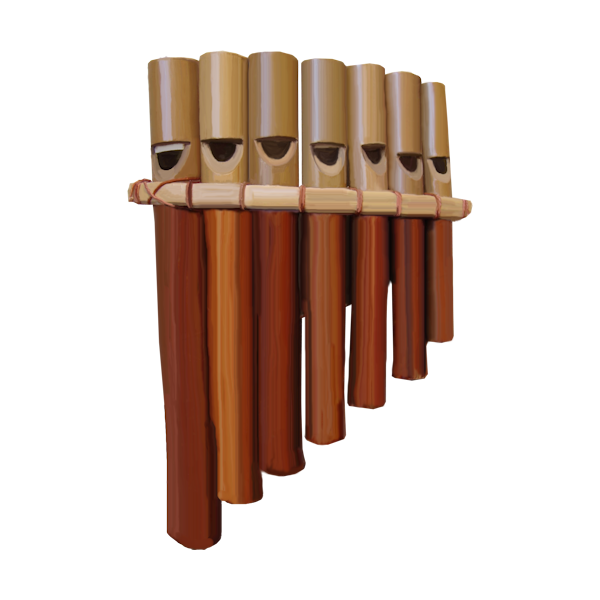 A.
B.
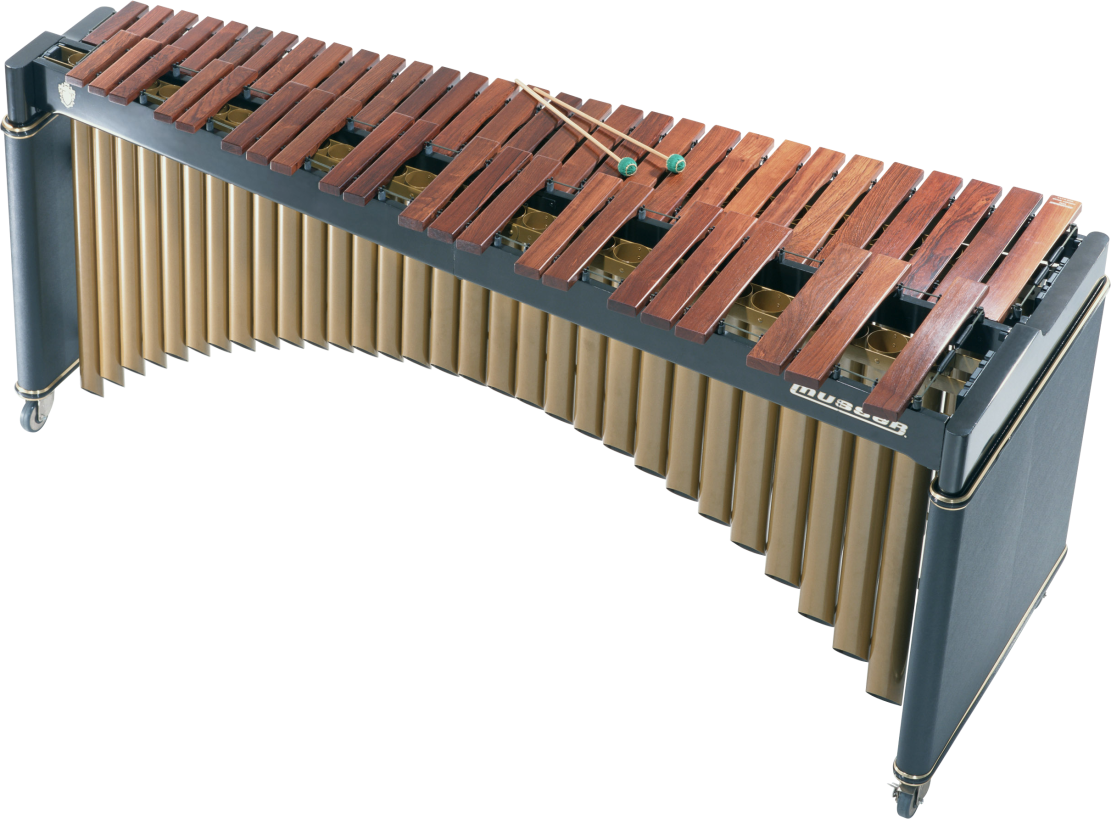 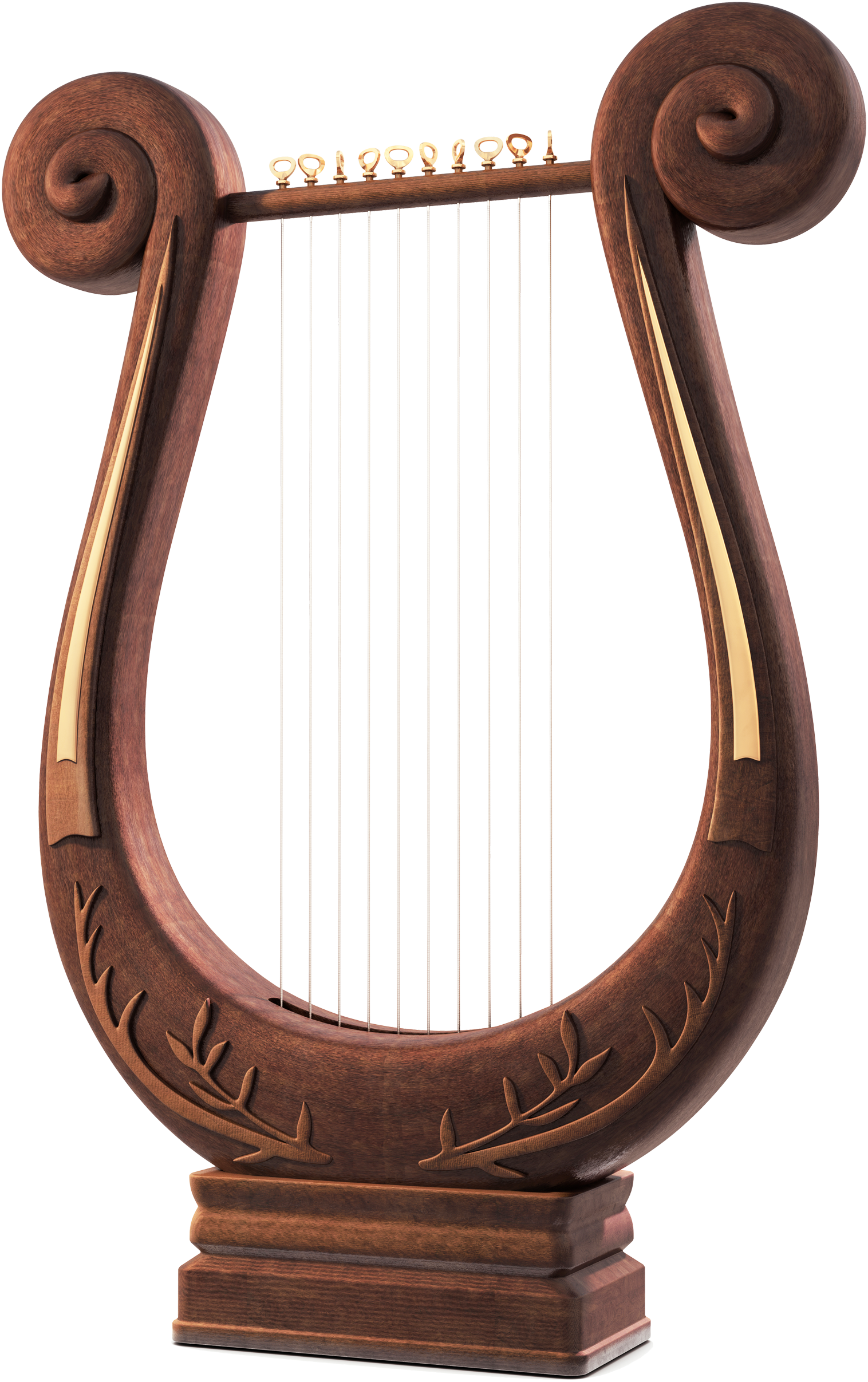 Marimba
Pánsíp
C.
Líra
E.
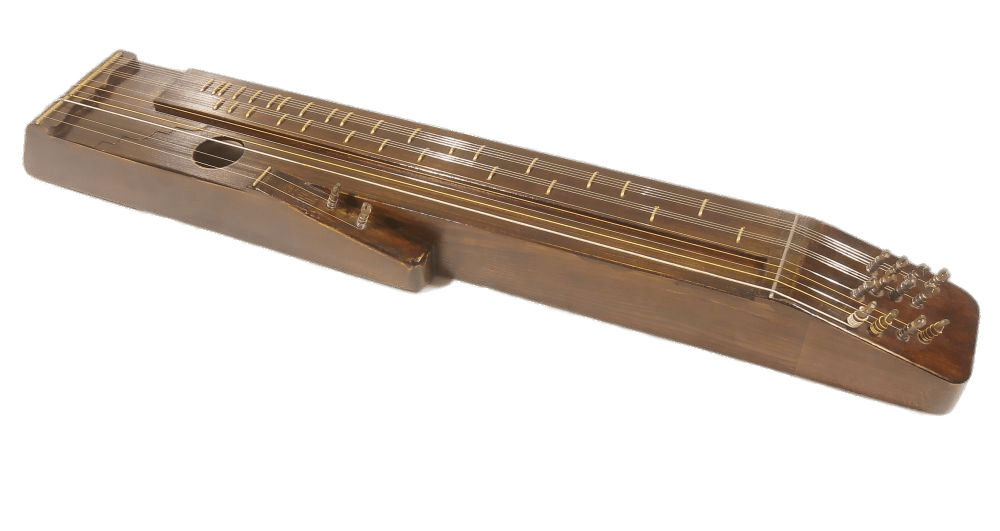 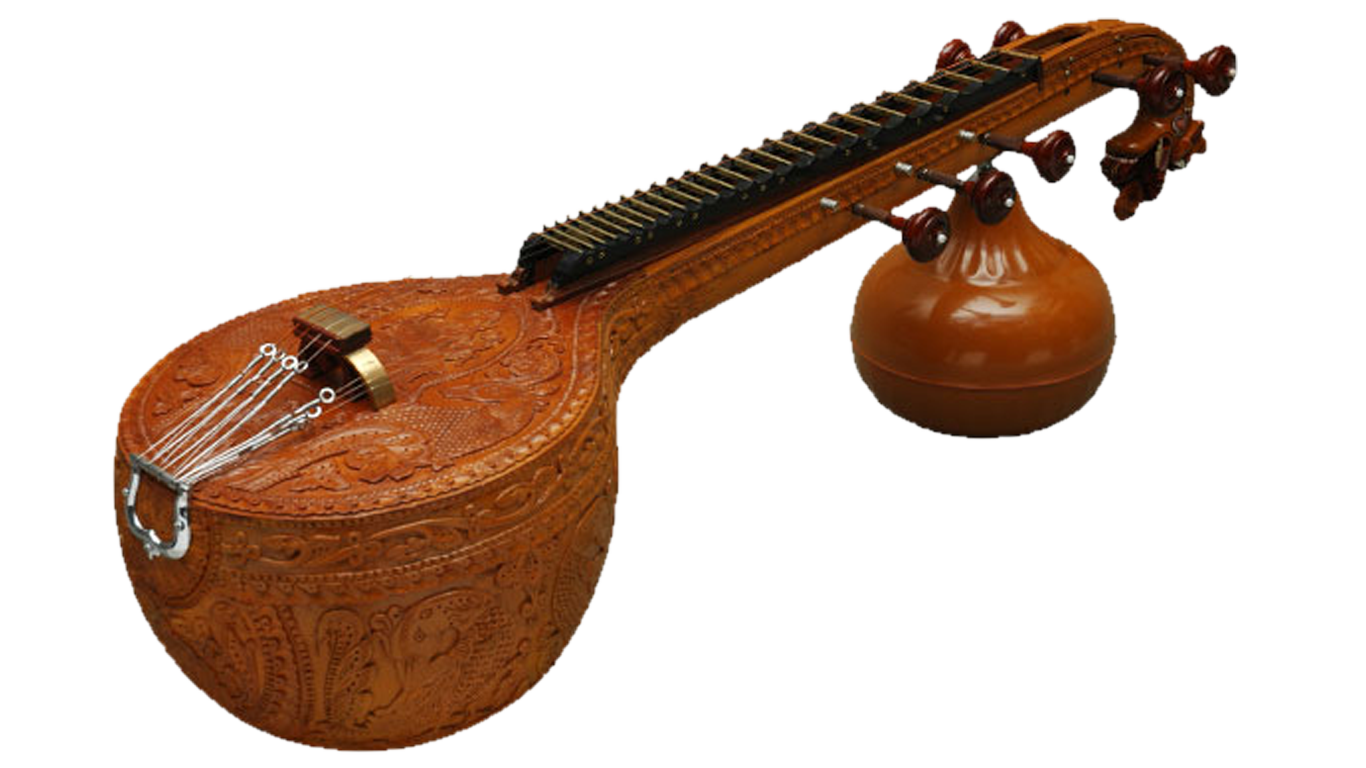 D.
Szitár
Citera
[Speaker Notes: Hercules kút, Visegrád]
49. Mi az S.O.S. morzekódja?
∙∙∙−−−∙∙∙
∙∙∙−−−∙∙∙
−−−∙∙∙−−−
∙∙−−∙∙
[Speaker Notes: Hercules kút, Visegrád]
50. Felismered a gyógynövényeket?
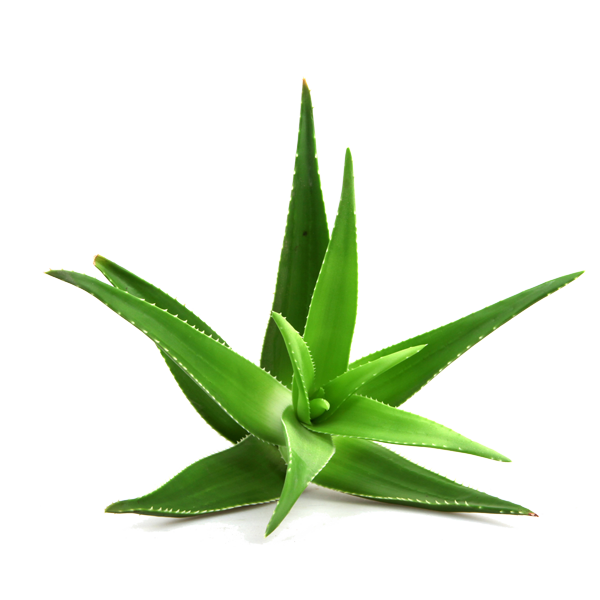 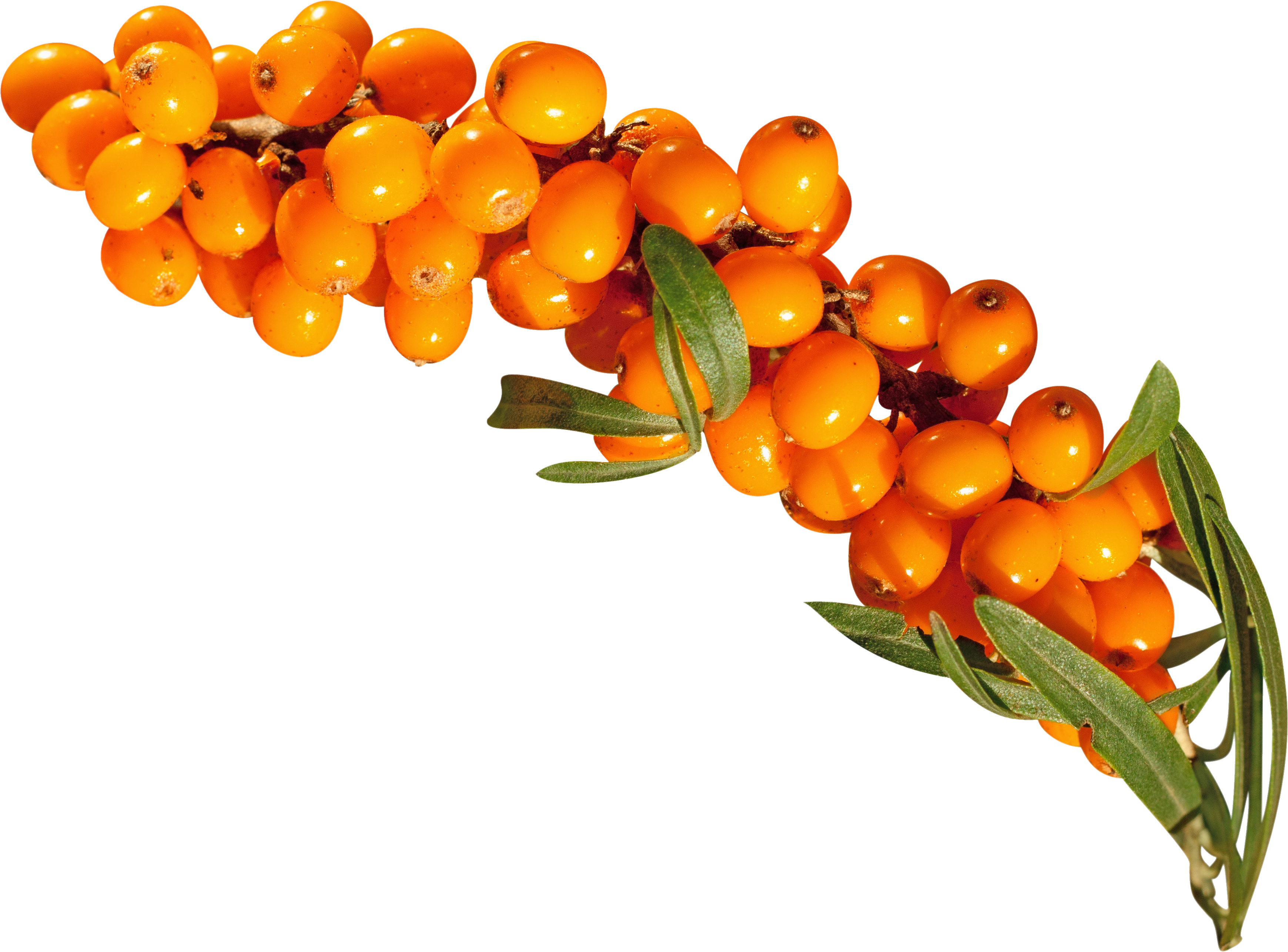 A.
B.
Homoktövis
Aloe Vera
D.
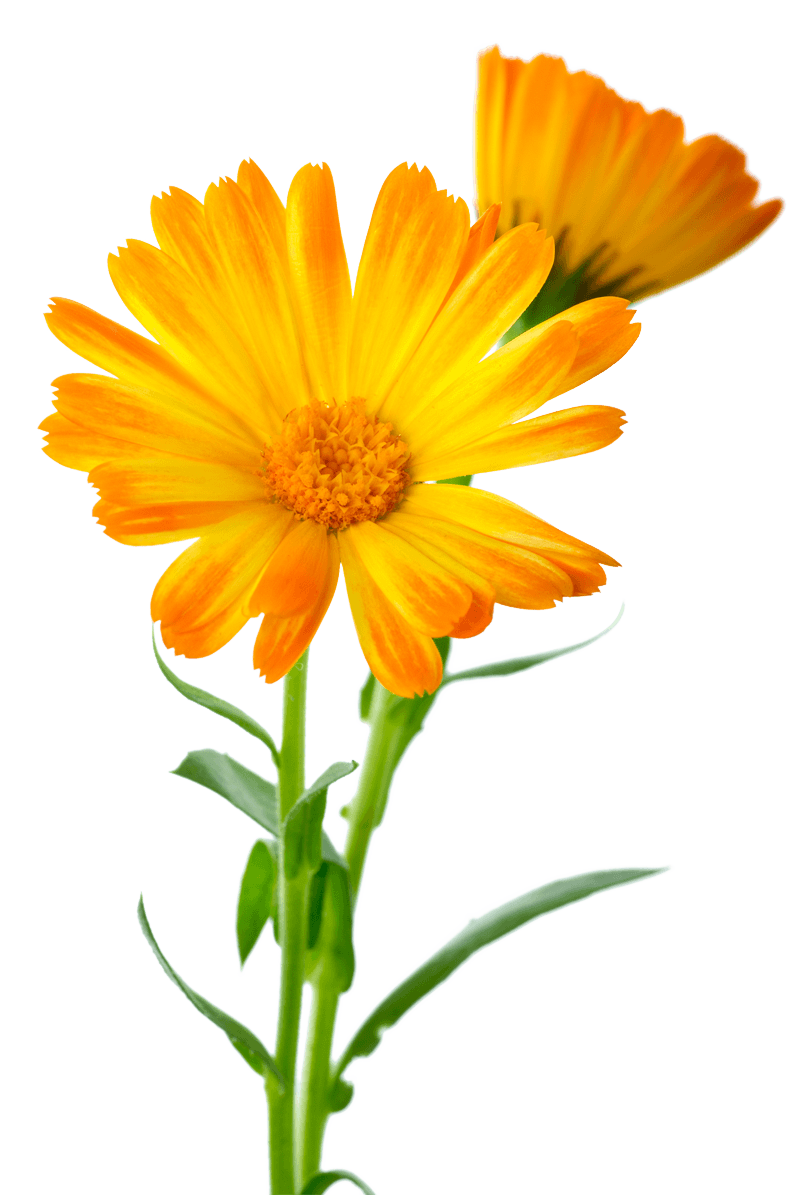 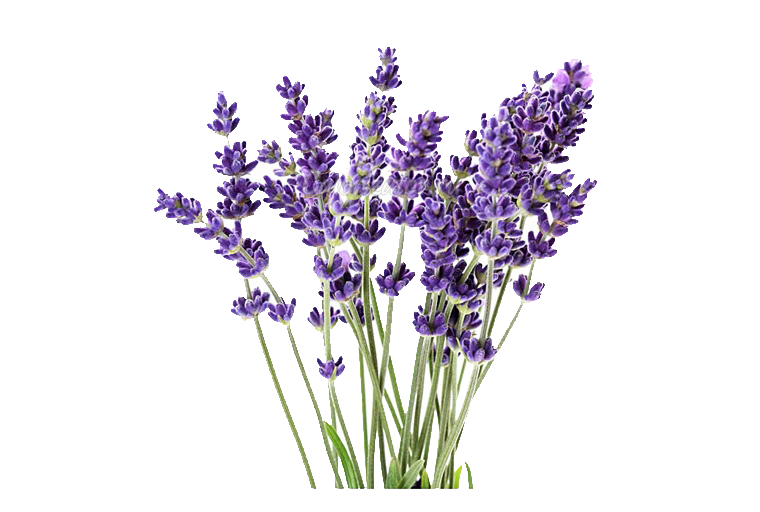 C.
E.
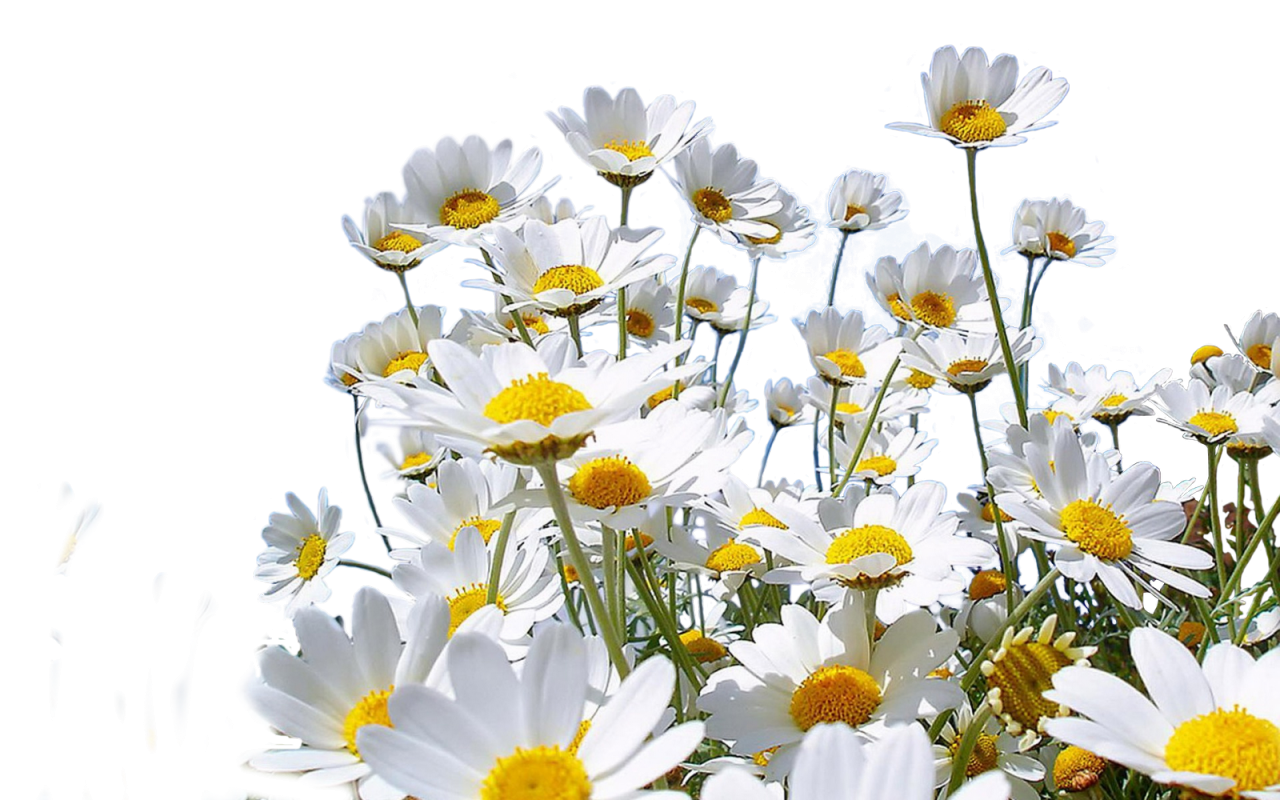 Körömvirág
Levendula
Kamilla
[Speaker Notes: Hercules kút, Visegrád]
51. Milyen messze volt a villám, ha a villám észlelése és a mennydörgés között 10 másodperc telt el?
kb. 3500 méterre
kb. 800 méterre
 kb. 3500 méterre
 kb. 12 400 méterre
A hang 30 fokos levegőben kb. 350 métert tesz meg másodpercenként
[Speaker Notes: Hercules kút, Visegrád]
52. Melyik csillagkép látható az ábrán?
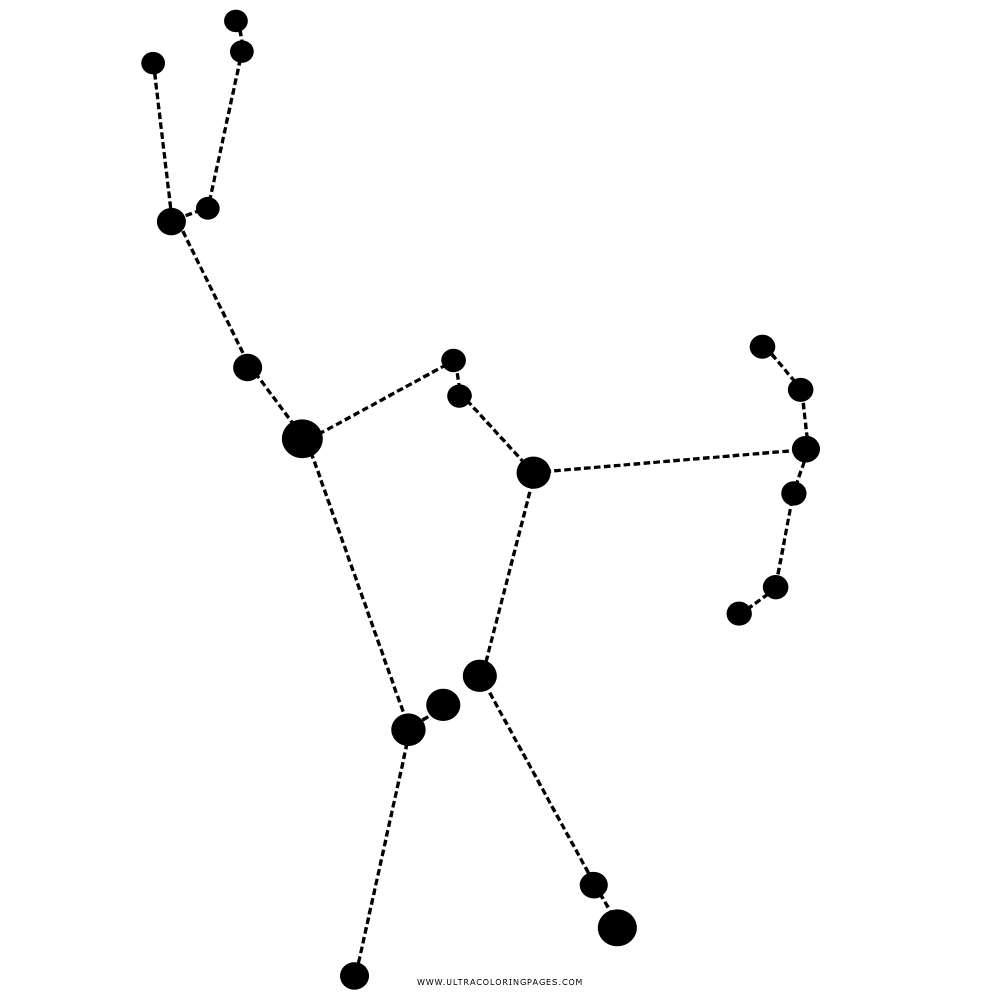 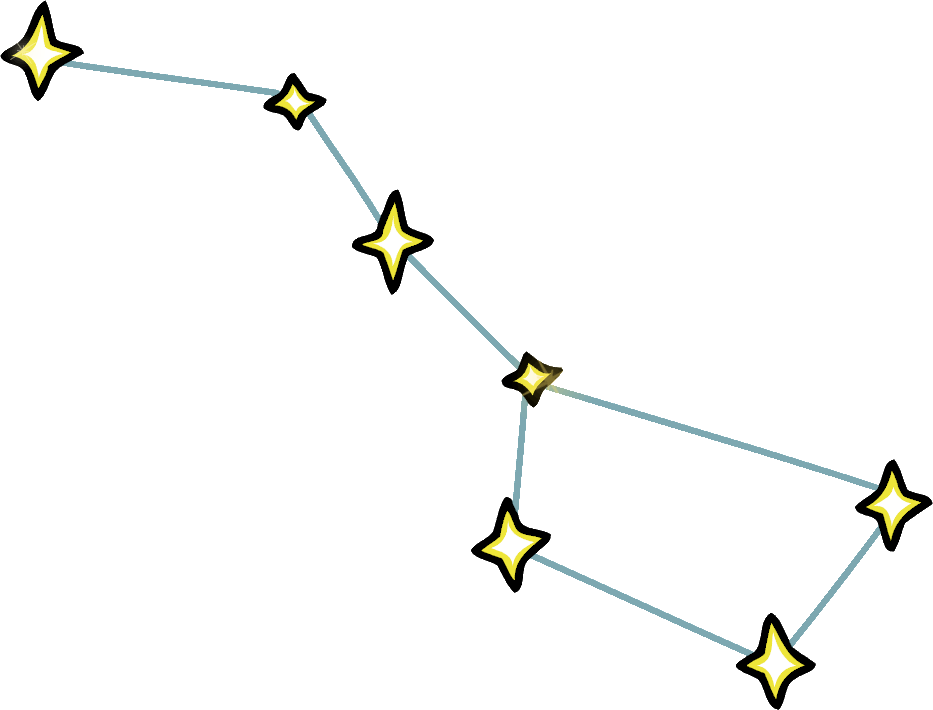 A.
B.
Göncölszekér
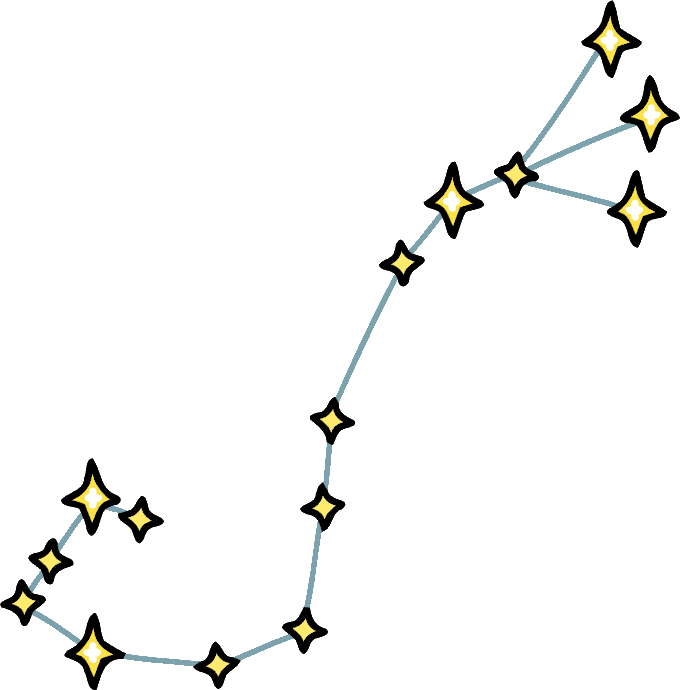 Orion, a vadász
C.
Skorpió
[Speaker Notes: Hercules kút, Visegrád]
53. Melyik sportág szerepelt idén először az olimpián?
Breaktánc
Breaktánc
Gördeszkázás
Sportmászás
Hullámlovaglás
Golf
[Speaker Notes: Hercules kút, Visegrád]
54. Felismered az országot?
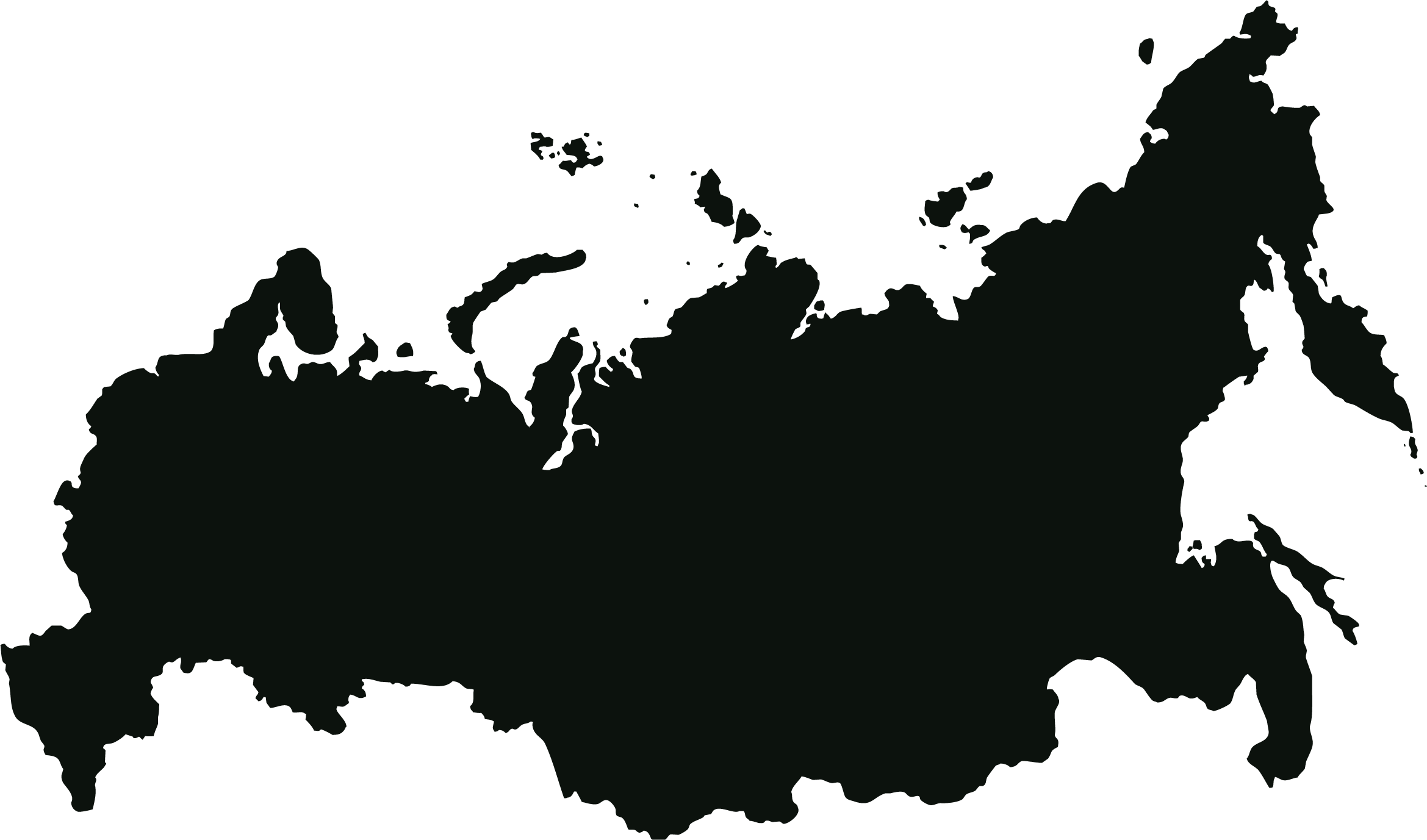 A.
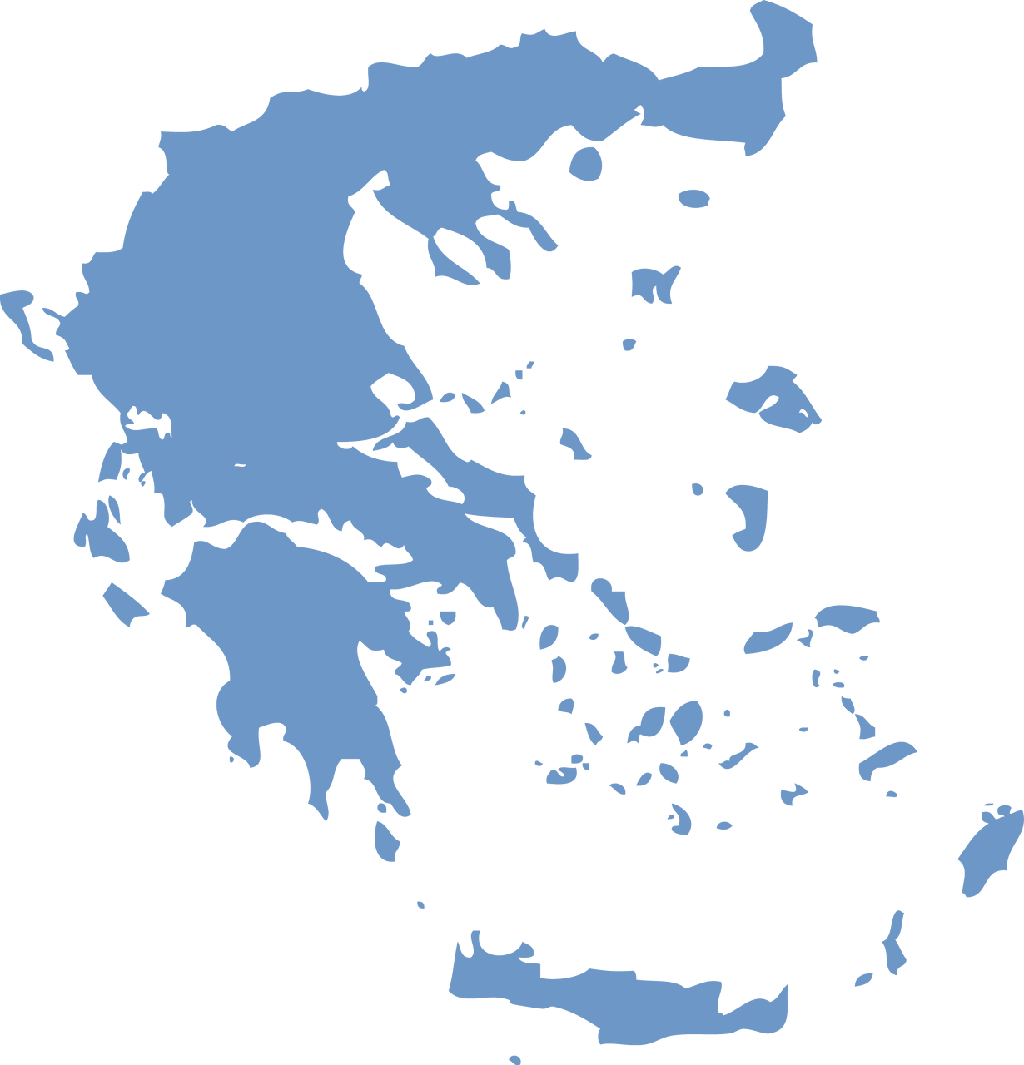 B.
Oroszország
Görögország
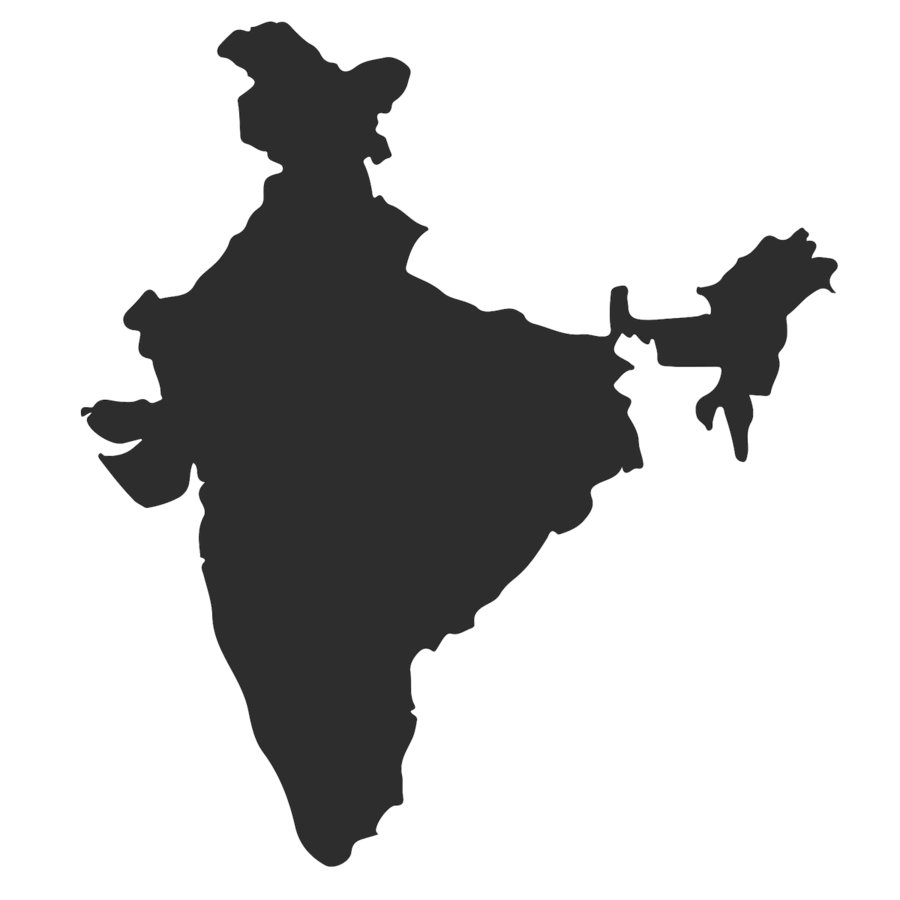 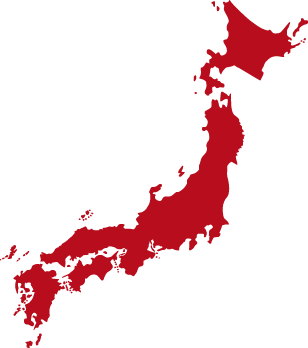 D.
C.
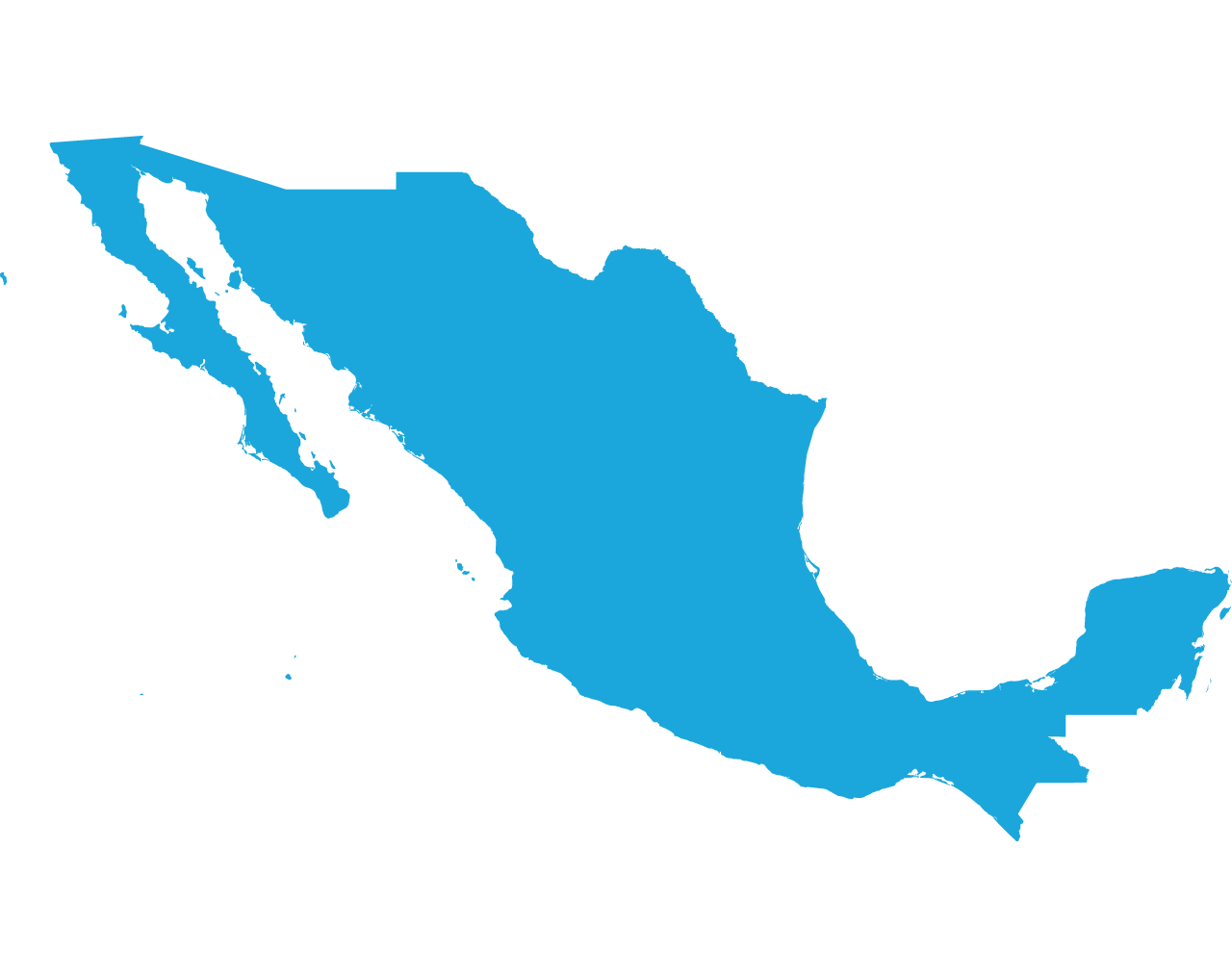 India
E.
Mexikó
Japán
[Speaker Notes: Hercules kút, Visegrád]
55. Melyik Petőfi által írt versek első sorai a következők?
Ej, mi a kő! tyúkanyó, kendA szobában lakik itt bent?
Egész uton – hazafelé –Azon gondolkodám:Miként fogom szólítaniRég nem látott anyám?
Még nyílnak a völgyben a kerti virágokMég zöldel a nyárfa az ablak előtt, De látod amottan a téli világot?
Talpra magyar, hí a haza! Itt az idő, most vagy soha!
Anyám tyúkja
Szeptember végén
Nemzeti dal
Füstbe ment terv
[Speaker Notes: Hercules kút, Visegrád]
56. Mely számokat jelentik az alábbi római számok?
3784
MMMDCCLXXXIV
CDXCVII
MDCCLXXIX
DCXXXVIII
CCCLXXIV
497
1779
638
374
[Speaker Notes: Hercules kút, Visegrád]
57. Milyen néven ismerhetjük az alábbi streamereket?
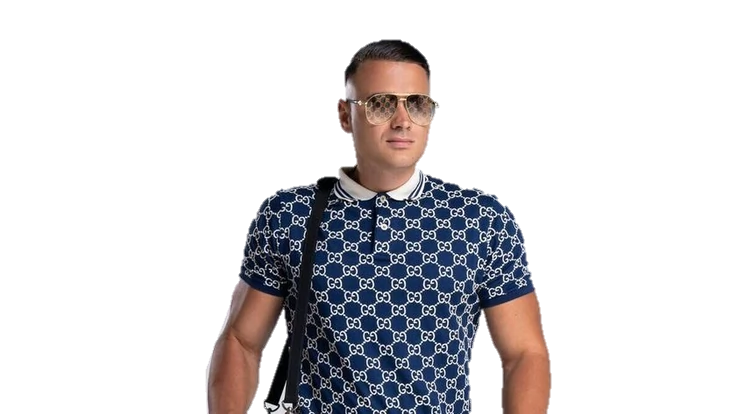 A.
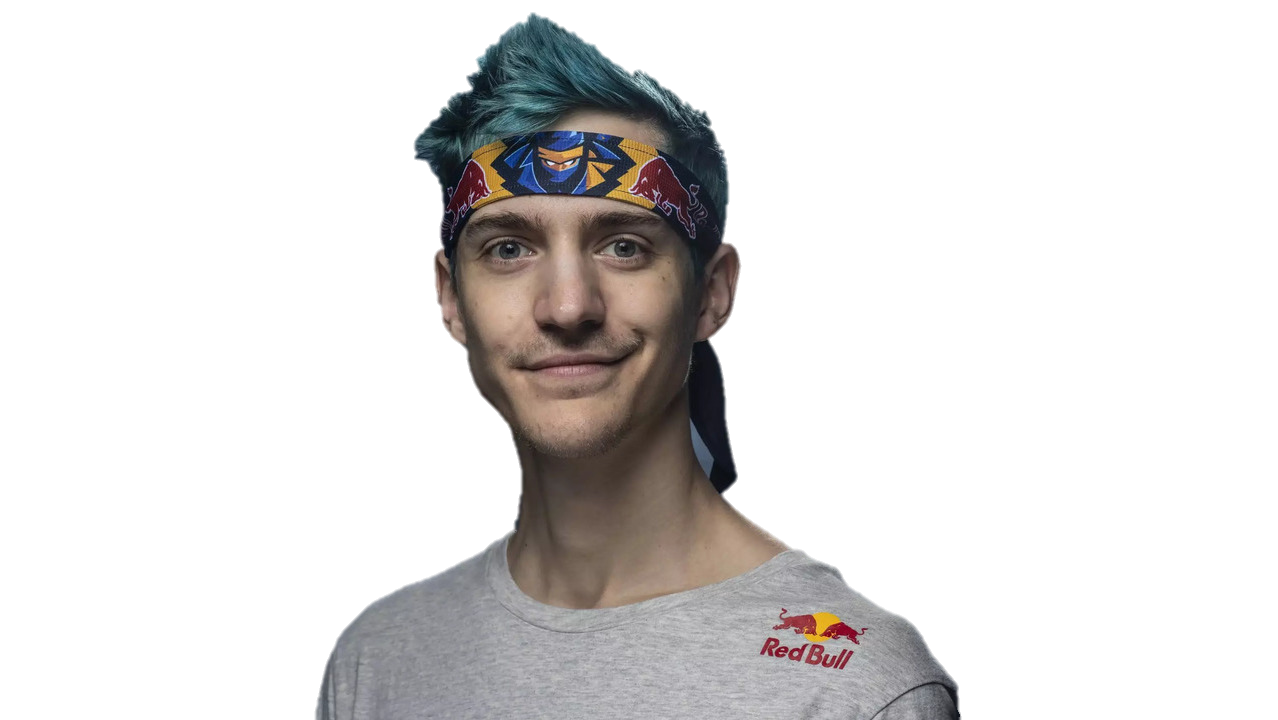 B.
PSG Ogli7
C.
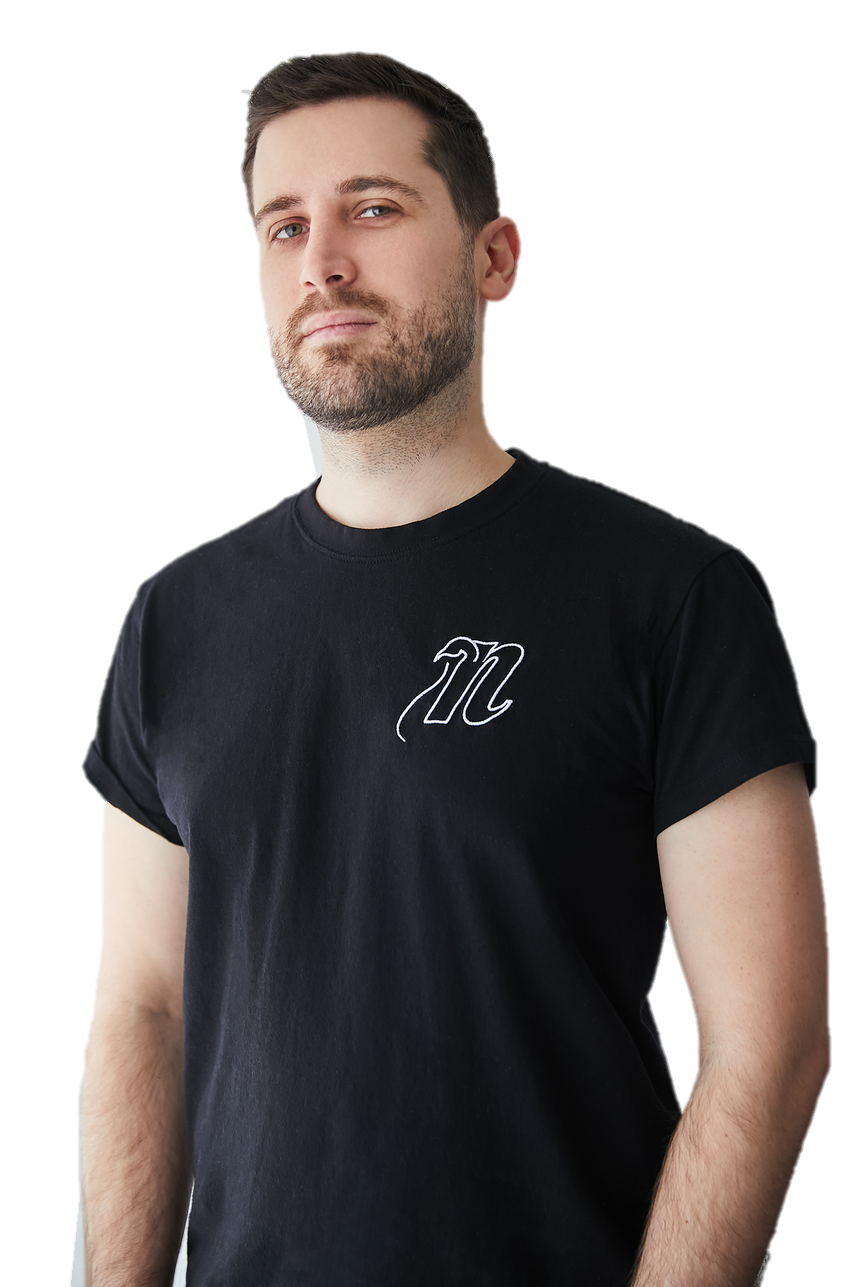 Ninja
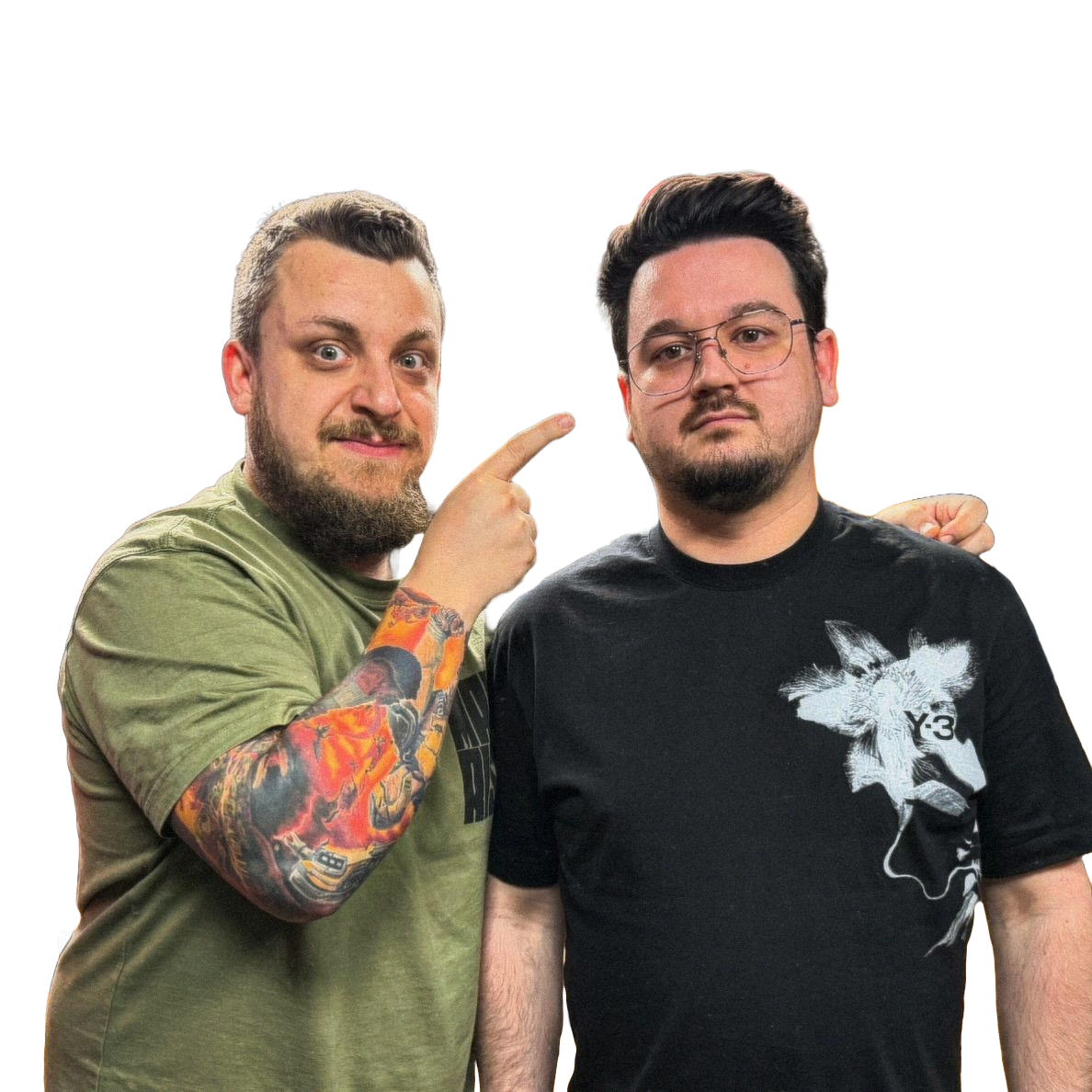 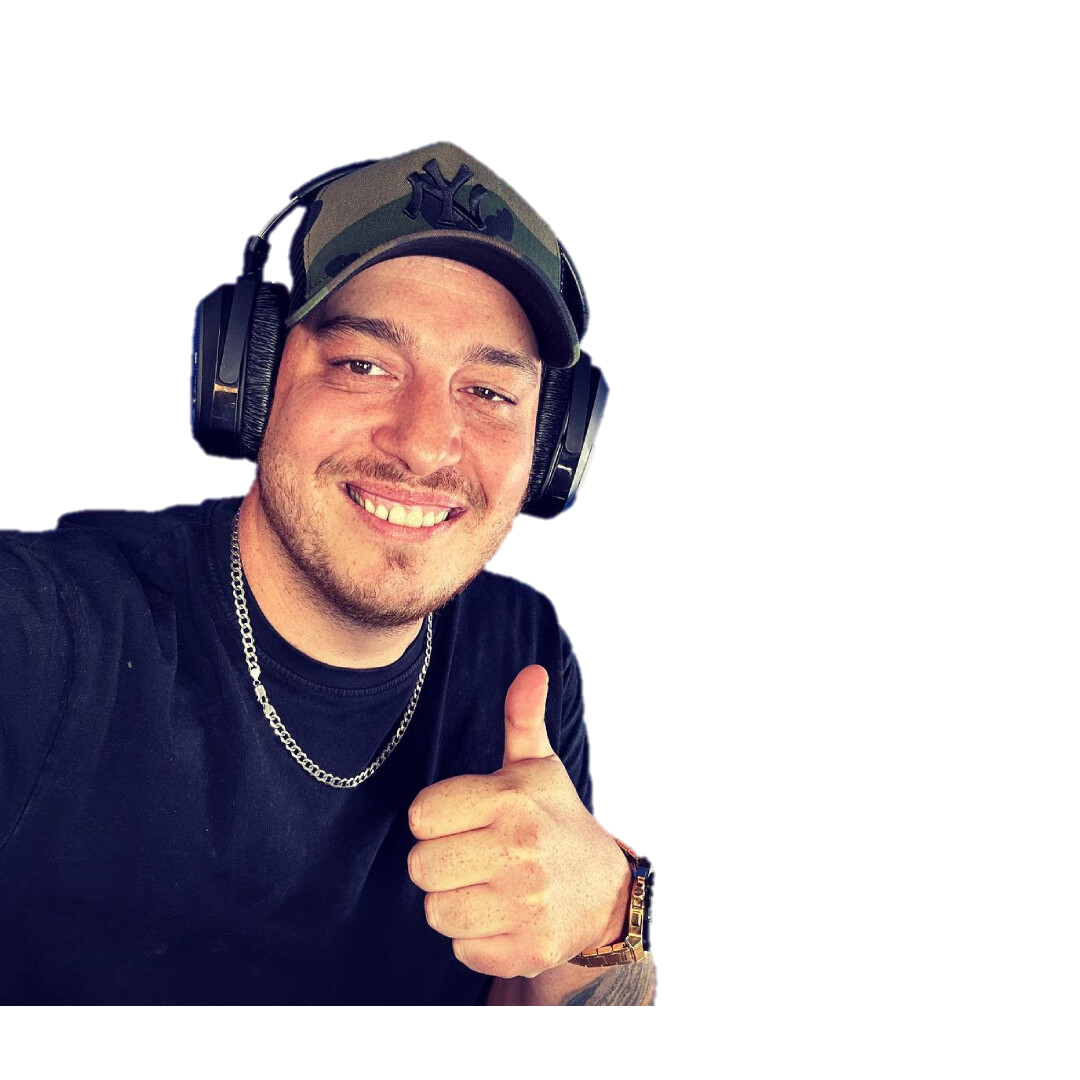 E.
D.
Nessaj
TheVR
Pisti és Jani
Zsozé Atya
[Speaker Notes: Hercules kút, Visegrád]
58. Hogy hívják az alábbi karaktereket szuperhősként?
Batman
Bruce Wayne
Tony Stark
Peter Parker
Natasha Romanoff
 Erik Lensherr
Vasember
Pókember
Fekete özvegy
Magneto
[Speaker Notes: Hercules kút, Visegrád]
59. Mit jelent a sunda-bunda?
Mások előtt titokban, rejtve
Meleg női bunda
Mások előtt titokban, rejtve
A bundakészítő mester műhelye
[Speaker Notes: Hercules kút, Visegrád]
60. Melyik város híres a Broadway színházairól?
London
Los Angeles
Párizs
Berlin
New York
New York
[Speaker Notes: Hercules kút, Visegrád]
61. Párosítsd össze az ország himnuszát a zászlójával!
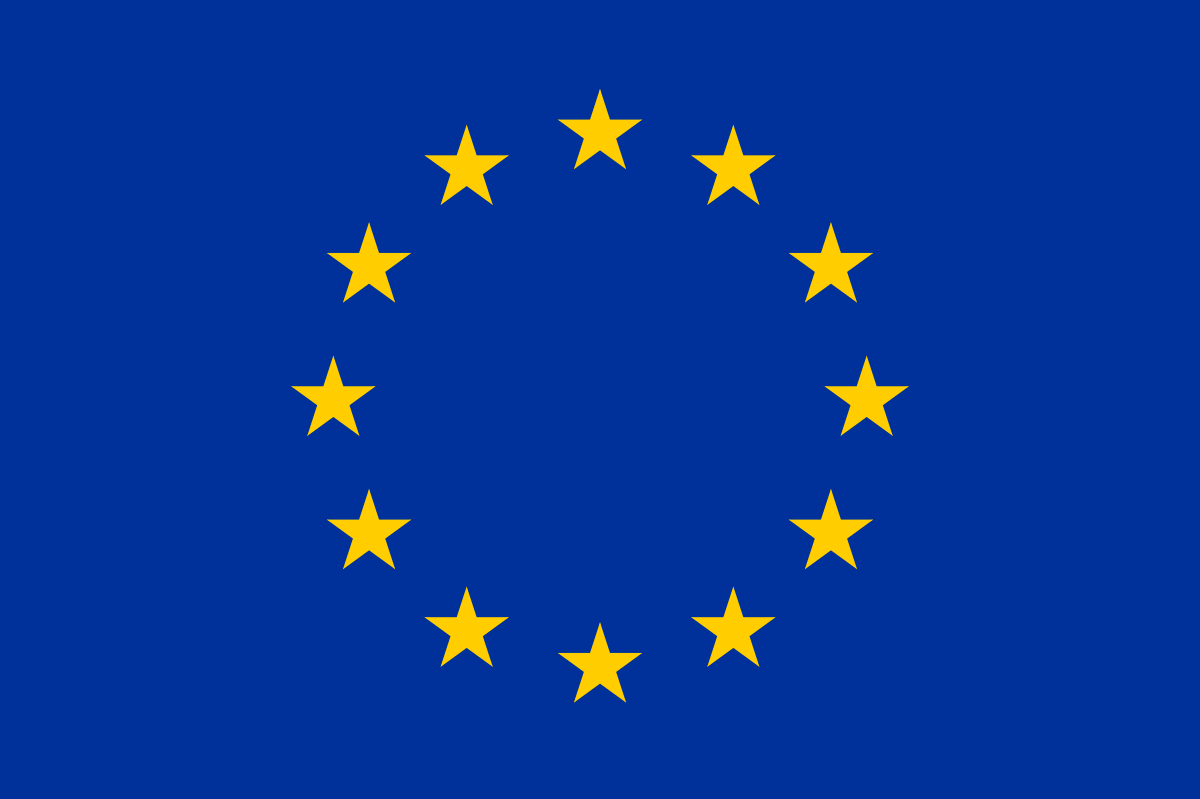 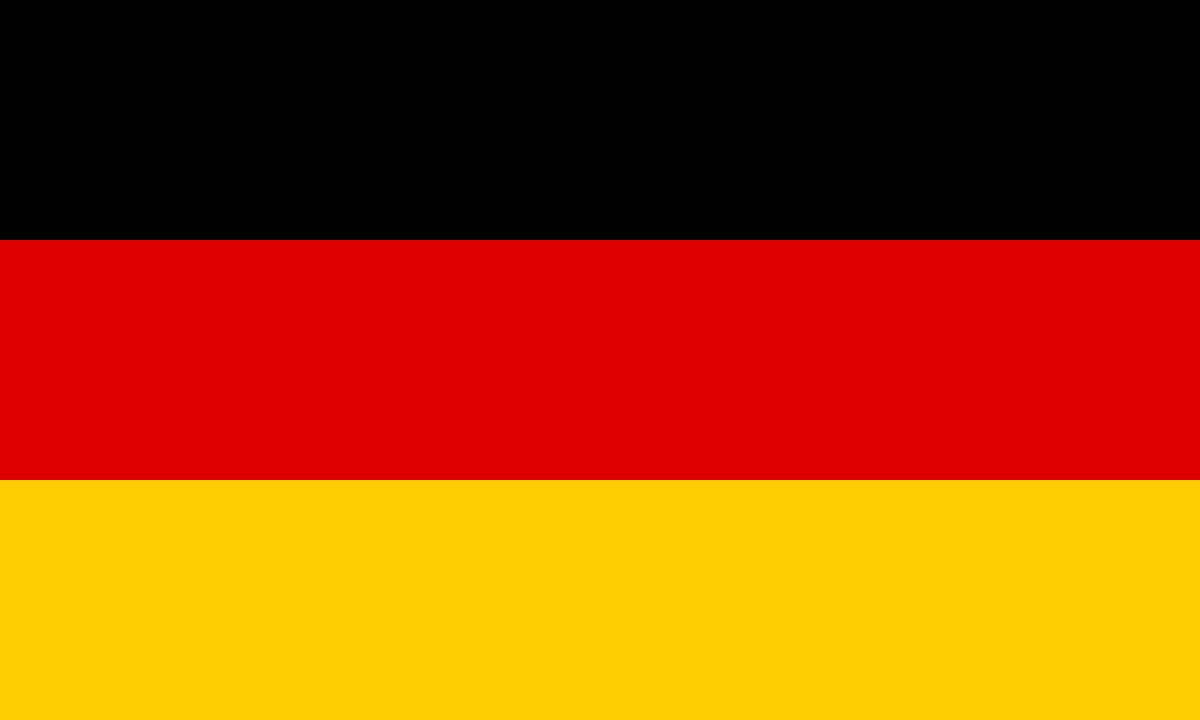 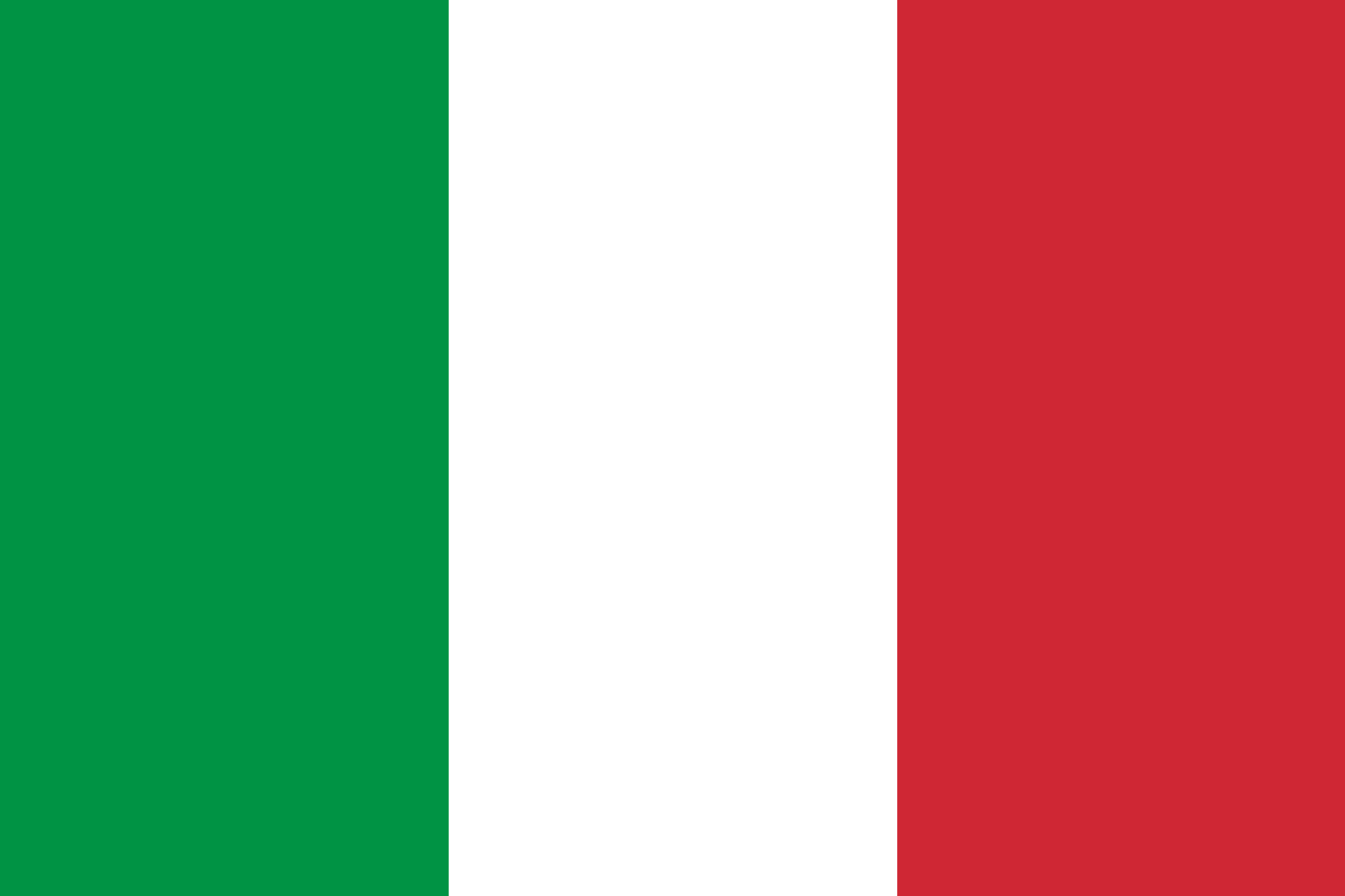 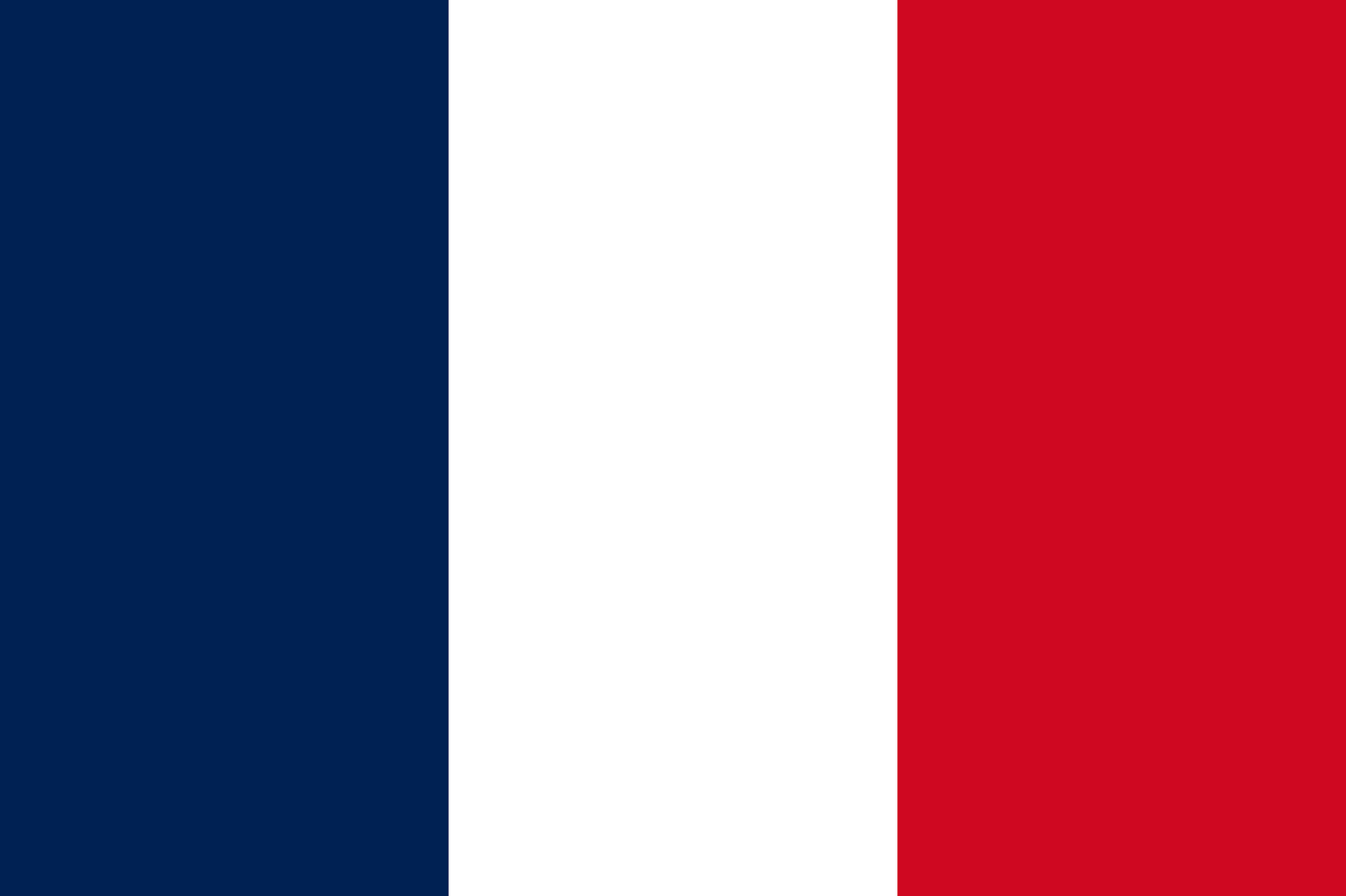 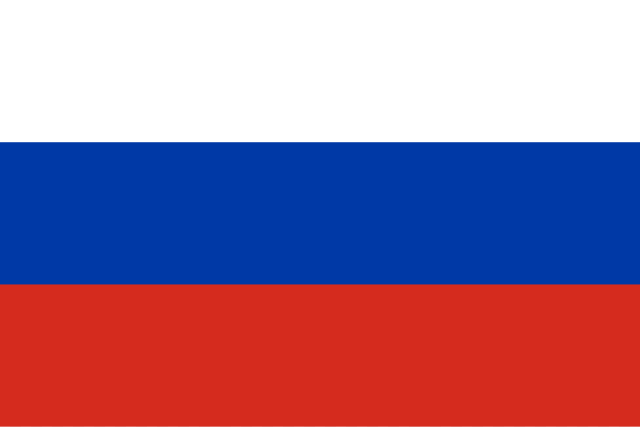 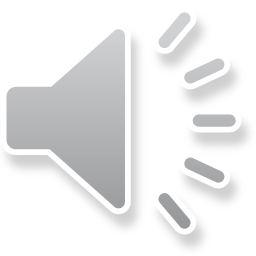 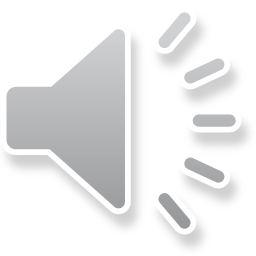 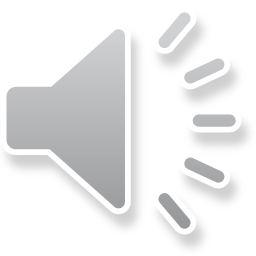 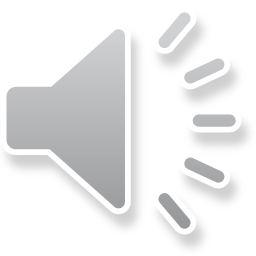 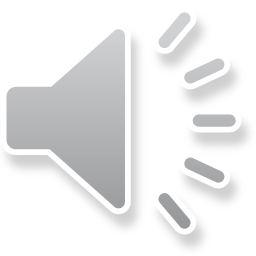 [Speaker Notes: Hercules kút, Visegrád]
62. Nevezd meg a koktél a kép és a hozzávalók alapján!
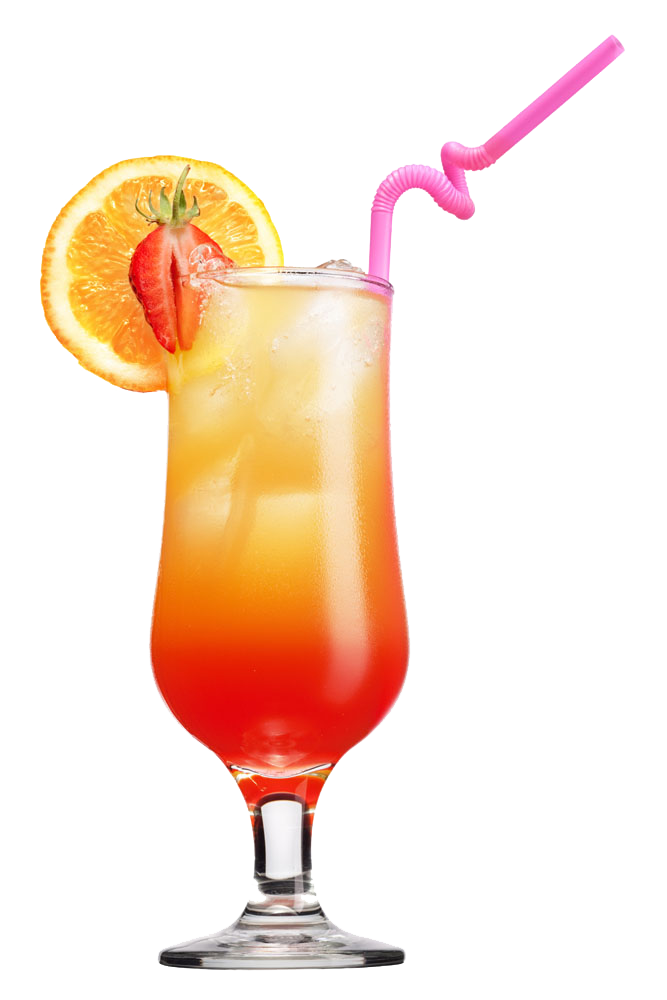 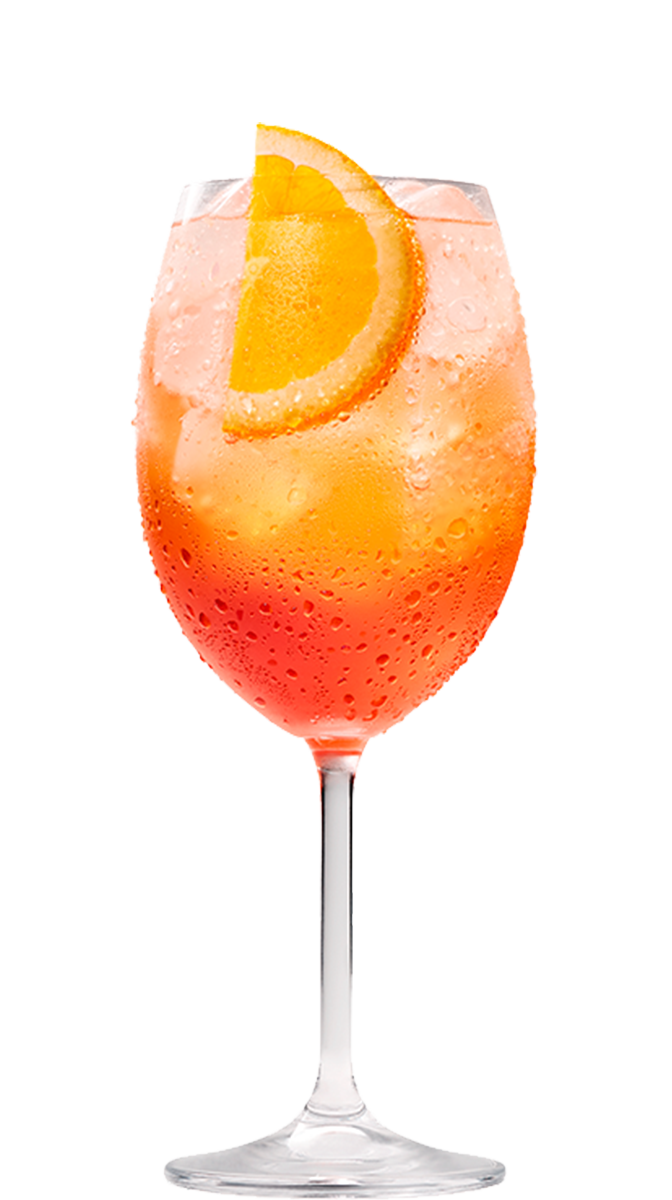 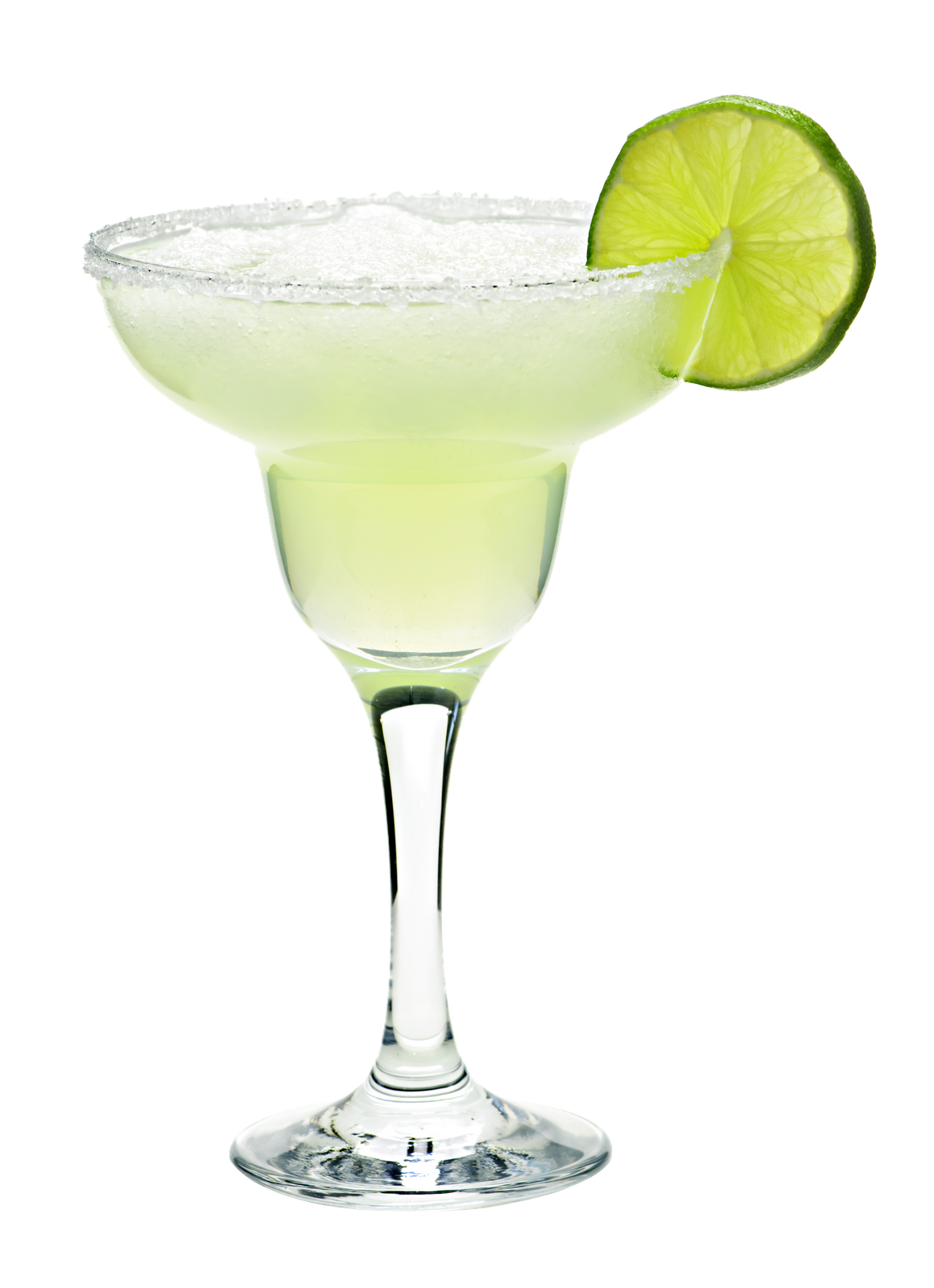 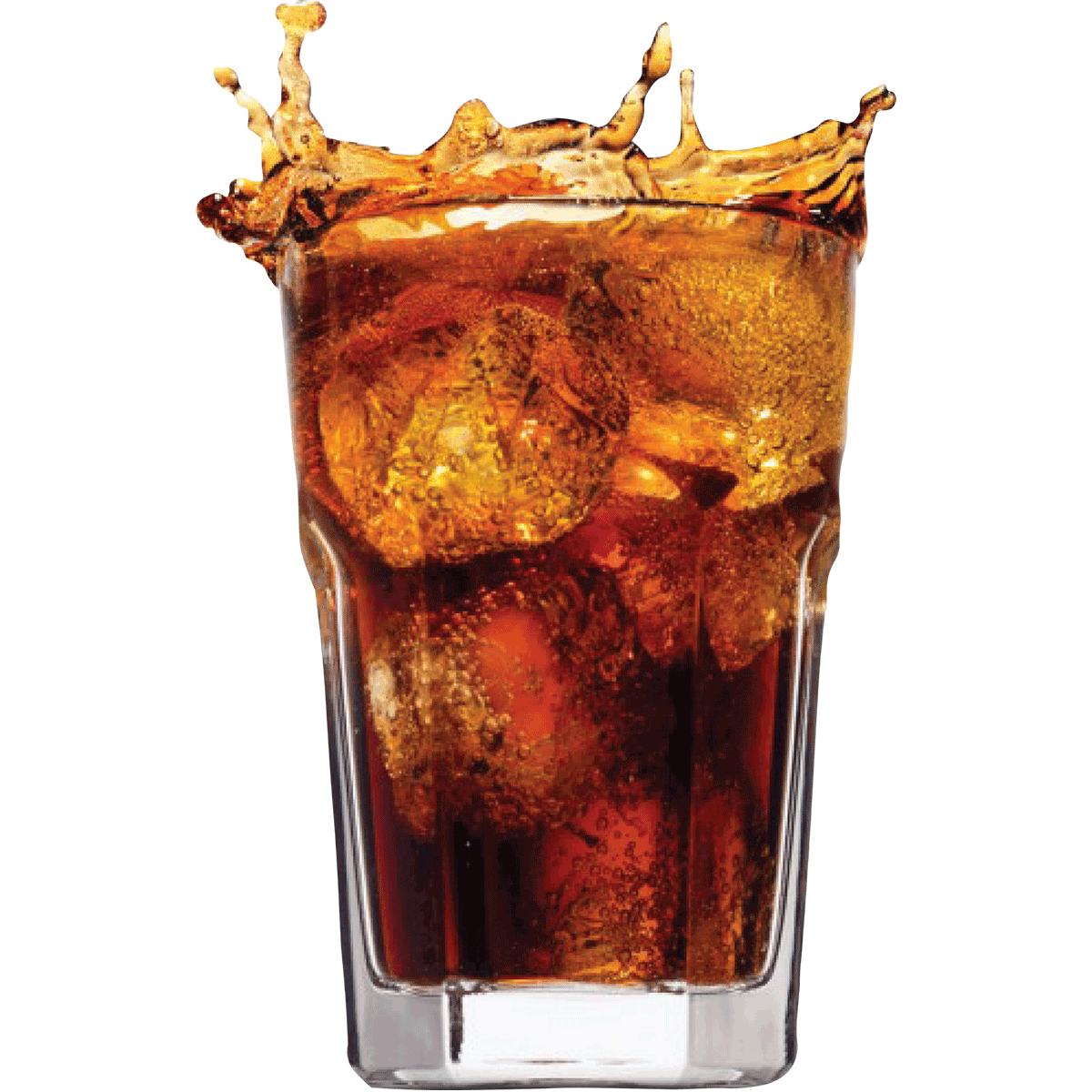 Cuba
 Libre
Sex on the Beach
Aperol 
Spritz
Margarita
4cl tiszta vodka2cl őszibarack likőr
narancslé
áfonyalé
5 cl  Fehér rum
 1 dl  Cola
 1 cikk  Lime
3,5 cl  Tequila 2 cl  Cointreau    1,5 cl Citromlé
9 cl Prosecco
6 cl Aperol
egy spricc szóda
[Speaker Notes: Hercules kút, Visegrád]
63. Mely sportot űzte Eddie, a sas?
Síugrás
Siklóernyő
Műugrás
Síugrás
[Speaker Notes: Hercules kút, Visegrád]
64. Igaz vagy hamis?
A méhek tánccal kommunikálnak
A kínai Nagy Fal látható az űrből
A levegő visszatartás világrekordja 19 perc 37 másodperc
Igaz
Hamis
Hamis
A világrekord 24 perc 37 másodperc
[Speaker Notes: Hercules kút, Visegrád]
65. Miket készített a pintér?
Hordókat
Kerekeket
Hordókat
Lábbeliket
[Speaker Notes: Hercules kút, Visegrád]
66. Hogy hívják az alábbi állatokat?
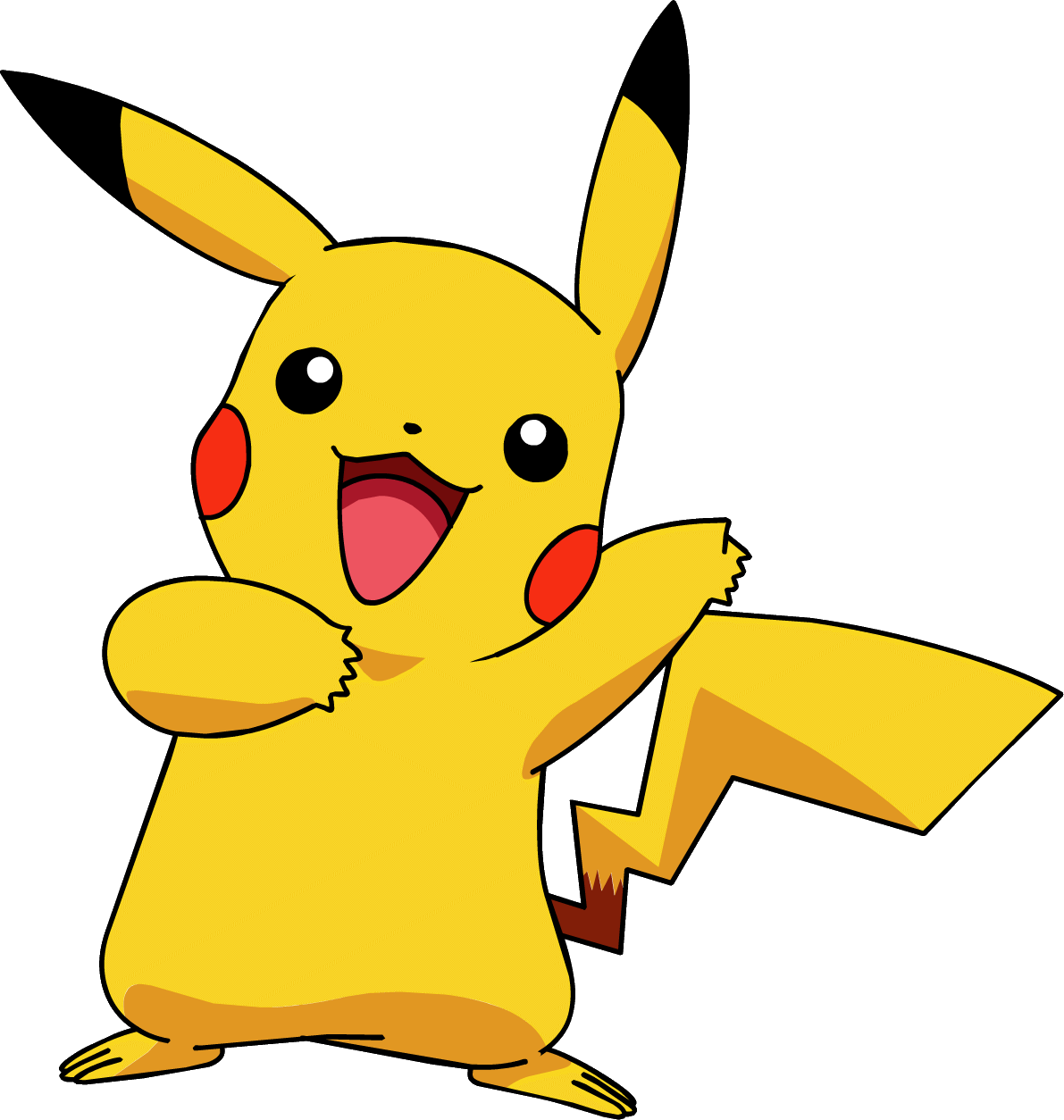 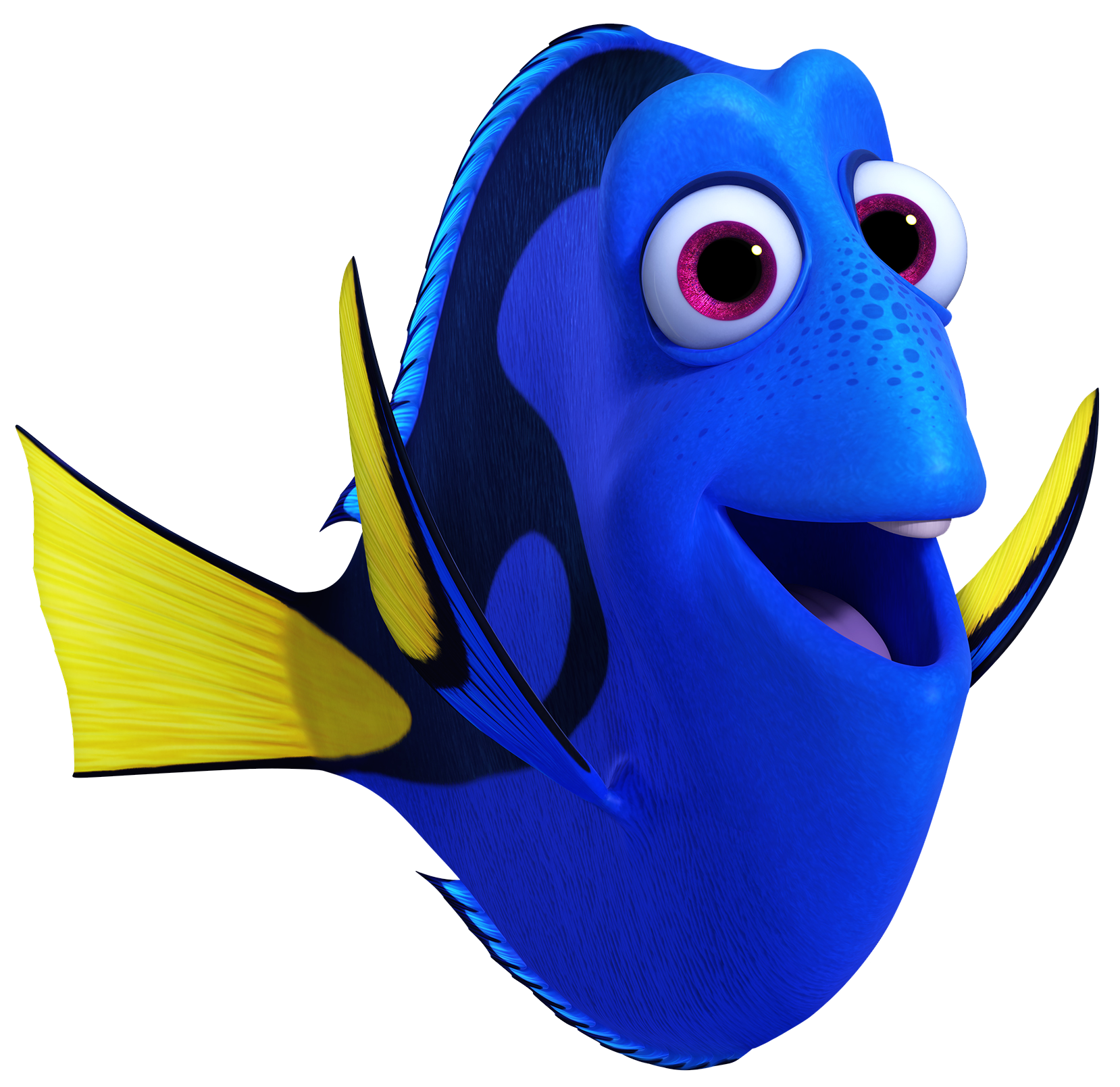 B.
C.
A.
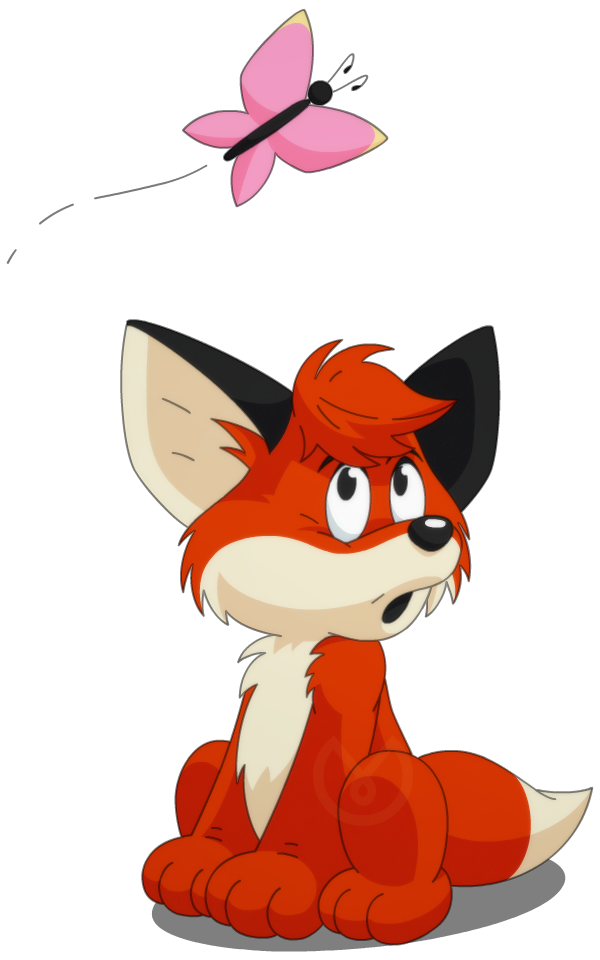 Szenilla
Pikachu
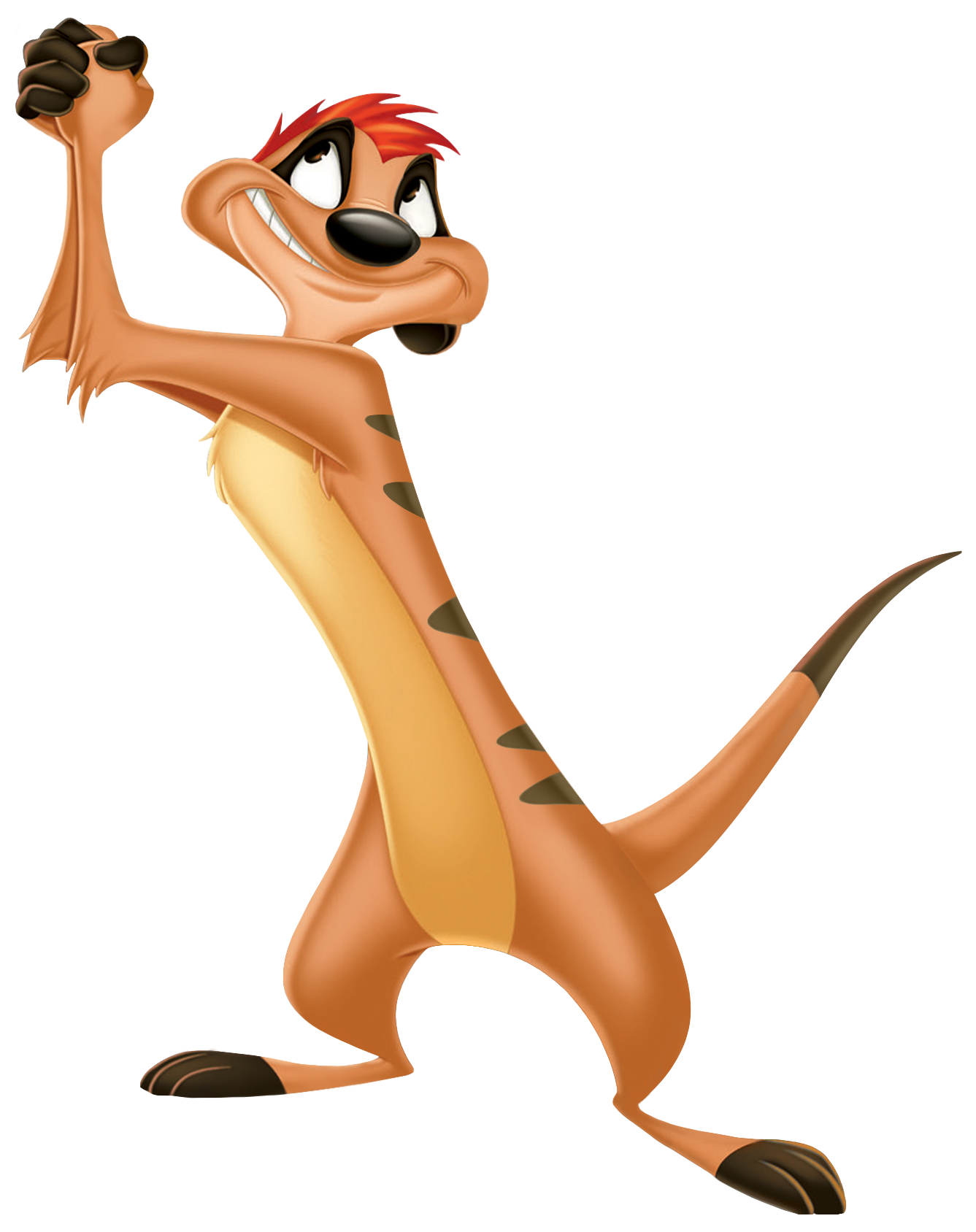 Vuk
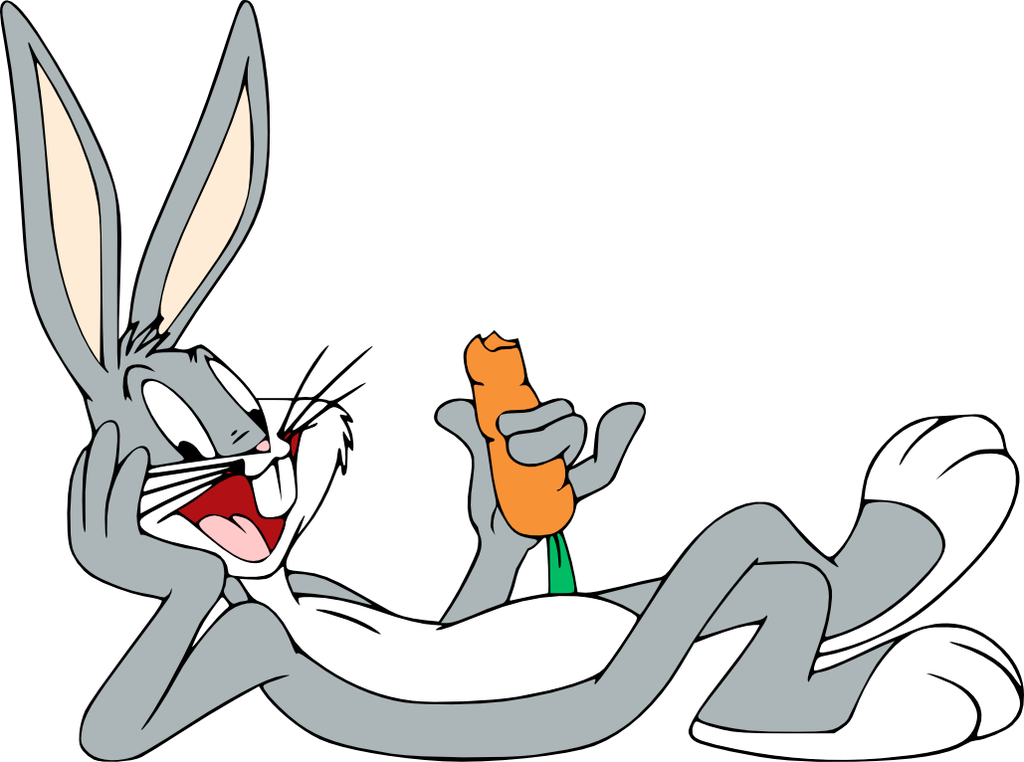 D.
E.
Timon
Tapsi Hapsi
[Speaker Notes: Hercules kút, Visegrád]
67. Ha két tyúk két nap alatt két tojást tojik, akkor hány tyúk tojik 10 nap alatt 10 tojást?
Ha 2 tyúk 2 nap alatt 2 tojást tojik, akkor 1 tyúk 2 nap alatt 1 tojást. 
Tehát a tyúkok minden második nap tojnak.
Így egy tyúk 10 nap alatt 5 tojást tojik.
Tehát 2 tyúk fog 10 nap alatt 10 tojást tojni
1
2
5
10
20
2
[Speaker Notes: Hercules kút, Visegrád]
68. Párosítsd össze a vallásokat, mitológiákat a hozzájuk tartozó istennel!
4. Visnu
Hinduizmus
Iszlám
Római mitológia
Skandináv mitológia
Egyiptomi mitológia
3. Allah
2. Jupiter
1. Odin
5. Ré
69. Legkevesebb hány határátkelőn kell átkelnem, ha Kijevből utazok autóval Párizsba?
3
4
5
3
1. Ukrajnából Lengyelországba
2. Lengyelországból Németországba
3. Németországból Franciaországba
[Speaker Notes: Hercules kút, Visegrád]
70. Ki nem volt cápa az RTL Cápák között című műsorában?
Gattyán György
Balogh Levente
Moldován András
Tomán Szabina
Gattyán György
Balogh Péter
[Speaker Notes: Hercules kút, Visegrád]
71. Hogy hívják az alábbi álatok csoportosulásait?
Falka
Farkasok
Madarak
Elefántok
Birkák
Ló
Raj
Csorda
Nyáj
Ménes
[Speaker Notes: Hercules kút, Visegrád]
72. Milyen bútor a rekamié?
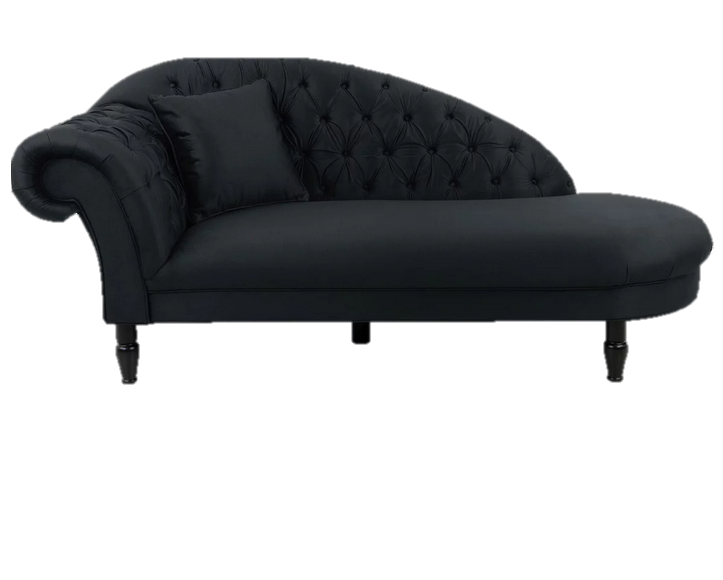 Kanapé
Konyha szekrény
Üveges vitrin
Kanapé
[Speaker Notes: Hercules kút, Visegrád]
73. Az alábbiak közül melyik NEM Isztambul régebbi neve?
Alexandria
Konstantinápoly
Bizánc
Alexandria
[Speaker Notes: Hercules kút, Visegrád]
74. Párosítsd össze a műveket írójukkal!
5. 1984
George Orwell
Frank Herbert
Gabriel García Márquez
Stephen King
Suzanne Collins
4. Dűne
1. Száz év magány
2. Az
3. Éhezők viadala
75. Melyik részecske NEM része az atomnak?
Foton
Foton
Proton
Neutron
Elektron
[Speaker Notes: Hercules kút, Visegrád]
76. Hogy hívják az alábbi járműveket?
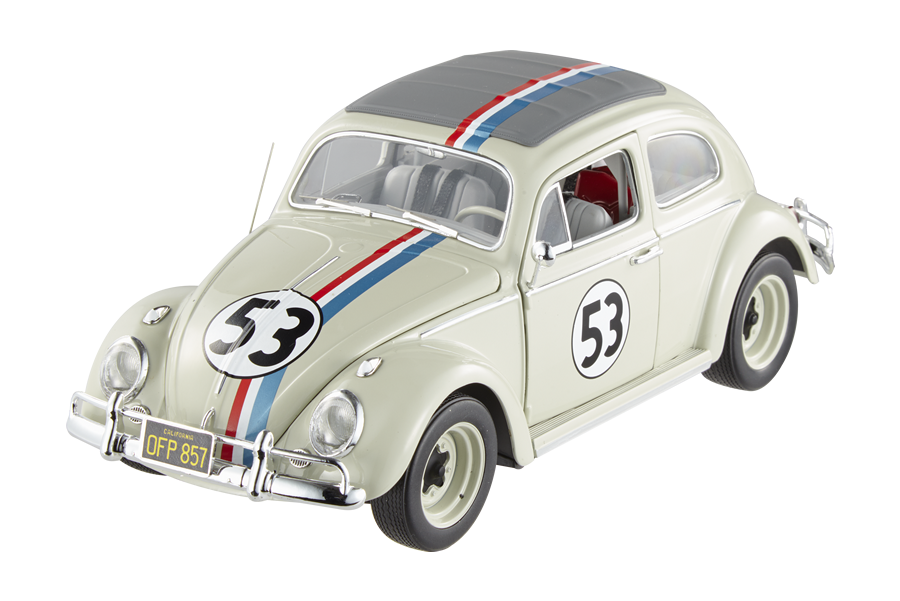 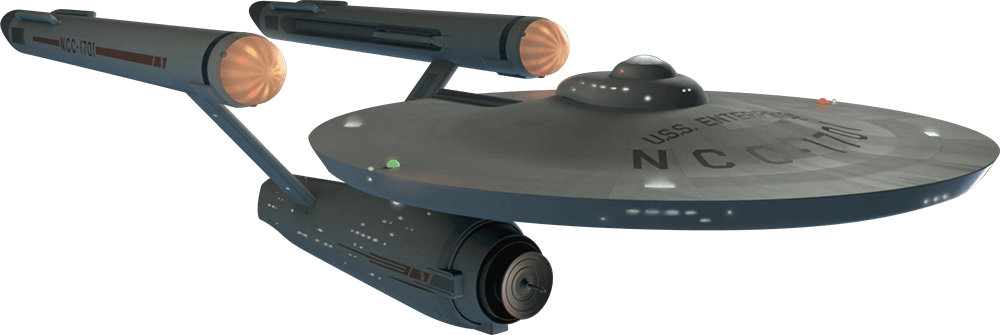 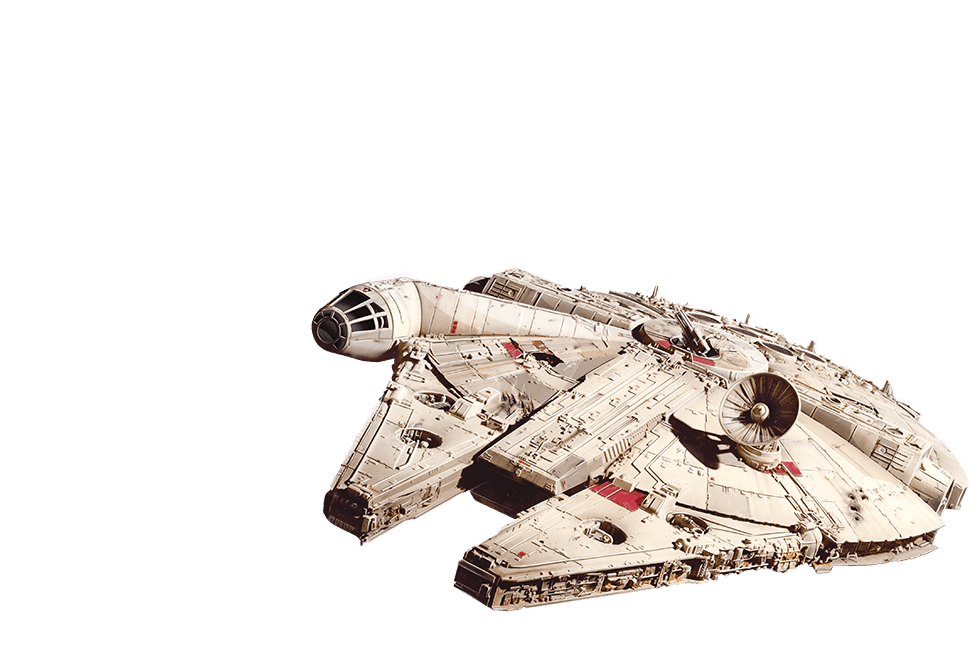 USS Enterprise
A.
B.
Herbie
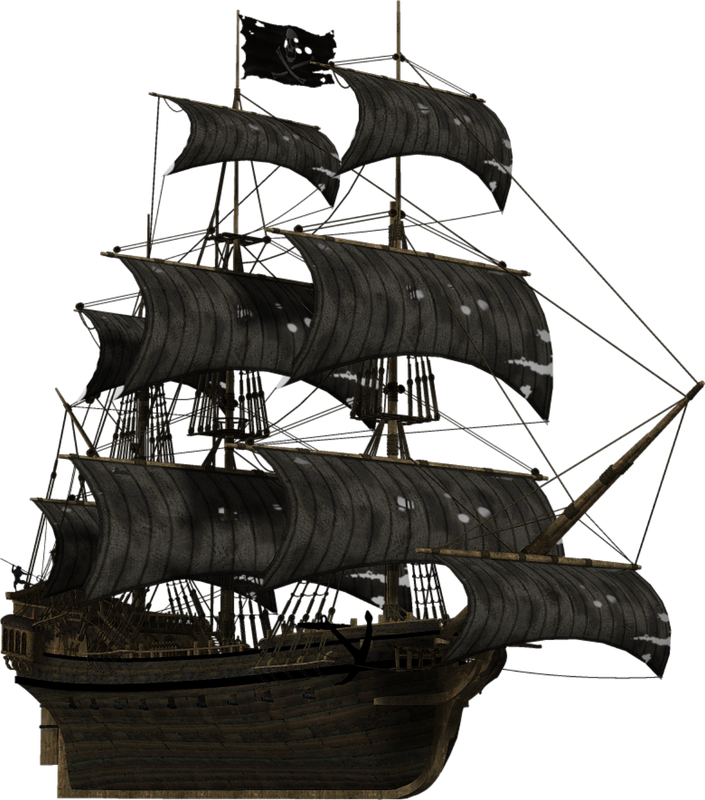 Ezeréves Sólyom
C.
Fekete Gyöngy
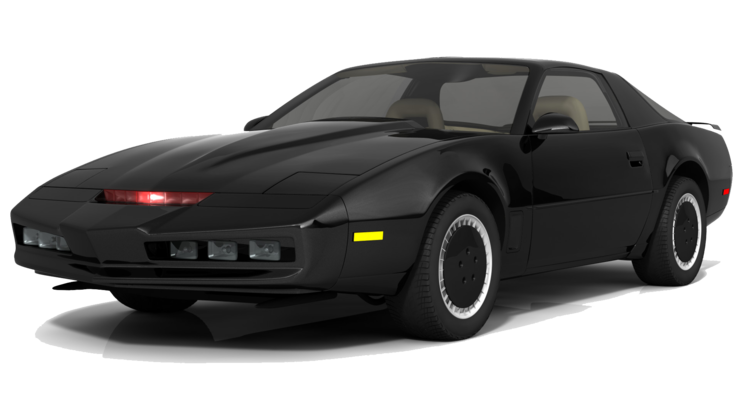 D.
E.
KITT
77. Melyik gyerekdalok kottáját látod?
Süss fel nap!
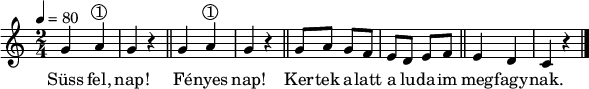 Bújj, bújj zöld ág
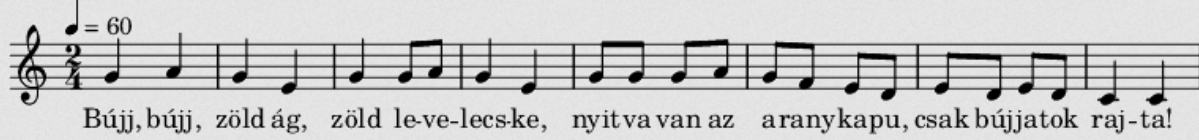 Cifra palota
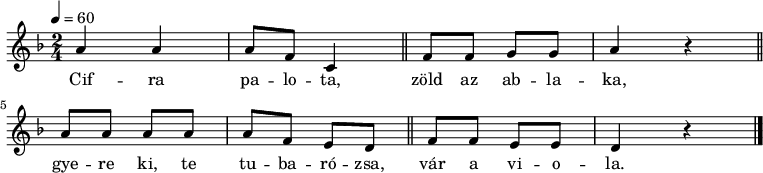 [Speaker Notes: Hercules kút, Visegrád]
78. Melyik nem egy étel neve?
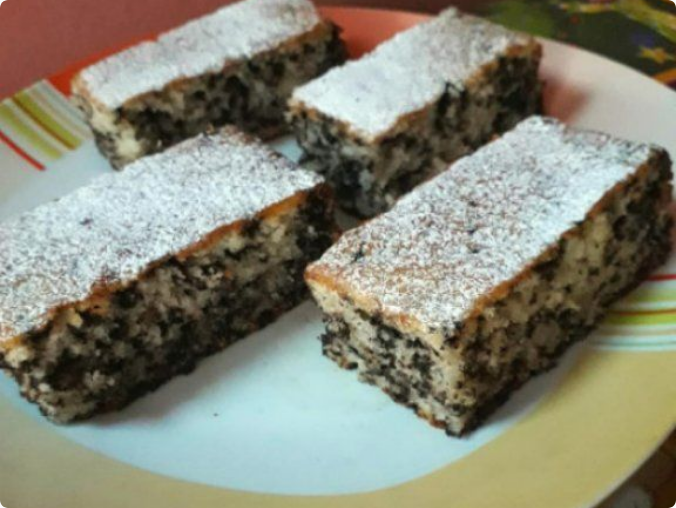 Csokis lófarok
Tejfölös csodabogár

Mákos pity-puty

Csokis lófarok
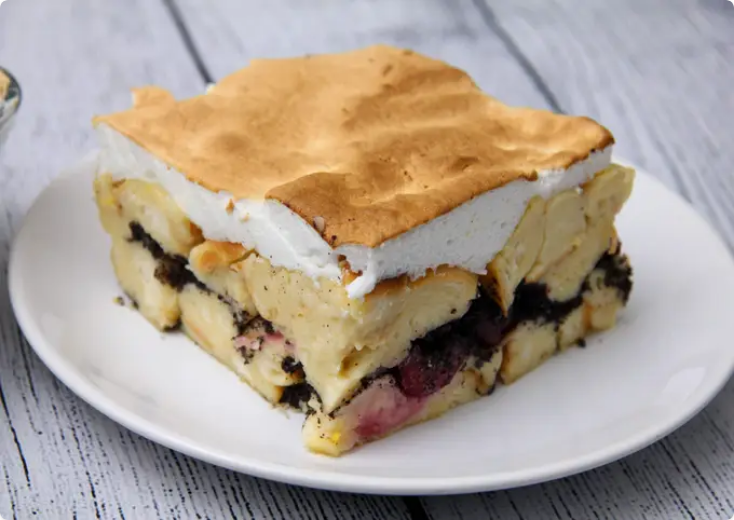 [Speaker Notes: Hercules kút, Visegrád]
79. Mi található minden szerves vegyületben?
Szén
Szén
Nitrogén
Oxigén
Hidrogén
[Speaker Notes: Hercules kút, Visegrád]
80. Hány emeletes a szolnoki toronyház?
A szolnoki toronyház (a köznyelvben „huszonnégyemeletes”) a szolnoki pályaudvar előtt álló magasház, amely 81 méteres magasságával és 22 lakott emeletével Magyarország legmagasabb lakóépülete. 23. emeletén működik az Uránia csillagvizsgáló szolnoki egysége. Huszonnegyedik emelete valójában nincs.
23
22
23 
24
[Speaker Notes: Hercules kút, Visegrád]
81. Modern zenék középkori stílusban. Mik a zenék címei?
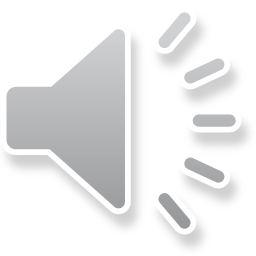 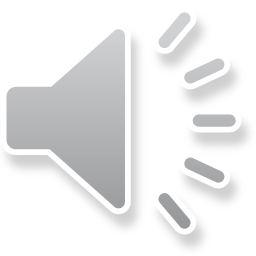 Eurorythmics - Sweet Dreams
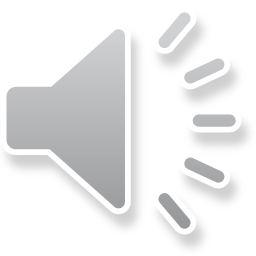 Billie Eilish – Bad Guy
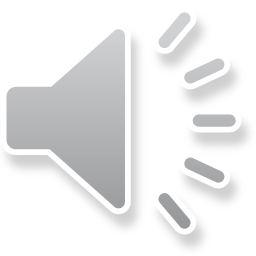 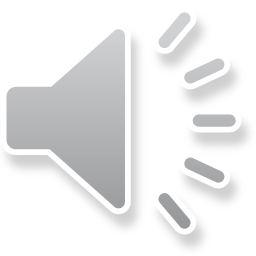 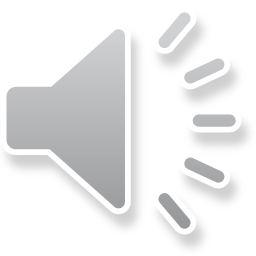 Rolling Stones – Paint it Black
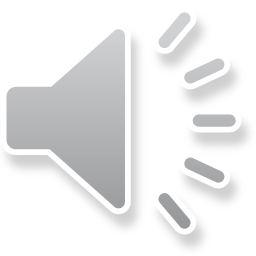 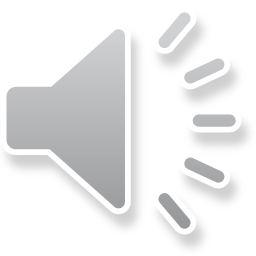 Linkin Park – In the End
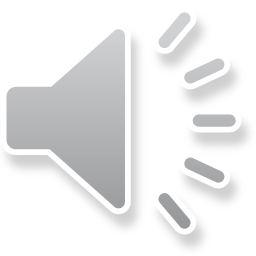 Gigi D’Agostino – L'Amour Toujours
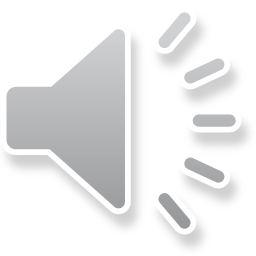 [Speaker Notes: Hercules kút, Visegrád]
Eredményhirdetés